Аттестация преподавателя
Сметанина Римма  Андреевна
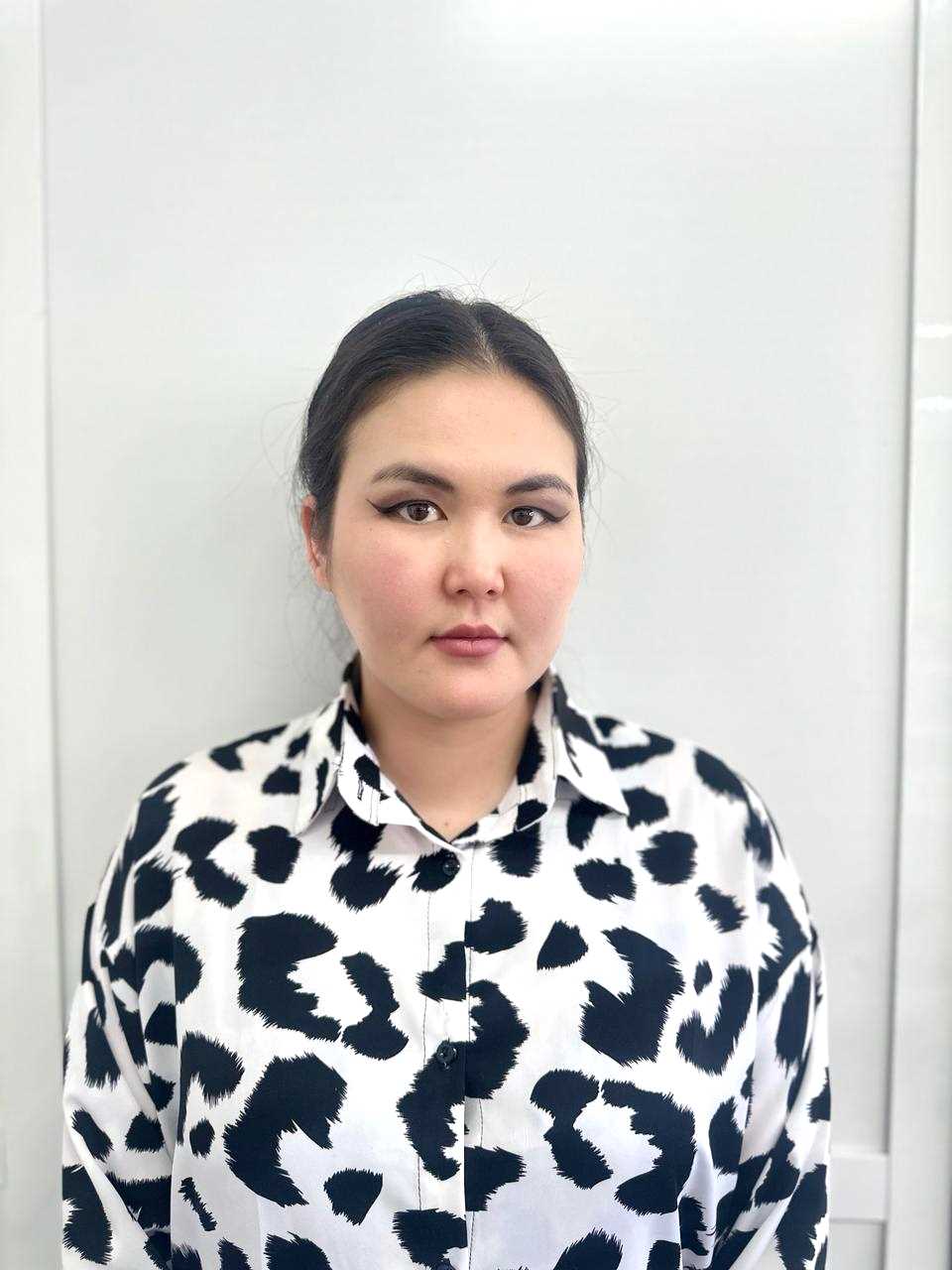 Преподаватель ГБПОУ РС (Я) «Якутский сельскохозяйственный техникум»;
Имеющаяся категория: СЗД приказ №01-03/7-п от 29.01.2021.
Председатель цикловой комиссии агротехнических специальностей;
Член Государственной экзаменационной комиссии по специальностям «Агрономия» и «Эксплуатация и ремонт сельскохозяйственной техники и оборудования»;
Руководитель дипломных работ по специальности «Агрономия»;
Куратор группы по специальности «Агрономия»;
Член УМО УГС 35.00.00 Сельское, лесное и рыбное хозяйства;
Руководитель научно-исследовательских работ обучающихся .
2
ОБРАЗОВАНИЕ
ФГБОУ ВПО «Российский государственный аграрный университет МСХА имени К.А. Тимирязева» г. Москва, специальность – Агрономия, специализация по диплому – Защита растений, квалификация БАКАЛАВР, диплом № 107718 0233786 от 04 июля 2014 г.

ФГБОУ ВПО «Российский государственный аграрный университет МСХА имени К.А. Тимирязева» город Москва, специальность – Агрономия, специализация по диплому – Фитотехнологии и биопродукционные системы, квалификация МАГИСТР, диплом № 107718 0395223 от 01 июля 2016 г.

ГАУ ДПО РС(Я) «Институт развития профессионального образования», Переподготовка преподаватель СПО от 2020 г.
3
1. Результаты повышения квалификации по профилю педагогической деятельности
с 25 октября по 07 ноября 2022 г. - курсы повышения квалификации по дополнительной профессиональной программе «Интенсификация образовательной деятельности при проведении практической подготовки обучающихся на предприятии» ( г. Якутск ГБПОУ РС (Я) «ЯСХТ», 72 часа, номер удостоверения: 140800028603, рег. № 1309 от 07 ноября 2022 года)
с 25 июля по 10 августа 2022г. - курсы повышения квалификации по дополнительной профессиональной программе «Организация воспитательной работы в образовательных организациях системы среднего профессионального образования» (Анапский район, с. Сукко ФГБОУ «Всероссийский детский центр «Смена»», 88 часов, номер удостоверения: 232417394758, рег. № 1479 от 15 сентября 2022 года)
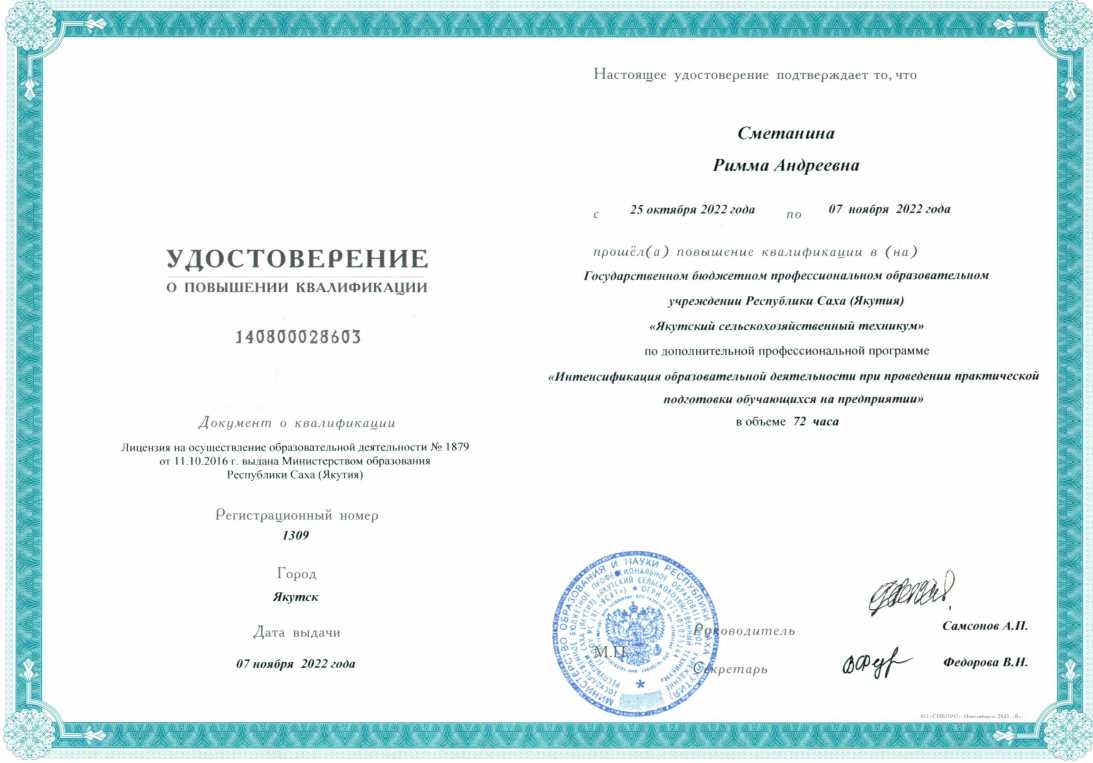 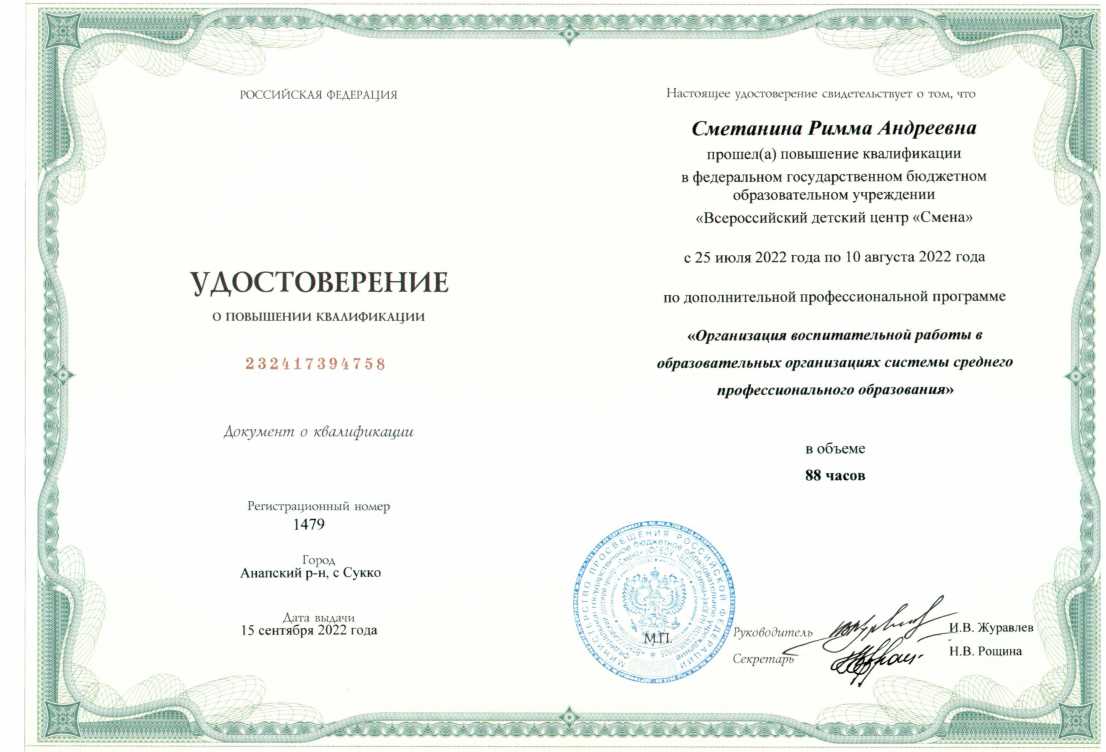 4
1. Результаты повышения квалификации по профилю педагогической деятельности
с 21 октября по 15 ноября 2022 г. - курсы повышения квалификации по дополнительной профессиональной программе «Облачные технологии в профессиональной деятельности педагогов СПО» ( г. Якутск ГБПОУ РС (Я) «ЯСХТ», 30 часа, номер удостоверения: 140800028621, рег. № 1327 от 16 ноября 2022 года)
с 07 ноября по 15 ноября 2022 г. – обучение в ООО «ЦПР» Партнер» по программе обучения: «Оказание первой помощи детям и взрослым» 40 часов,(г. Красноярск Центр профессионального развития Партнер », Аттестован с соответствии с протоколом № 1888/ от 15.11.2022 г , рег. № 24ОПП № 07800 от 16 ноября 2022 года)
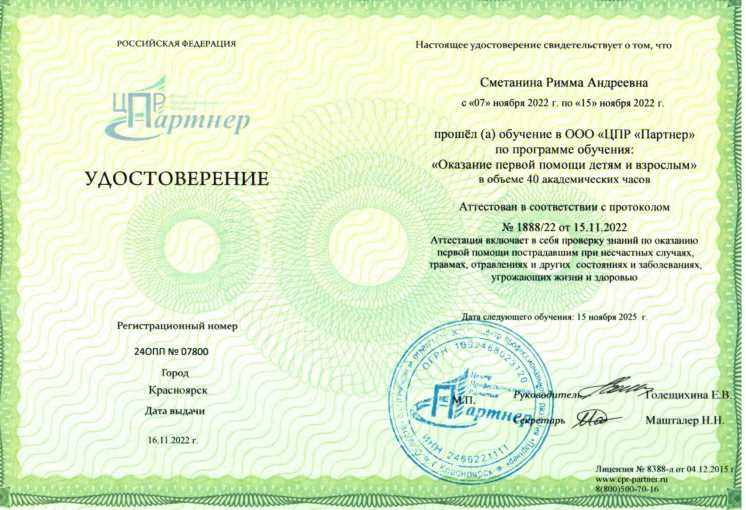 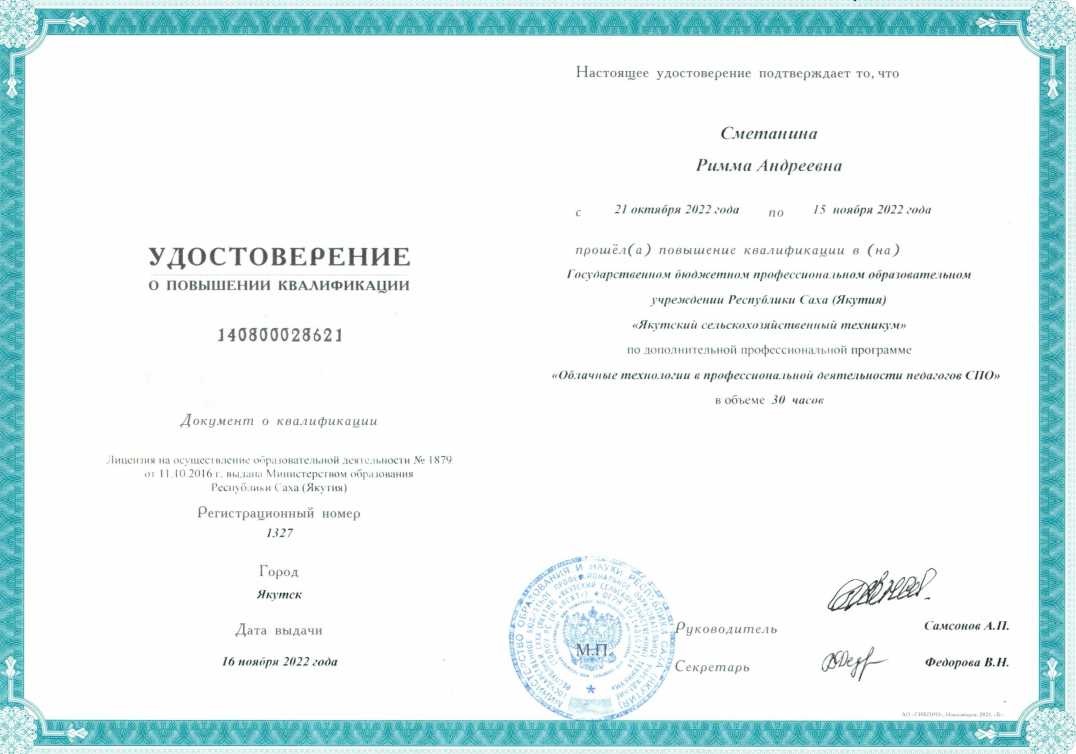 5
1. Результаты повышения квалификации по профилю педагогической деятельности
с 02 декабря по 05 декабря 2022 г. - курсы повышения квалификации по дополнительной профессиональной программе «Информационно- консультационная деятельность по проектированию агробизнеса для начинающих фермеров » ( г. Якутск ГБПОУ РС (Я) «ЯСХТ», 18 часа, номер удостоверения: 140800028643, рег. № 1346 от 05 декабря 2022 года)
с 30 мая по 24 декабря 2022 г. - повышение квалификации по дополнительной профессиональной программе «Программа обучения педагогических работников (преподавателей и мастеров производственного обучения) по освоению компетенций, обеспечивающих реализацию мероприятий ФП «Профессионалитет», в том числе в части получения производственных навыков» (г. Москва ФГБОУ ДПО «Институт развития профессионального образования», 144 часов, номер удостоверения: 773400457837, рег. № 15-ПК/2549 от 26 декабря 2022 года))
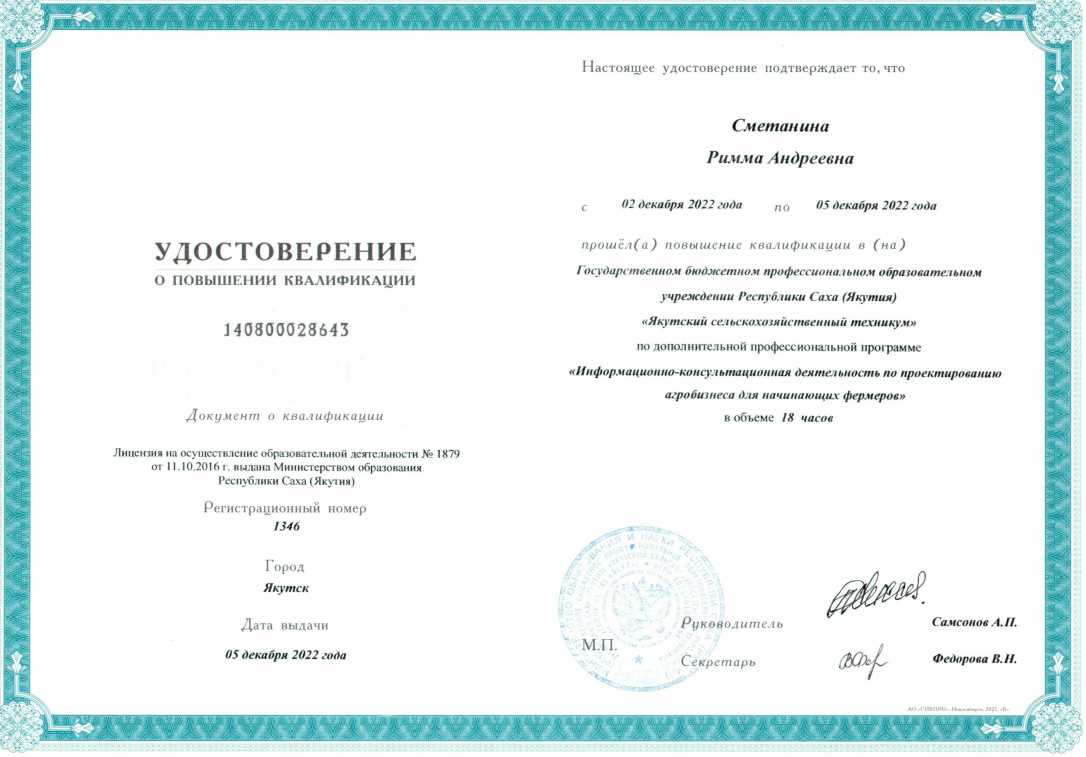 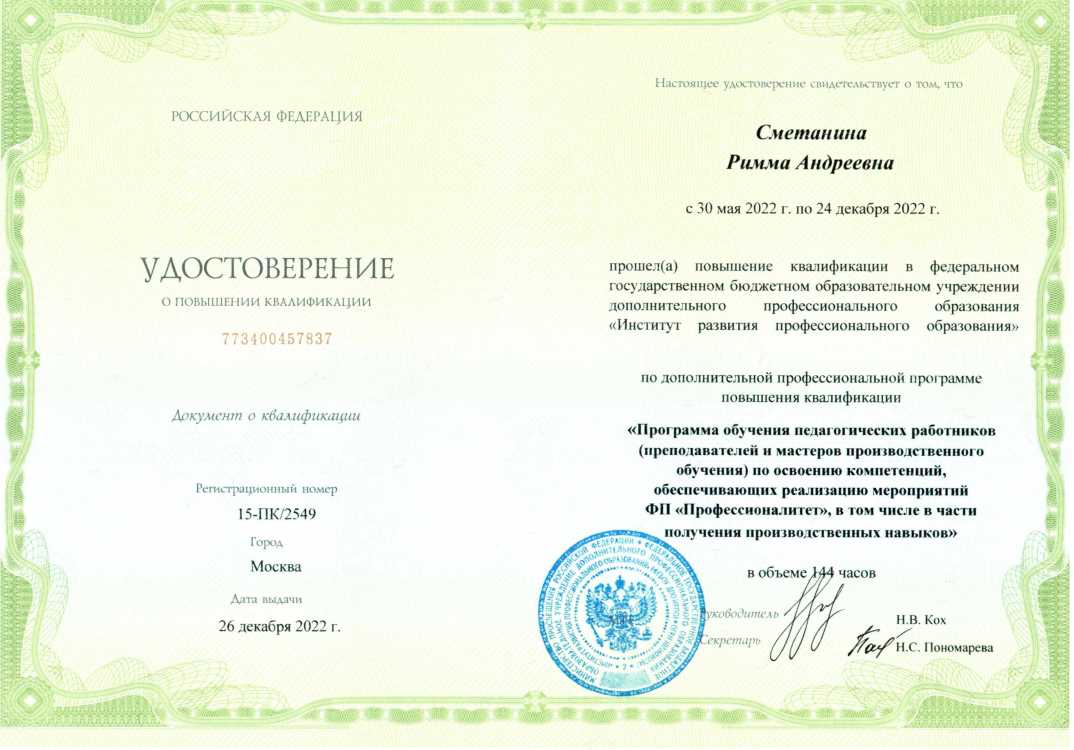 6
1. Результаты повышения квалификации по профилю педагогической деятельности
с 31 января по 03 февраля 2023 г.  - курсы повышения квалификации по дополнительной профессиональной программе «Организация системы наставничества в СПО» (г. Якутск Государственное автономное учреждение дополнительного профессионального образования Республики Саха (Якутия) «Институт развития профессионального образования» 32 ч. часов номер удостоверения 140400080439, рег. №3895 от 3 февраля 2023г.)
с 01 февраля по 07 февраля  2023 г.  - курсы повышения квалификации по дополнительной профессиональной программе «Создание образовательных видеоматериалов от скринкаста к видеоматериалов от скринкаста к видеолекции » » (г. Якутск Государственное автономное учреждение дополнительного профессионального образования Республики Саха (Якутия) «Институт развития профессионального образования» 24 ч. часов номер удостоверения 140400080429, рег. №3929 от 7 февраля 2023г.)
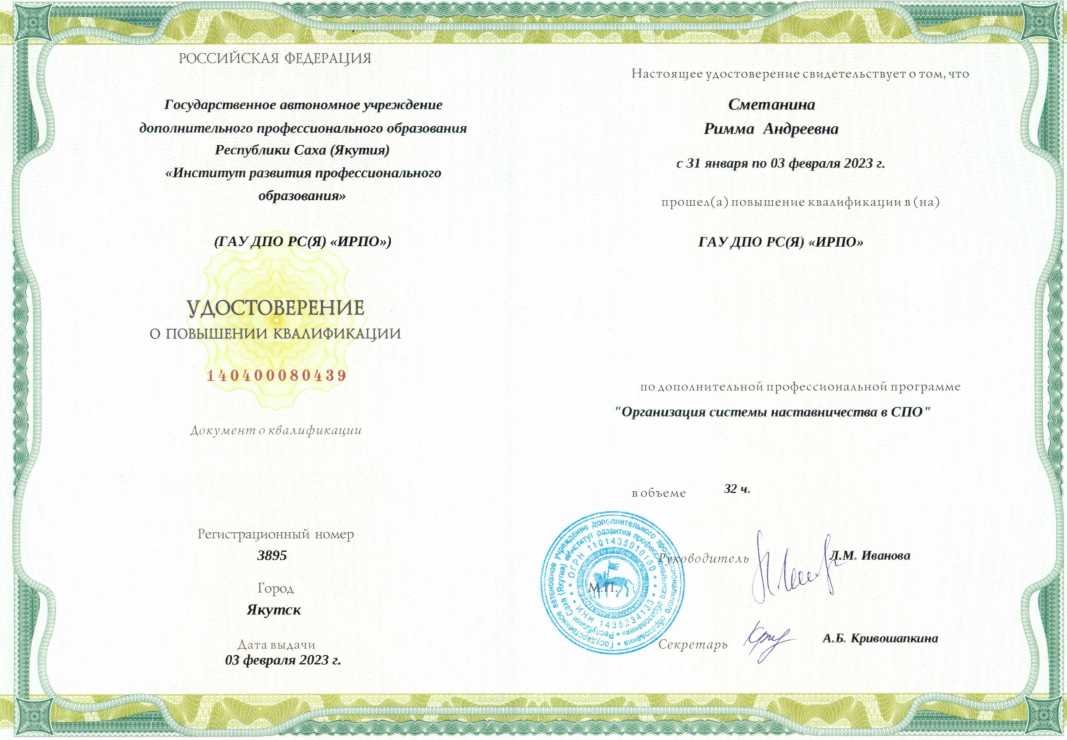 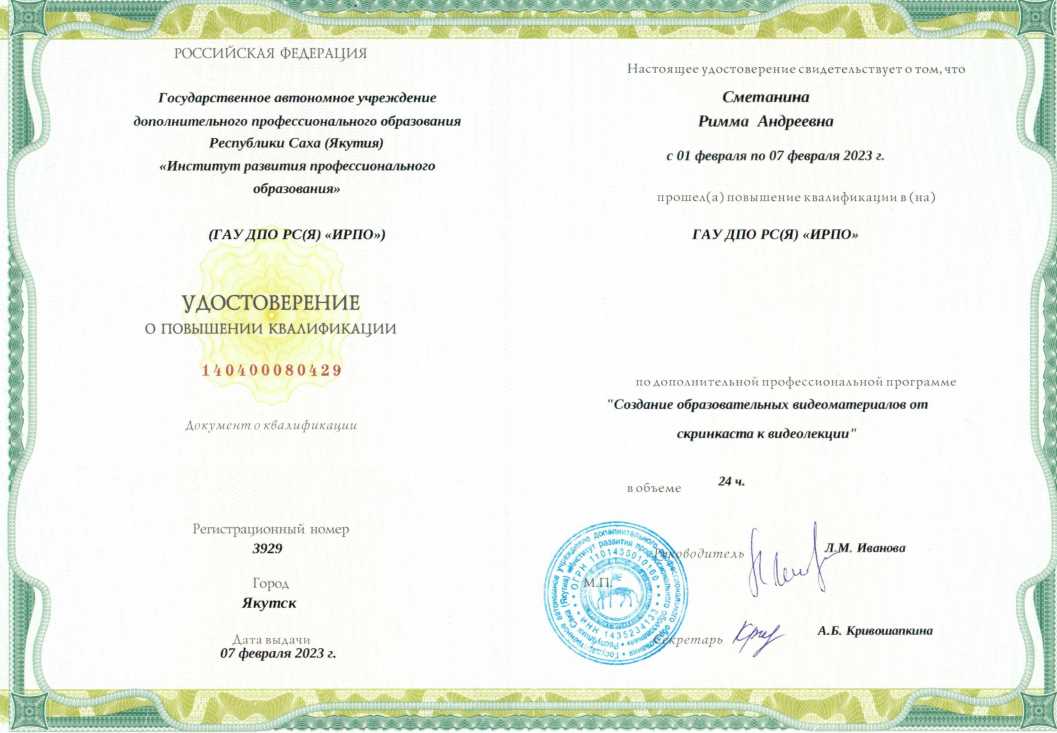 7
2.Результаты учебной деятельности по итогам мониторинга качества знанийпо обучаемым дисциплинам и профмодулям за 2020-2021 уч.г.
8
2.Результаты учебной деятельности по итогам мониторинга качества знанийпо обучаемым дисциплинам и профмодулям за 2021-2022 уч.г.
9
2.Результаты учебной деятельности по итогам мониторинга качества знанийпо обучаемым дисциплинам и профмодулям за 2022-2023 уч.г.
10
2.Результаты учебной деятельности по итогам мониторинга качества знанийпо обучаемым дисциплинам и профмодулям за 2023-2024
11
2. Результаты учебной деятельности по итогам мониторинга ПОО (профессиональный цикл)
Качество знаний и успеваемость обучающихся по обучаемым дисциплинам, %
12
3. Результаты освоения обучающимися образовательных программ по итогам мониторинга системы образования (общеобразовательный цикл)
Выпускная квалификационная работа по специальности 35.02.05 «агрономия»
По итогам сдачи ВКР с 2021 по 2023 г.г :
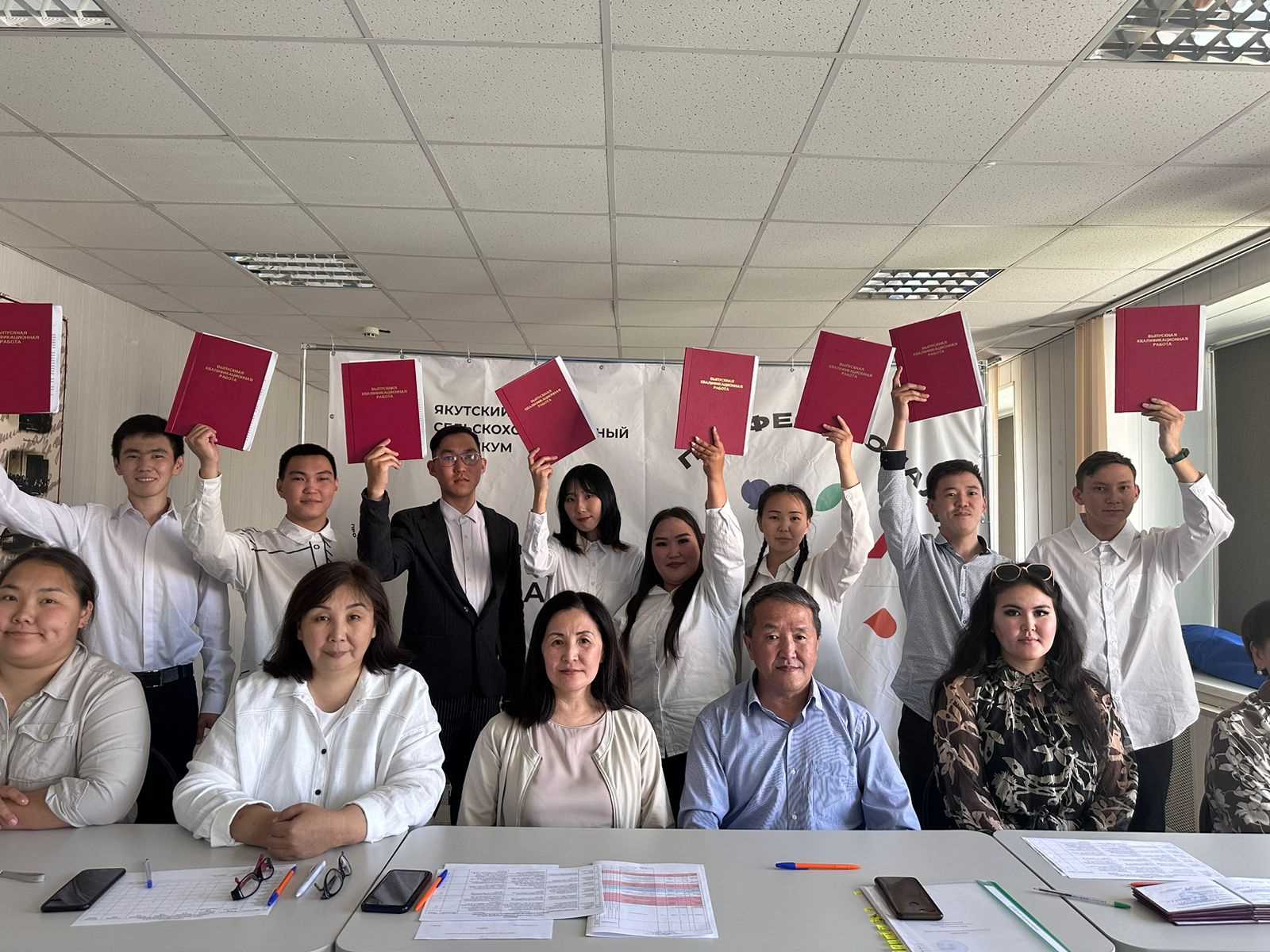 ВКР- 2021
1. Кындалбанова Айтана Андреевна – оценка «5»
2. Евстифеева Дарина Михайловна – оценка «5»
1. Протопопова Надежда Егоровна -оценка «5»
ВКР- 2022
ВКР- 2023
1. Титарова Айыына Васильевна -  оценка «5»
13
4. Результаты участия обучающихся в выставках, конкурсах, олимпиадах, конференциях, соревнованиях (по преподаваемым профессиональным модулям, междисциплинарным курсам, дисциплинам)
Республиканский Чемпионат «молодые профессионалы» по компетенции «Агрономия»
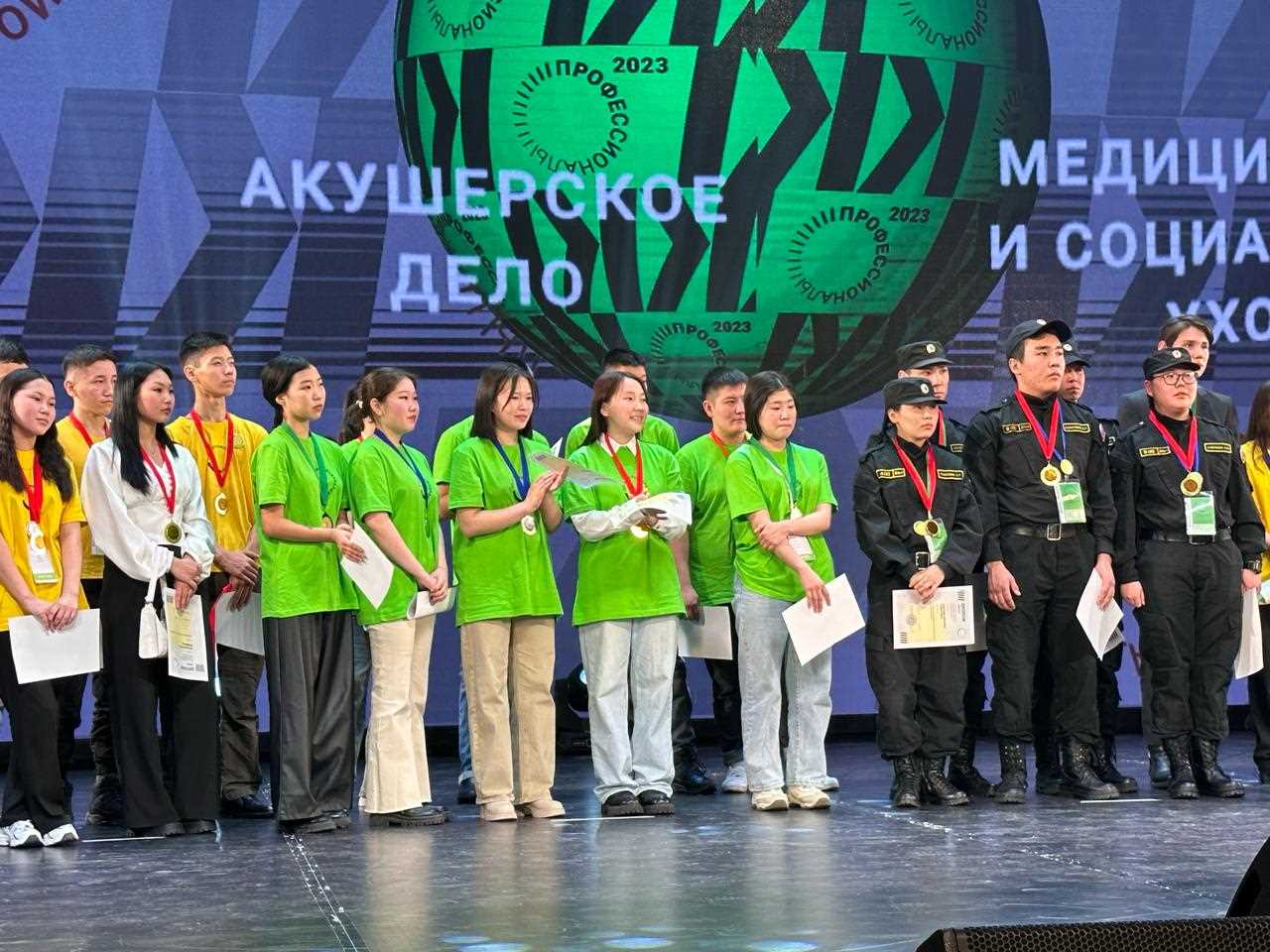 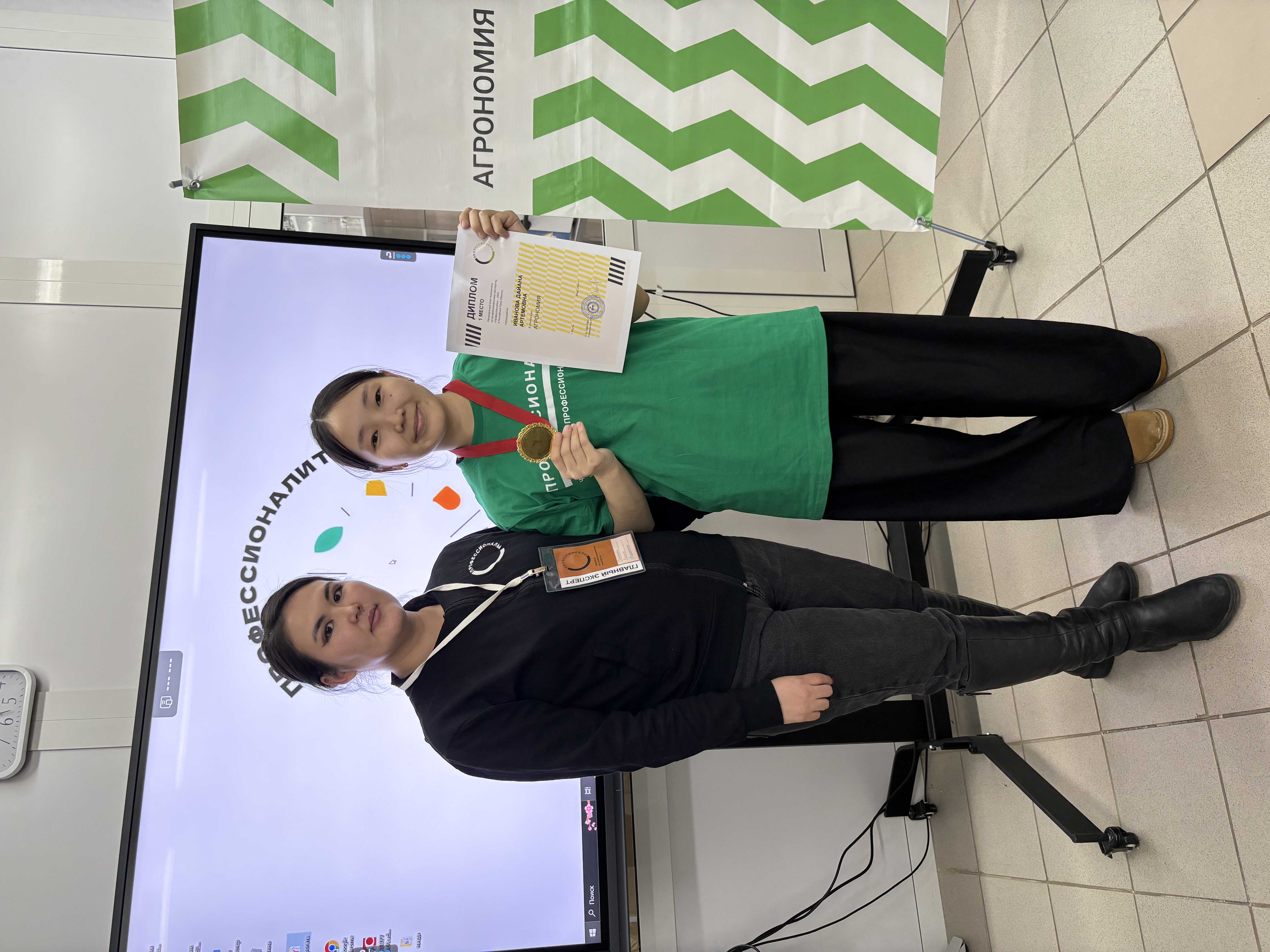 Диплом 1 место Регионального этапа чемпионат по профессиональному мастерству «Профессионалы»- 2023 в РС(Я) -Иванова Дайана Артемовна ,13-26 марта 2023г
Диплом 1 место Регионального этапа чемпионат по профессиональному мастерству «Профессионалы»- 2023 в РС(Я) -Иванова Дайана Артемовна ,25-29 марта 2024 г
14
4. Результаты участия обучающихся в выставках, конкурсах, олимпиадах, конференциях, соревнованиях (по преподаваемым профессиональным модулям, междисциплинарным курсам, дисциплинам)
Всероссийский  Чемпионат «молодые профессионалы» по компетенции «агрономия»
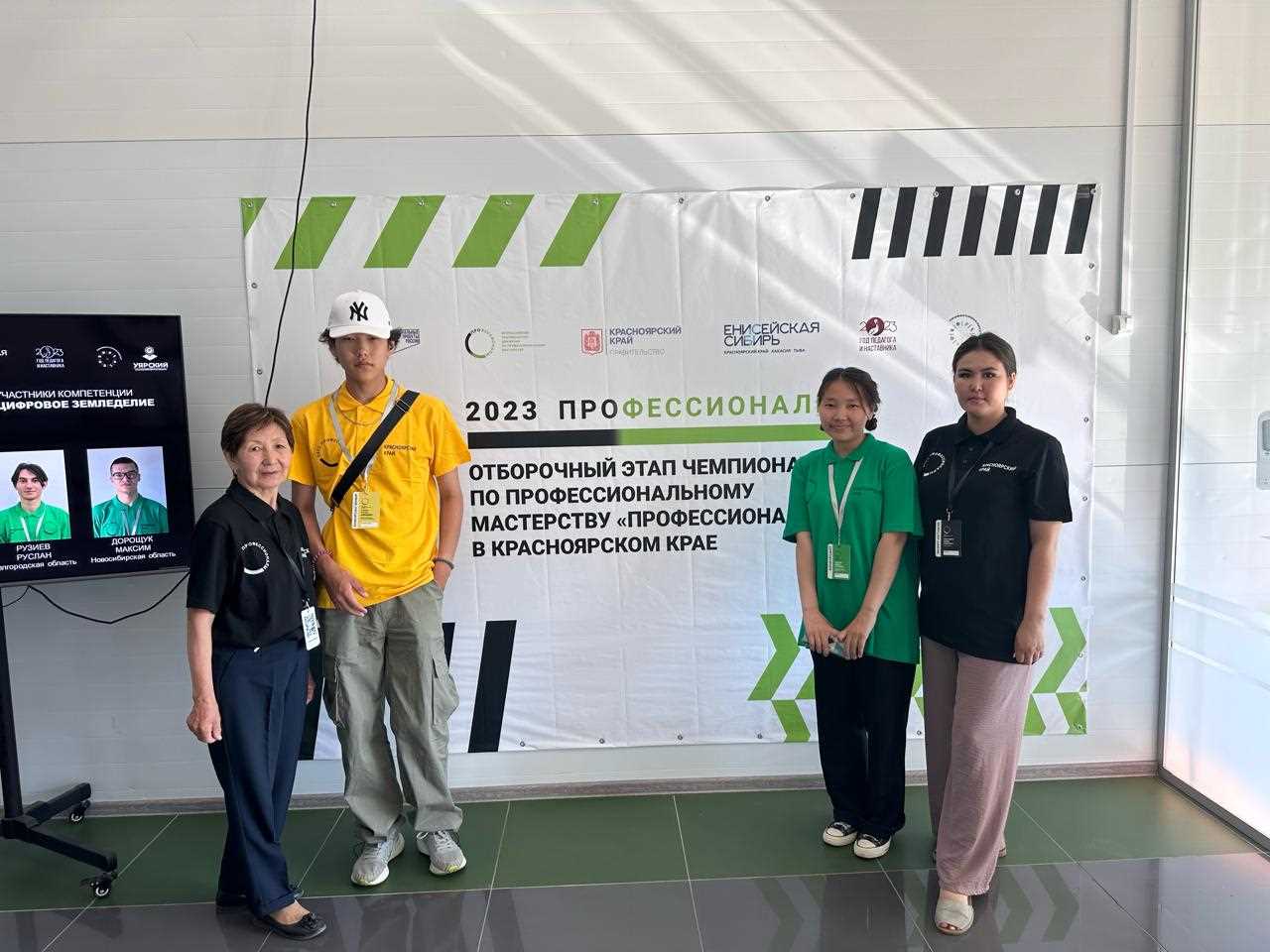 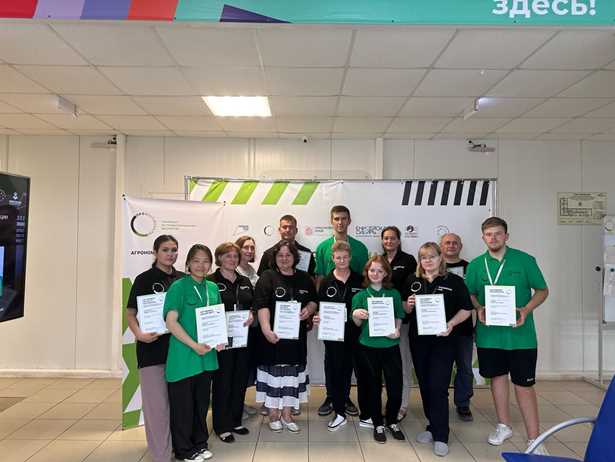 Участница отборочного (межрегионального) этапа чемпионата по профессиональному мастерству «Профессионалы» в Красноярском крае 2023г. Красноярский край 2023г-Иванова Дайана Артемовна студентка 2 курса по специальности «агрономия»
15
4. Результаты участия обучающимися в выставках, конкурсах, олимпиадах, конференциях, соревнованиях (по преподаваемым профессиональным модулям, междисциплинарным курсам, дисциплинам)
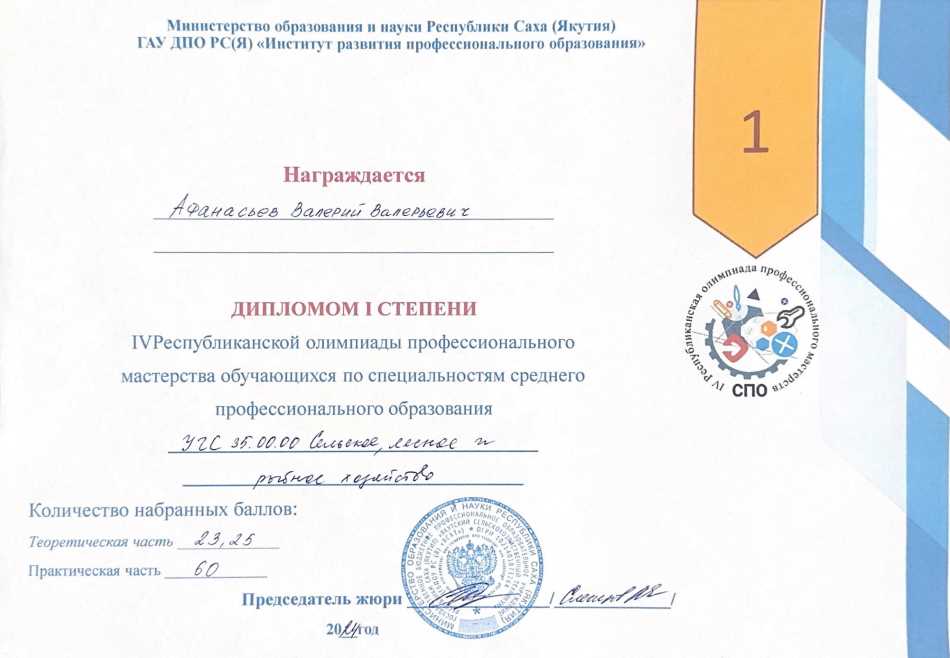 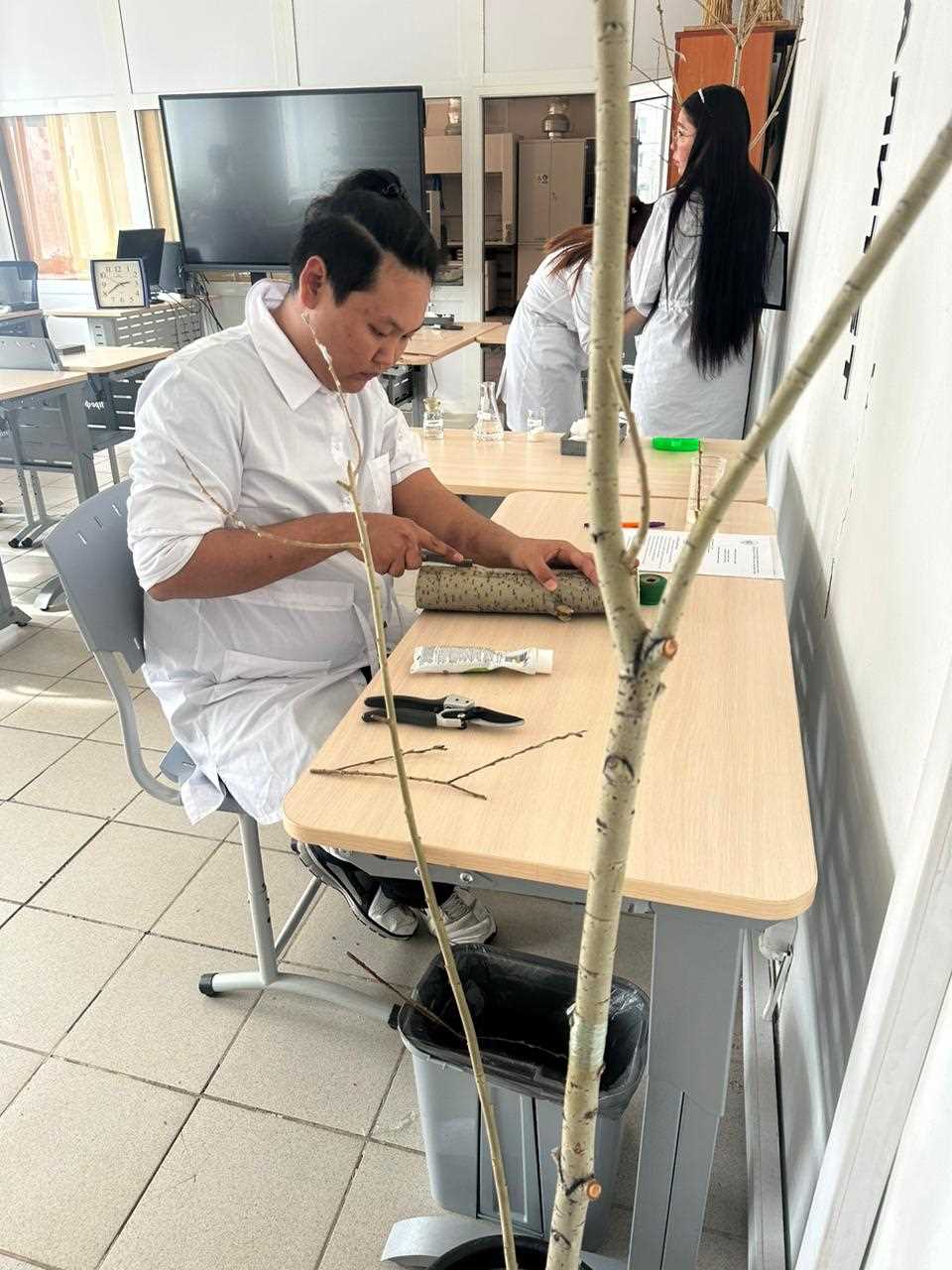 Диплом I степени 4 Республиканской олимпиады профессионального мастерства обучающихся СПО УГС 35.00.00 Сельское лесное и рыбное хозяйство-Афанасьев Валерий Валерьевич, 2024 г;
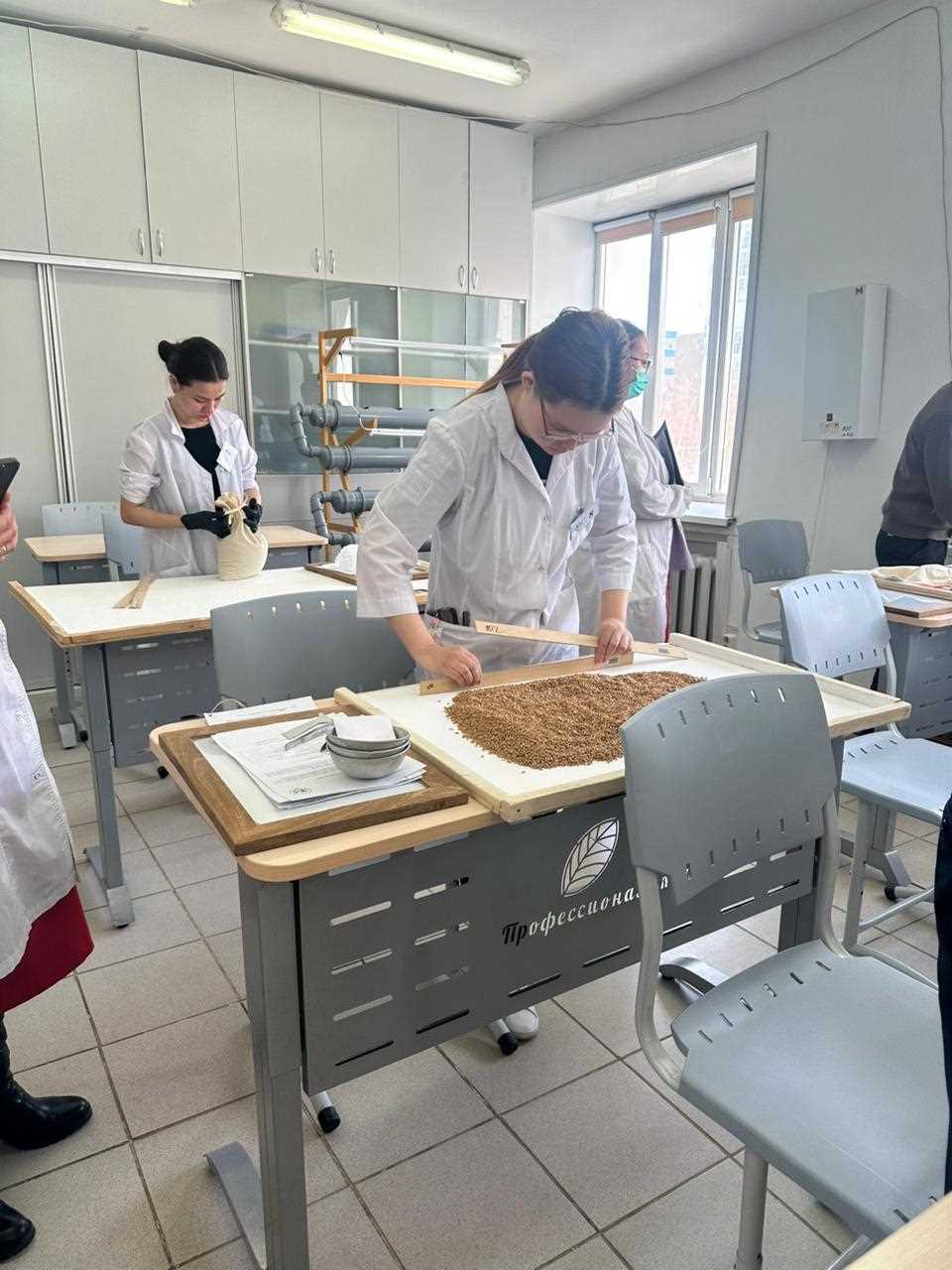 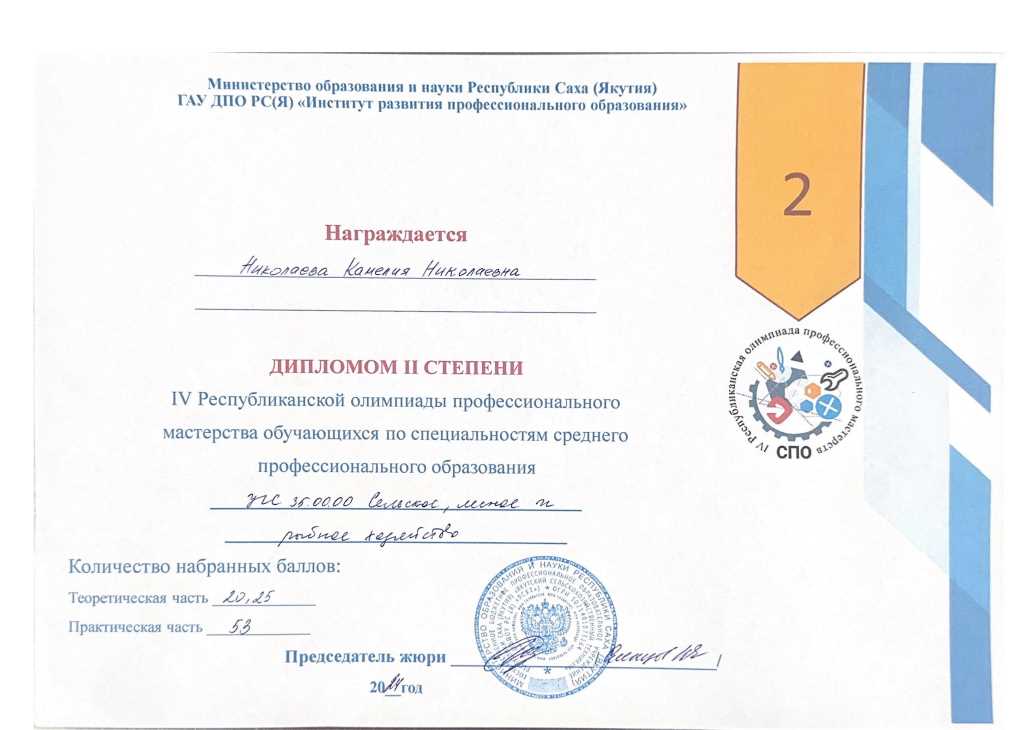 Диплом II степени 4 Республиканской олимпиады профессионального мастерства обучающихся СПО УГС 35.00.00 Сельское лесное и рыбное хозяйство-Николаева Камелия  Николаевна, 2024 г;
16
4. РЕЗУЛЬТАТЫ УЧАСТИЯ ОБУЧАЮЩИМИСЯ В ВЫСТАВКАХ, КОНКУРСАХ, ОЛИМПИАДАХ, КОНФЕРЕНЦИЯХ, СОРЕВНОВАНИЯХ (ПО ПРЕПОДАВАЕМЫМ ПРОФЕССИОНАЛЬНЫМ МОДУЛЯМ, МЕЖДИСЦИПЛИНАРНЫМ КУРСАМ, ДИСЦИПЛИНАМ)
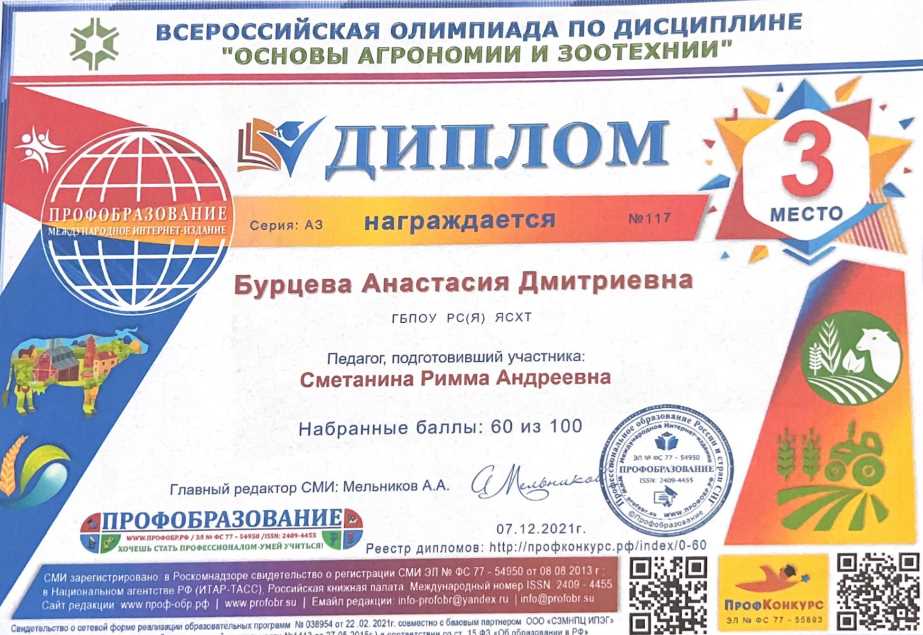 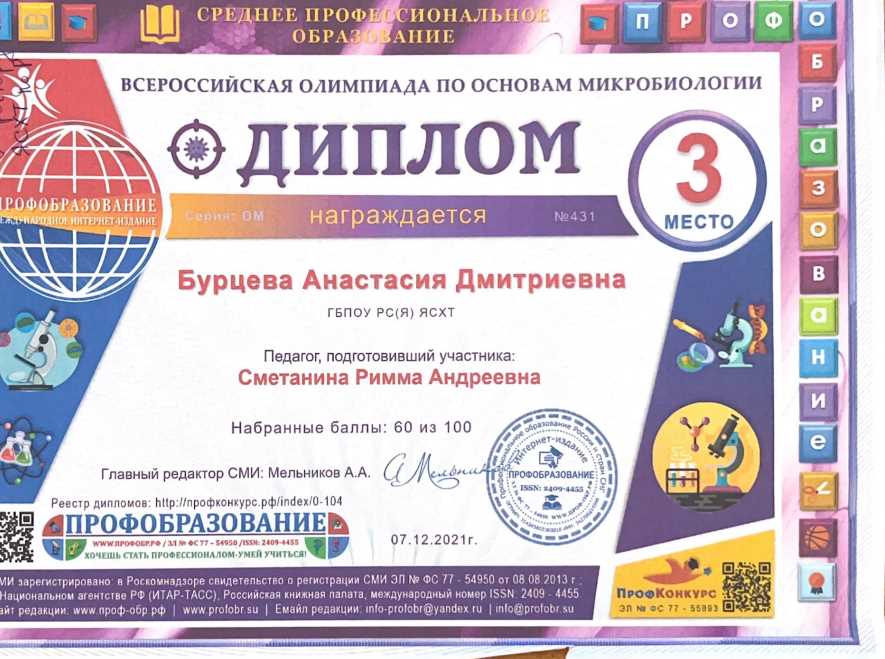 Бурцева Анастасия Дмитриевна студент 1 курса по специальности 3502.05 «Агрономия» ,стал дипломантом 3 степени всероссийской олимпиаде по основам микробиологии и «Основы агрономии и зоотехнии»
17
4. Результаты участия обучающимися в выставках, конкурсах, олимпиадах, конференциях, соревнованиях (по преподаваемым профессиональным модулям, междисциплинарным курсам, дисциплинам)
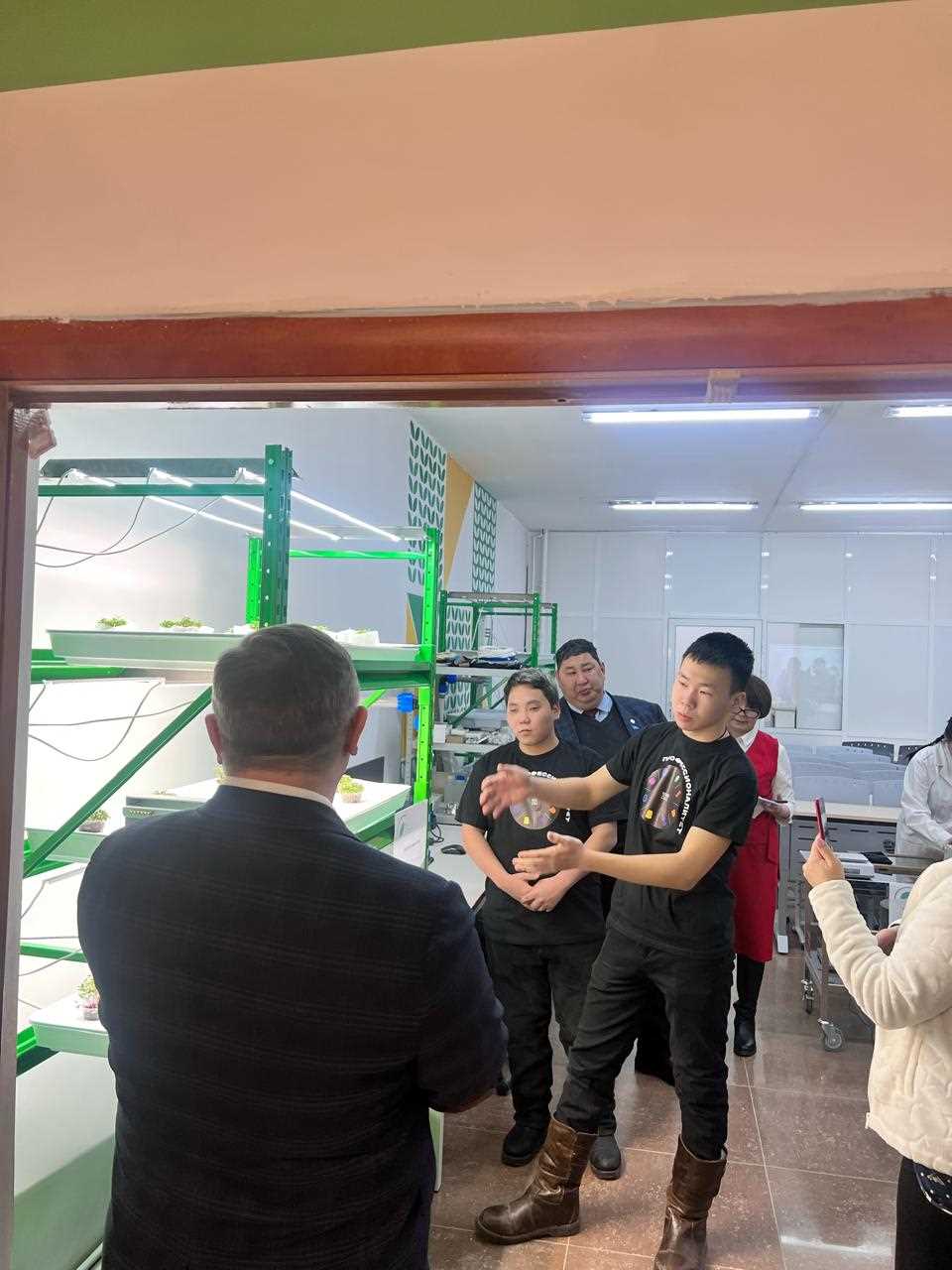 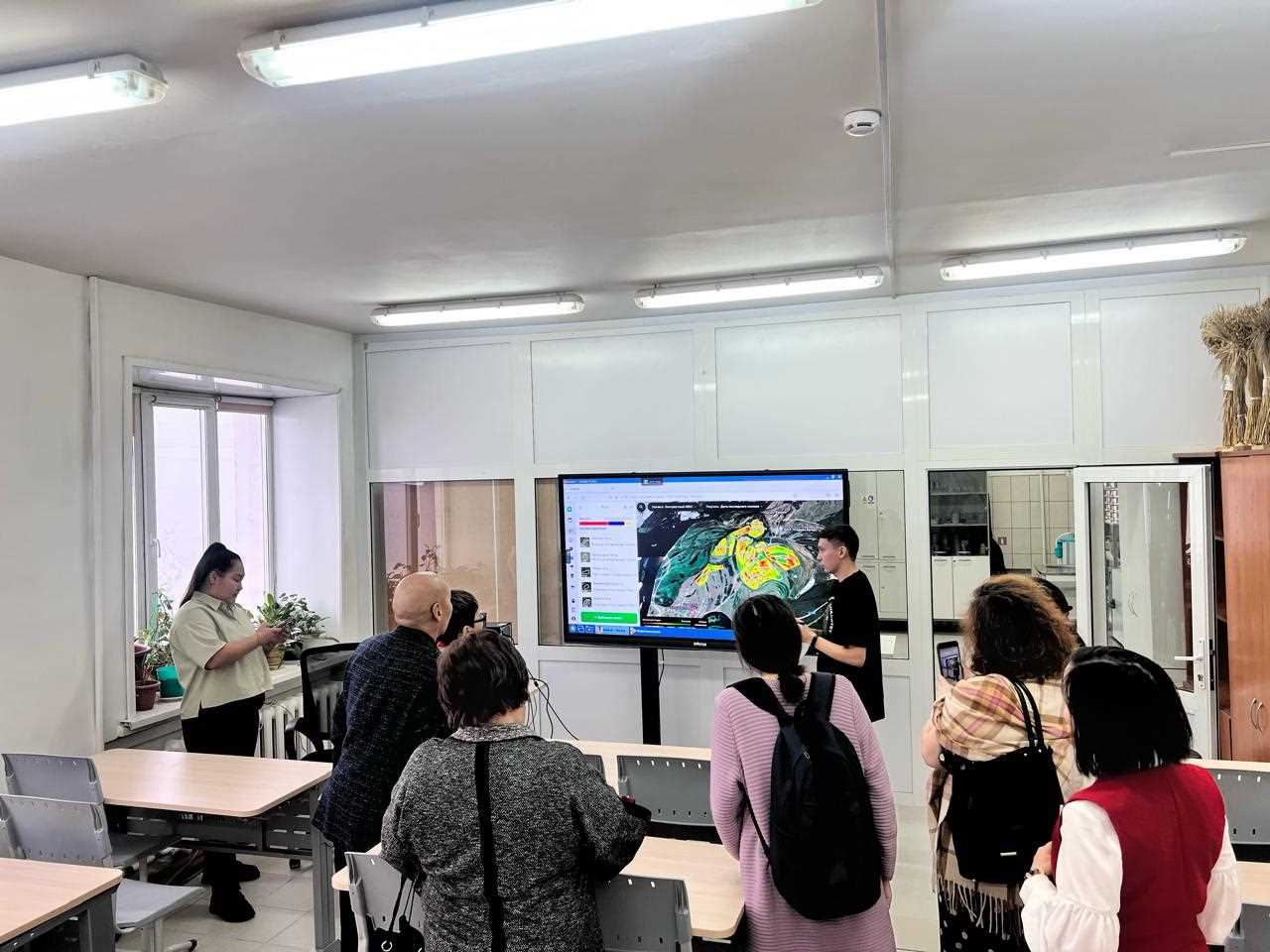 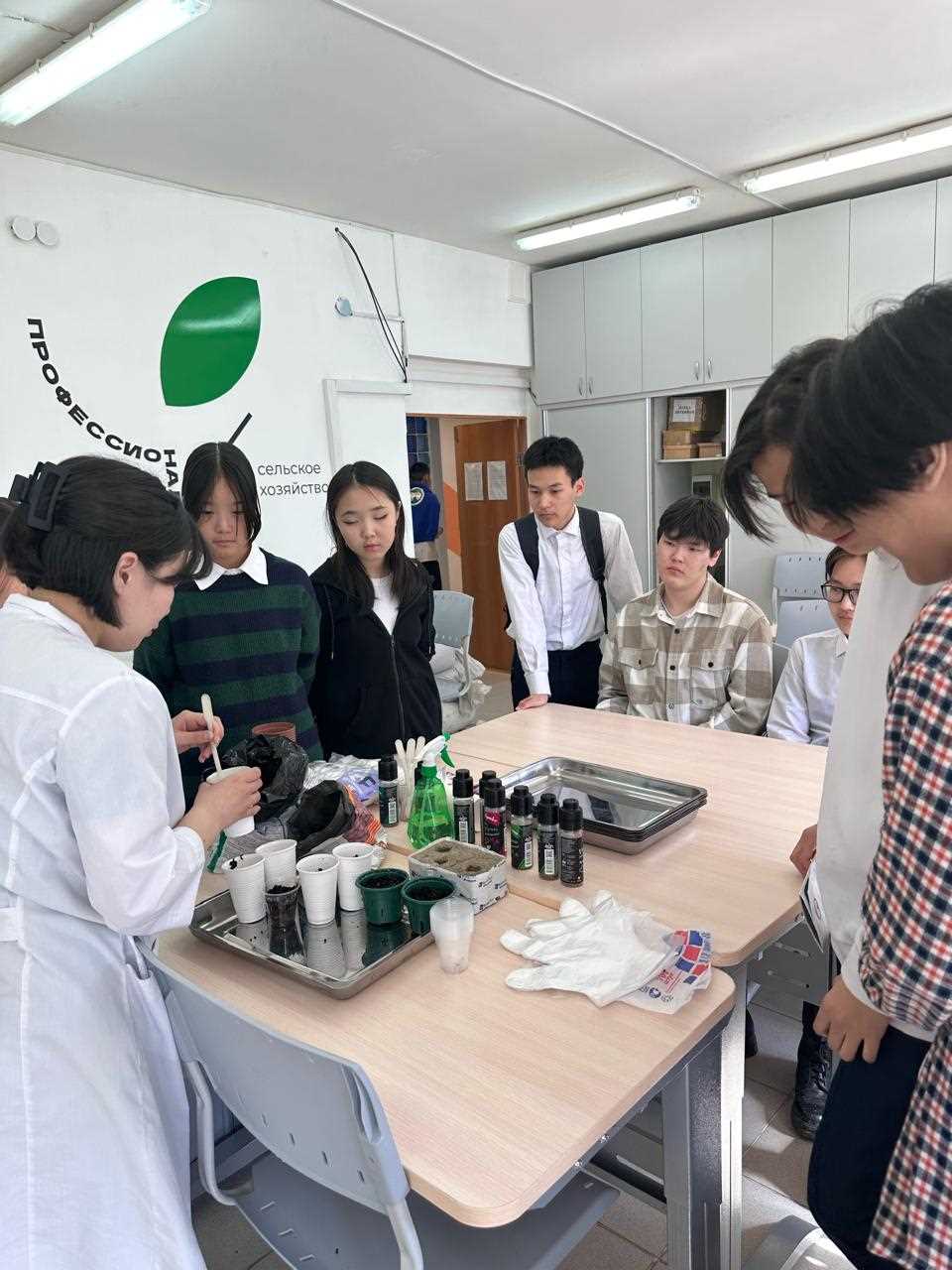 Исаков Виталий Александрович студент 3 курса , Корнилов Николай Аполлонович студент 3 курса и Яковлева Яна Николаевна  студентка 2 курса специальности 35.02.05 «Агрономия»  участвуют в профориентационной работе (мероприятиях), проводят различные мастер-классы для школьников.
18
4. РЕЗУЛЬТАТЫ УЧАСТИЯ ОБУЧАЮЩИМИСЯ В ВЫСТАВКАХ, КОНКУРСАХ, ОЛИМПИАДАХ, КОНФЕРЕНЦИЯХ, СОРЕВНОВАНИЯХ (ПО ПРЕПОДАВАЕМЫМ ПРОФЕССИОНАЛЬНЫМ МОДУЛЯМ, МЕЖДИСЦИПЛИНАРНЫМ КУРСАМ, ДИСЦИПЛИНАМ)
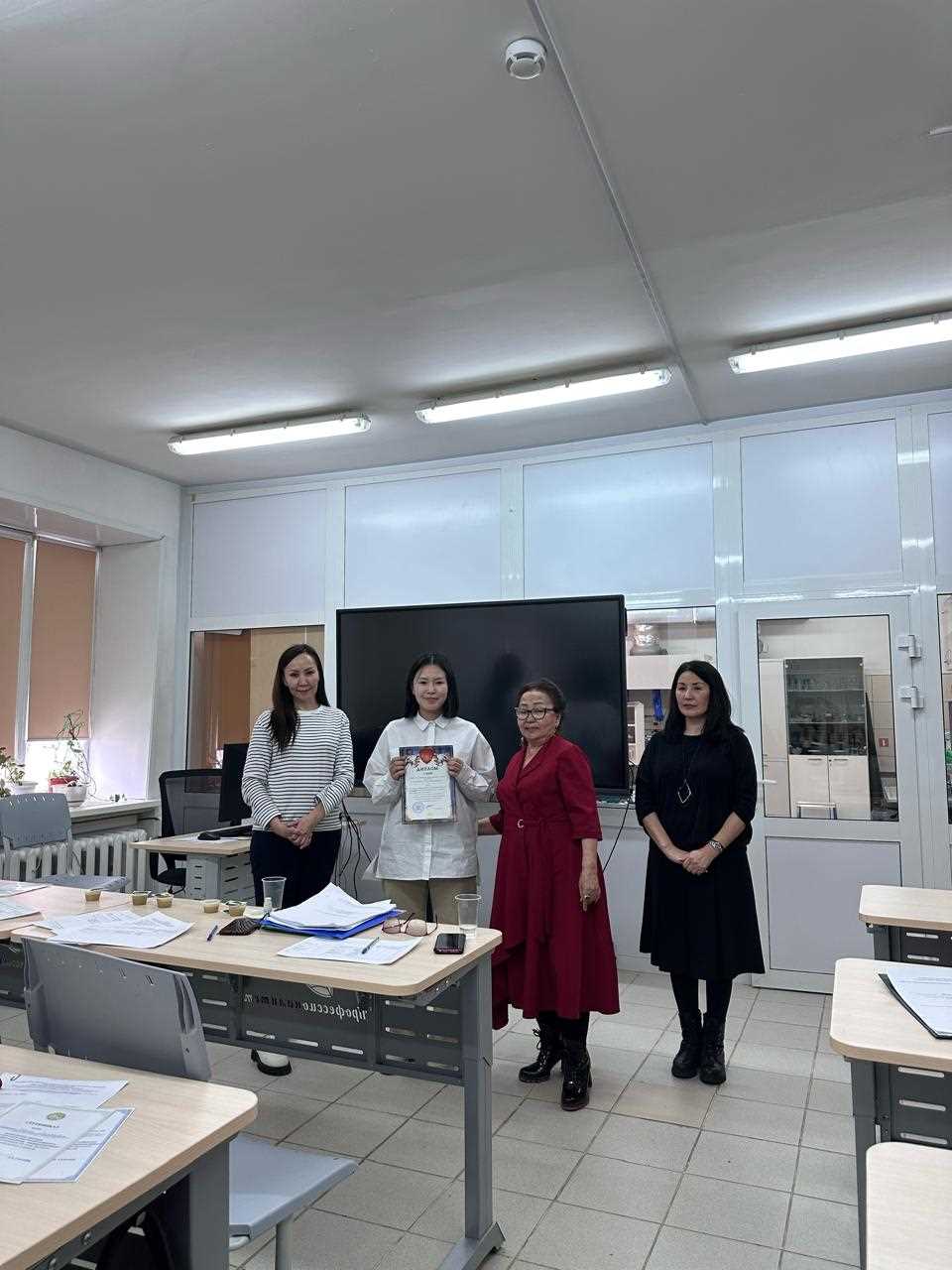 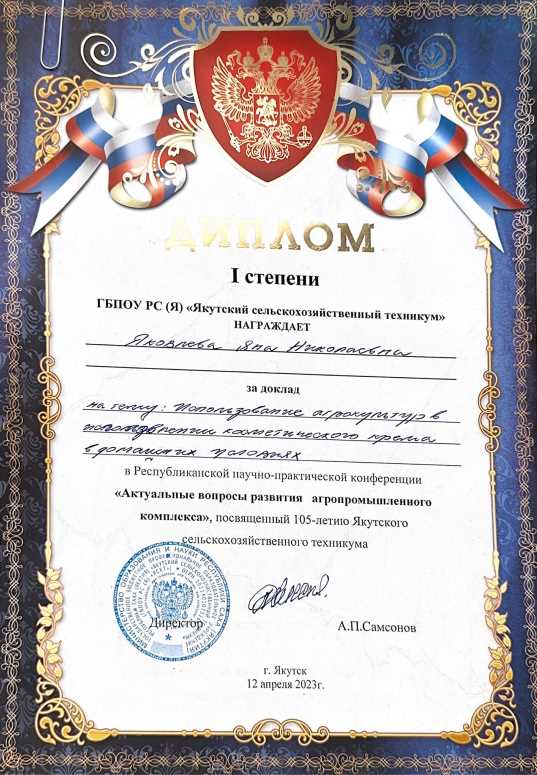 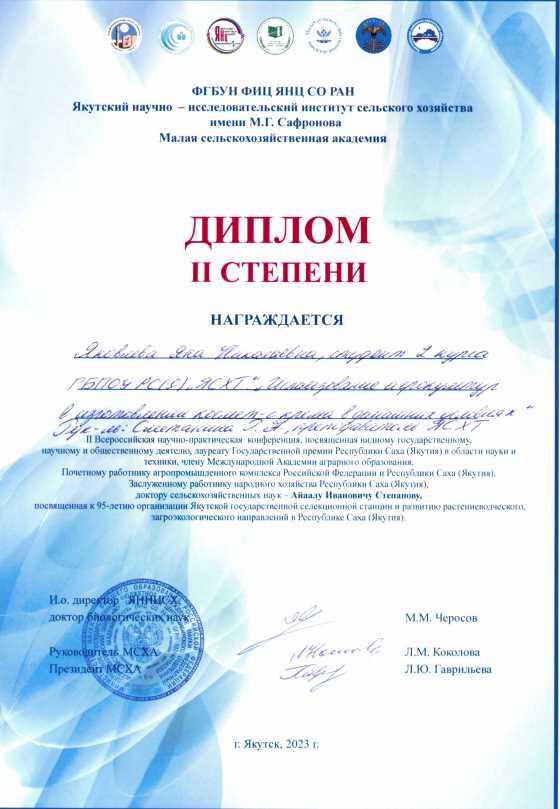 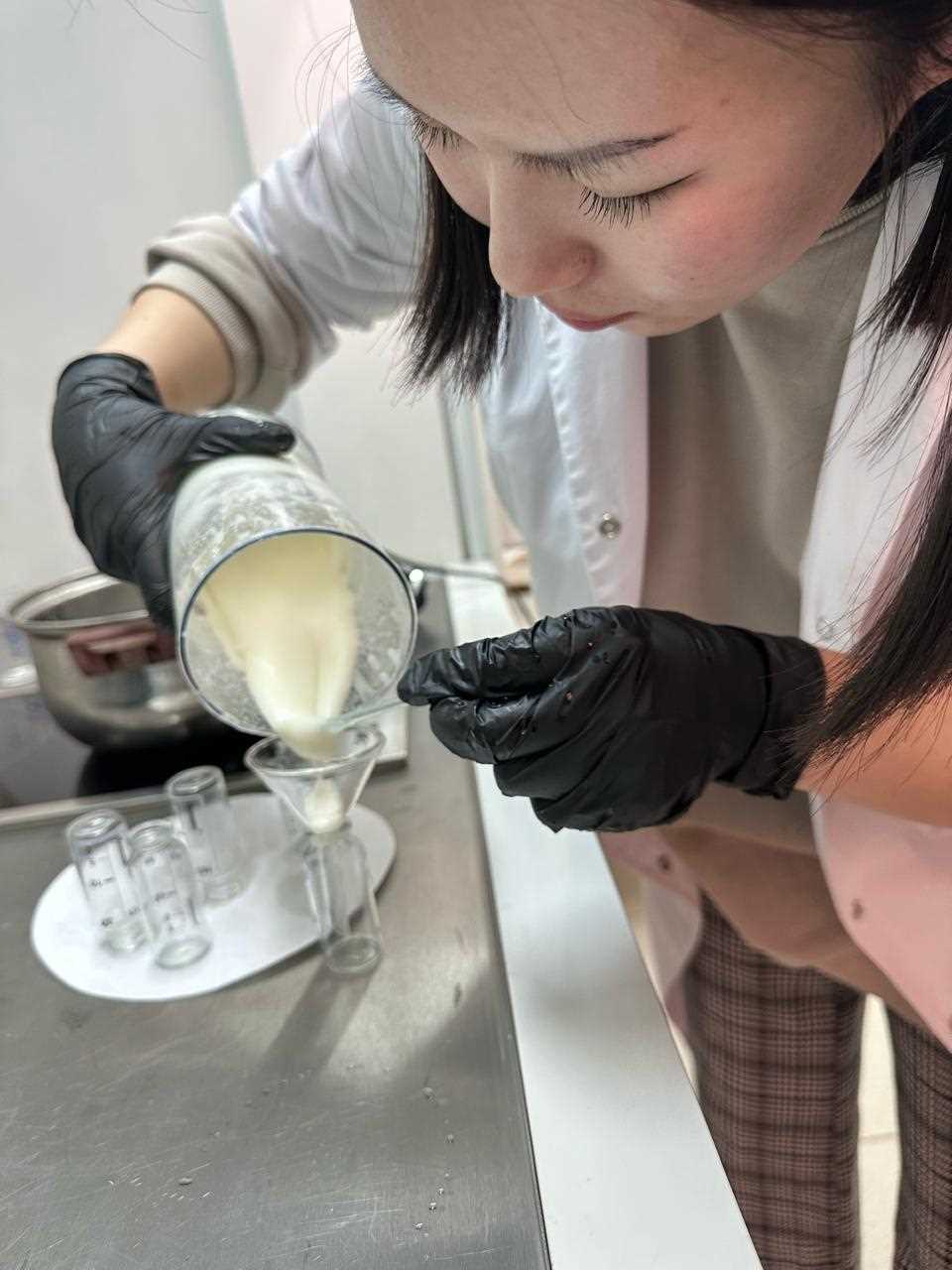 Диплом 2 степени Яковлева Яна Николаевна в II Всероссийском научно-практическом конференции, посвящённая видному государственному, научному и общественному деятелю, лауреату Государственной премии Республики Саха (Якутия) в области науки и техники, члену Международной Академии аграрного образования, Почетному работнику агропромышленного комплекса РФ и РС(Я) заслеженному работнику народного хозяйства РС(Я) ,доктору сельскохозяйственных наук-Айаалу Ивановичу Степанову, г. Якутск, ФГБУН ФИЦ ЯНЦ СО РАН Якутский научно-исследовательский институт сельского хозяйства имени М.Г. Сафронова , 2023 г.
Диплом 1 степени Республиканской НПК «Актуальные вопросы развития агропромышленного комплекса» посвященный 105-летию Якутского сельскохозяйственного техникума» - Яковлева Яна Николаевна, 12.04.2023 г.;
19
4. РЕЗУЛЬТАТЫ УЧАСТИЯ ОБУЧАЮЩИМИСЯ В ВЫСТАВКАХ, КОНКУРСАХ, ОЛИМПИАДАХ, КОНФЕРЕНЦИЯХ, СОРЕВНОВАНИЯХ (ПО ПРЕПОДАВАЕМЫМ ПРОФЕССИОНАЛЬНЫМ МОДУЛЯМ, МЕЖДИСЦИПЛИНАРНЫМ КУРСАМ, ДИСЦИПЛИНАМ)
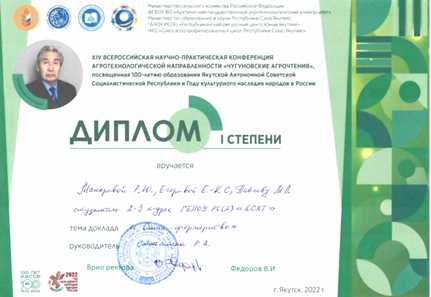 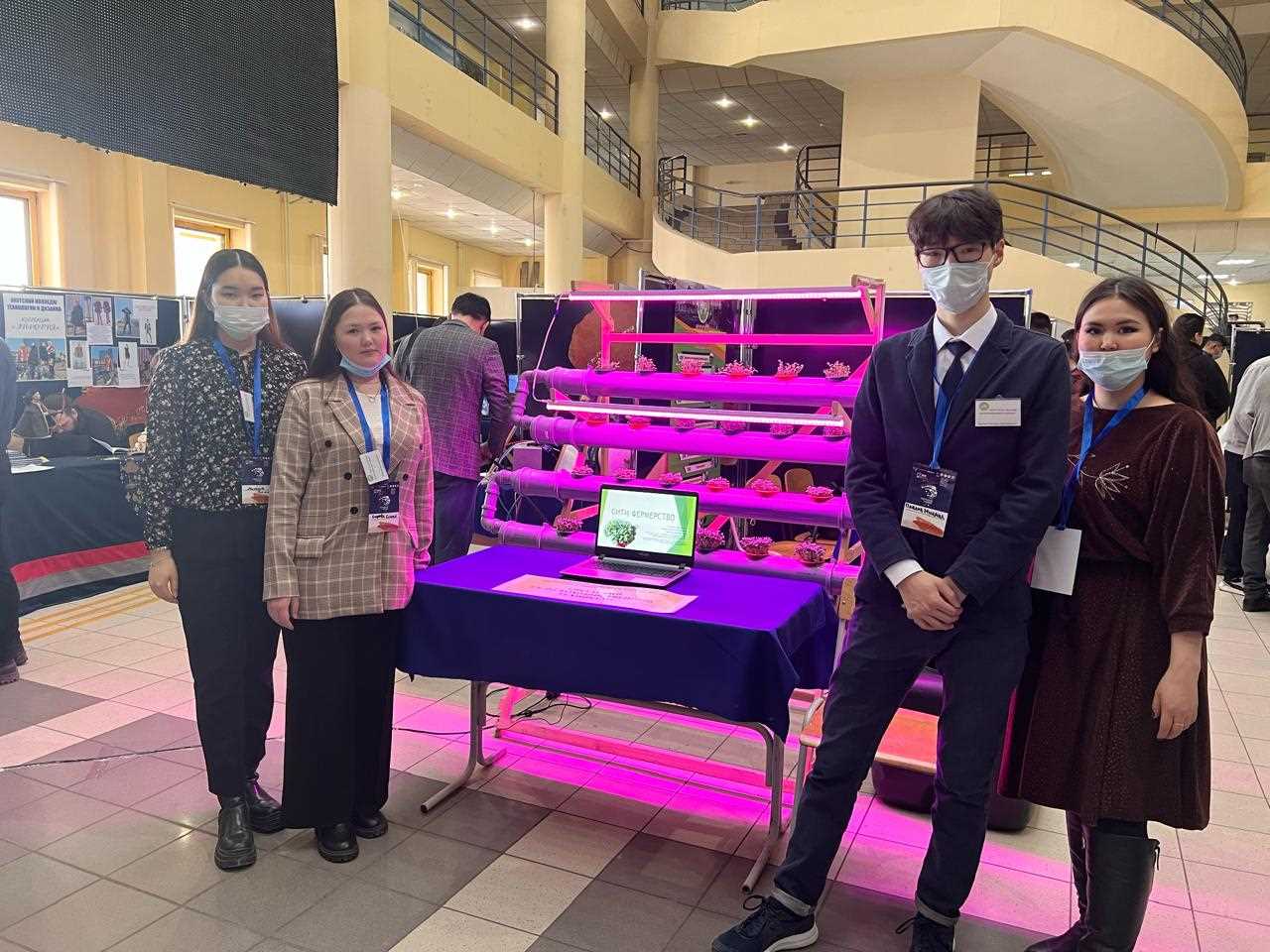 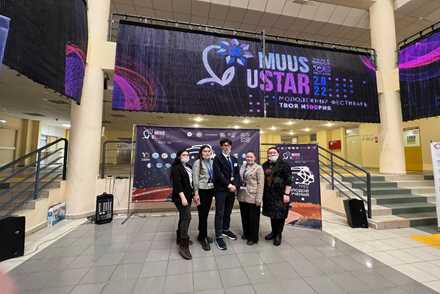 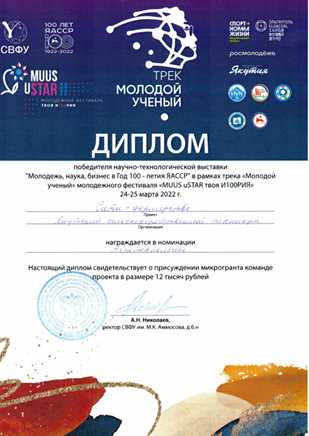 Диплом I степени Макарова Римма Юрьевна, Егорова Есения Семеновна  , Павлов Михаил Дмитриевич в XIV Всероссийской научно -практической конференции Агротехнологической направленности «ЧУГУНОВСКАЯ АГРОЧТЕНИЯ» посвященная 100-летия образования Якутской Автономной Советской Социалистической Республики и Году культурного наследия народов в России, г. Якутск, Министерство сельского хозяйства Российской Федерации ФГБОУ ВО « Арктический государственный агротехнологический университет»
Диплом победителя научно-технологической выставки «Молодёжь, наука, бизнес в Год 100-летия ЯАСССР» в рамках трека «Молодой ученый» молодежного фестиваля «MUUS uSTАR» в номинации Агротехнологии, г. Якутск, 24-25 марта 2022 г.
20
5. Результаты использования новых образовательных технологий
Преподаватель использует в своей деятельности новые образовательные технологии ЭОР
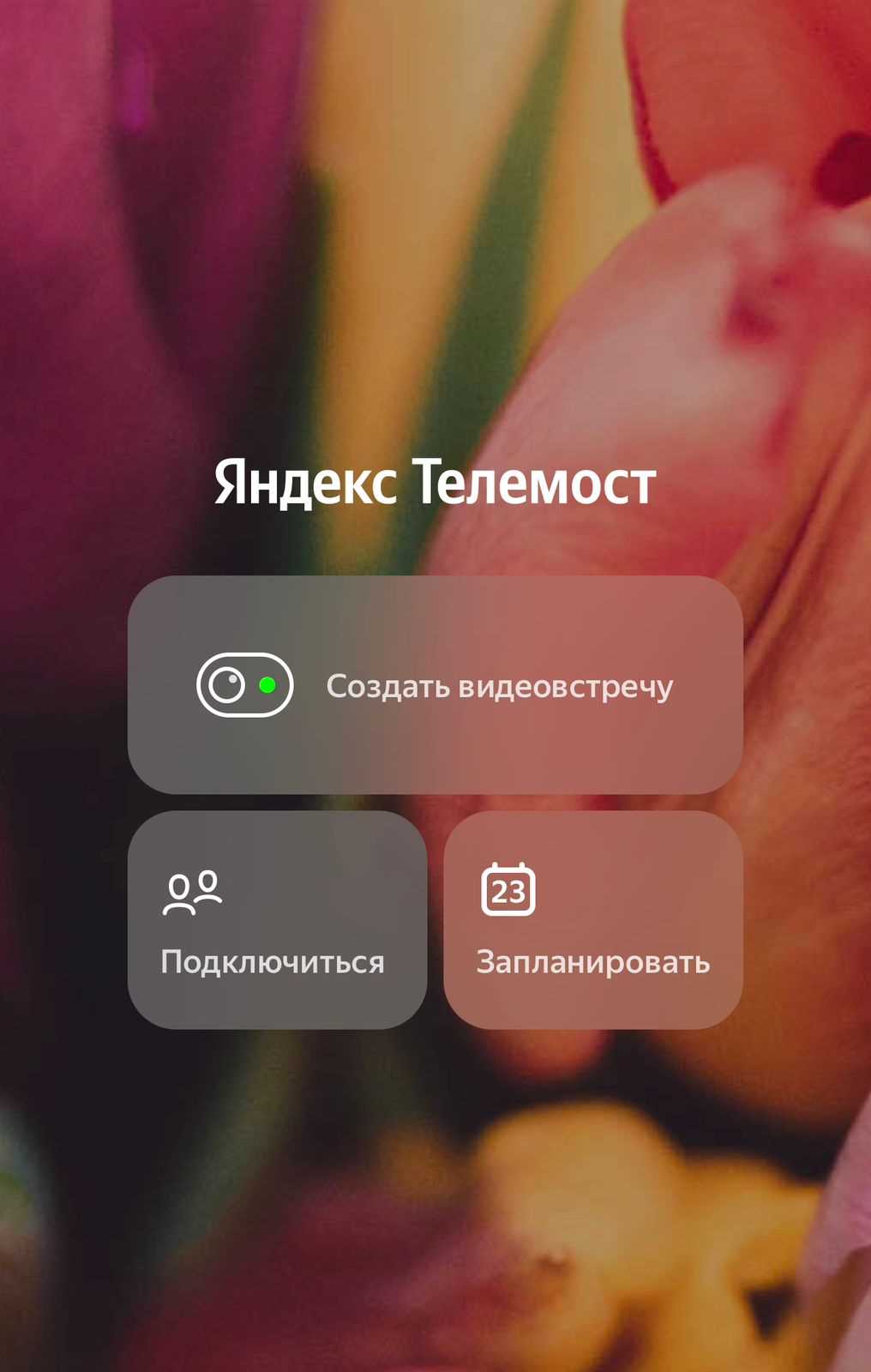 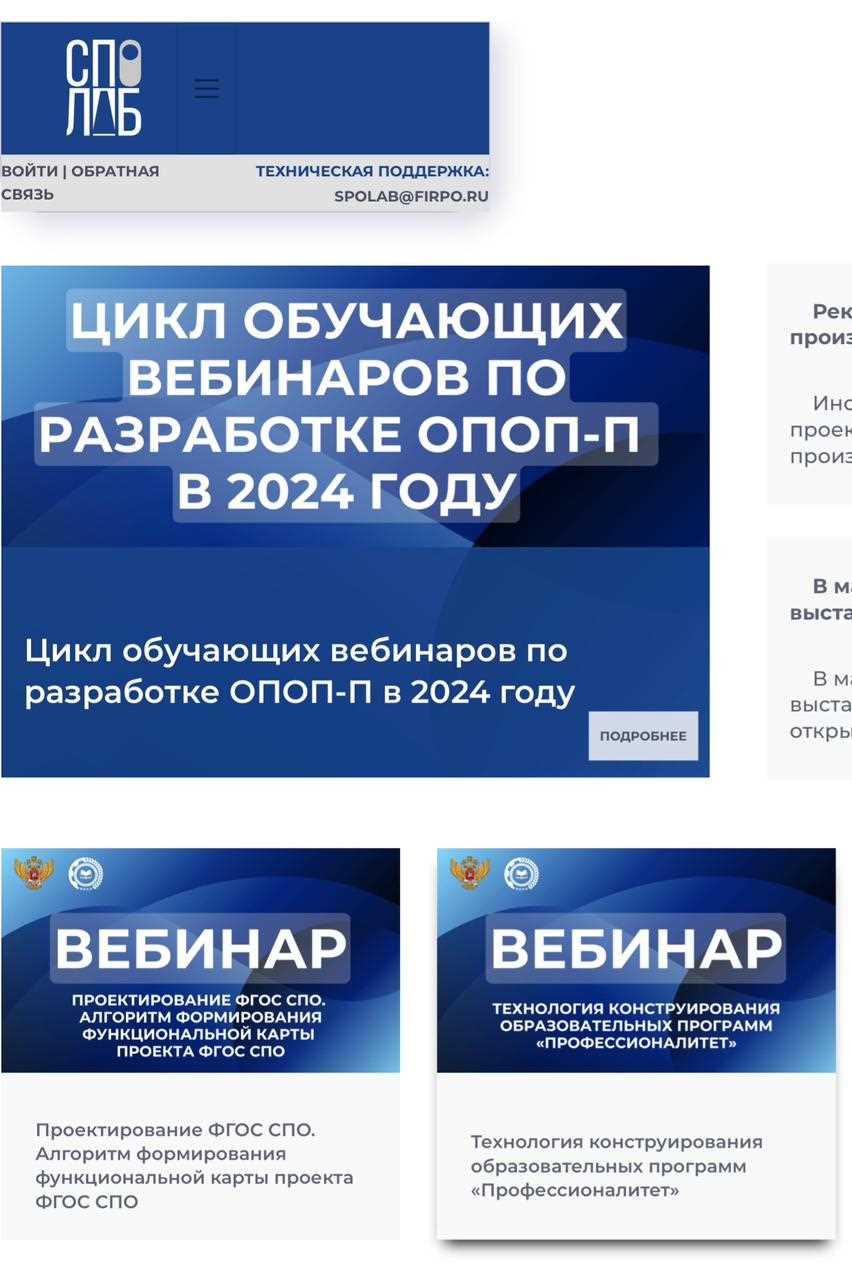 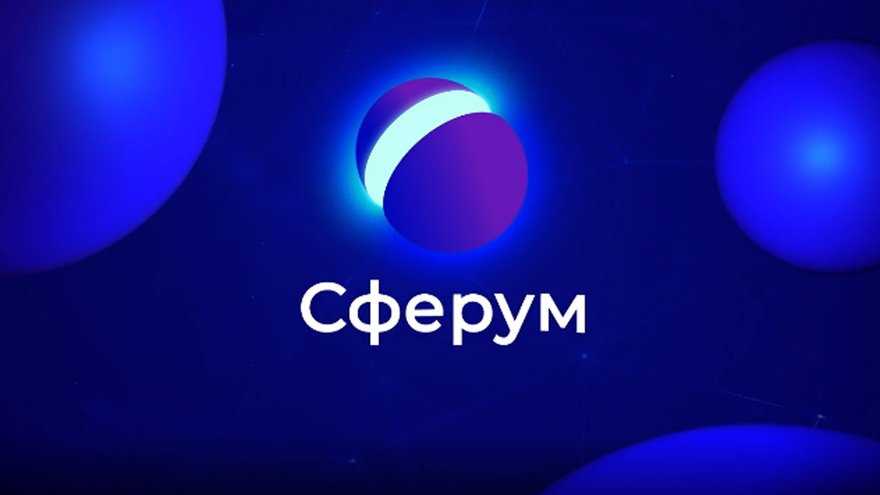 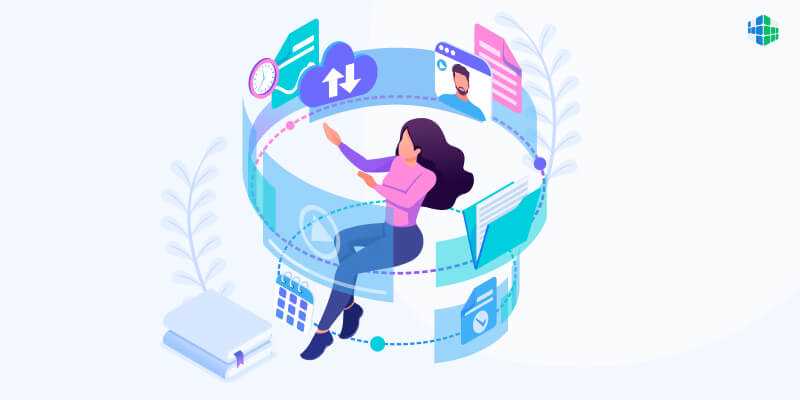 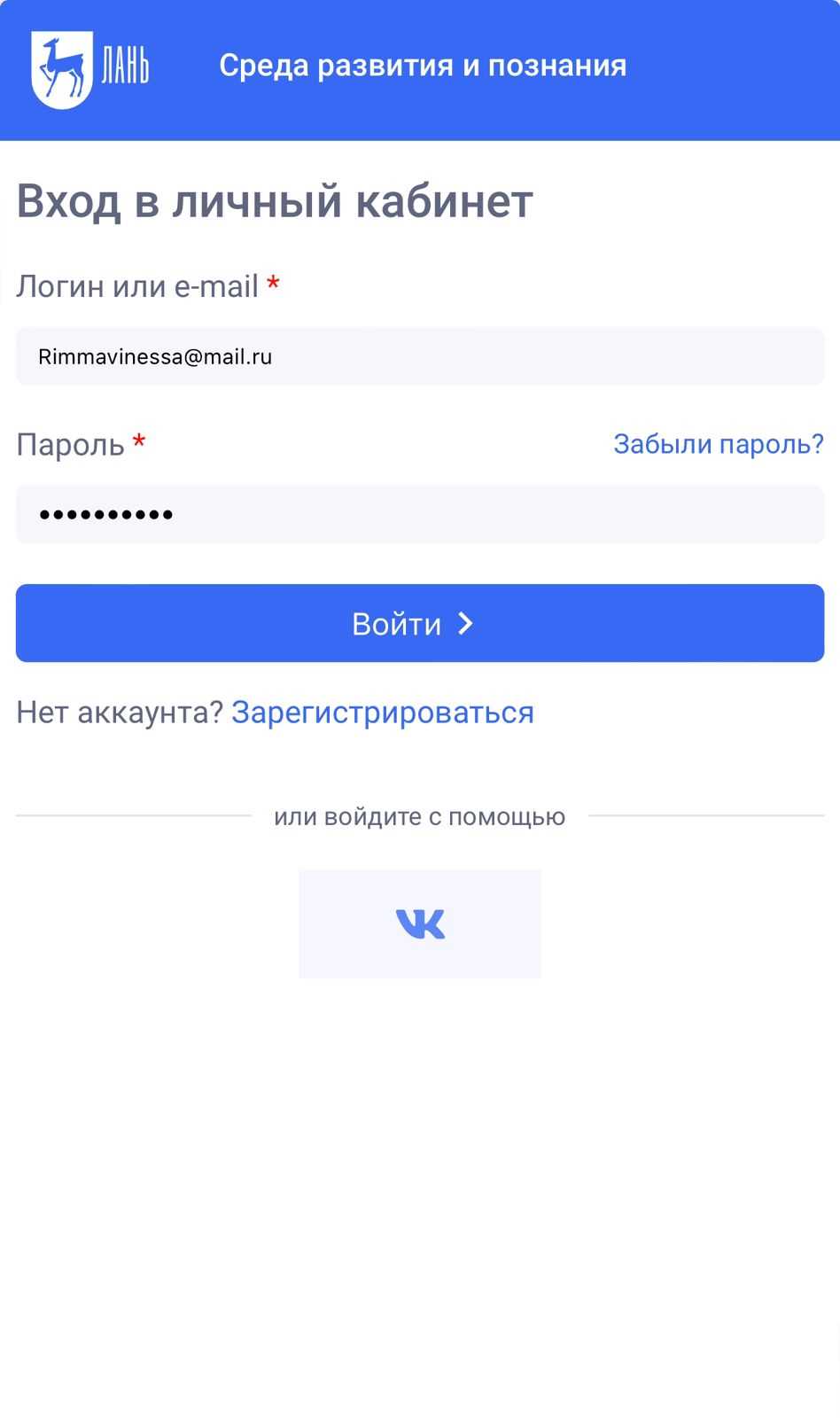 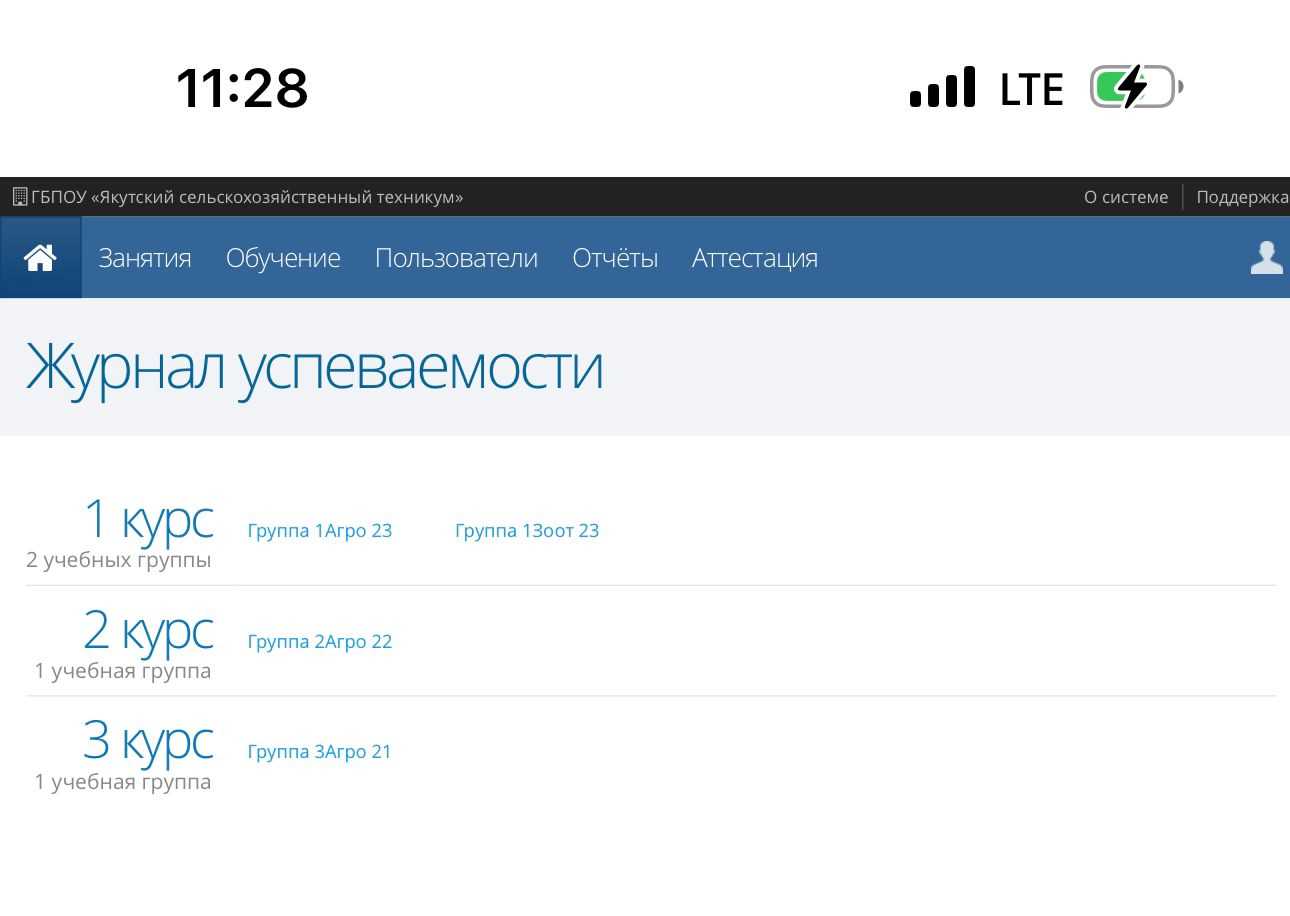 21
6. Эффективность работы по программно-методическому сопровождению образовательного процесса
2020-2023 г. - рабочие программы по преподаваемым дисциплинам, соответствующие предъявляемым требованиям ФГОС по структуре и содержанию. Разработки дополнены ФОС, дидактическими материалами по различным темам, заданиями для выполнения самостоятельной работы на уроке и внеурочное время, материалами для контроля знаний – вариантами письменных работ, директорскими контрольными работами. 

2022 г. -участие в разработке примерной основной образовательной программы Профессионалитета по специальности  35.02.05 Агрономия, в том числе УТК, ЦОК по ОП.08 «Микробиология, санитария и гигиена»;                                                                                                                                                                                                                                                                                                                                                                                                                                                                                     

2022-2023 гг. - рабочие программы  по специальностям Профессионалитета:
- МДК 01.01 Агротехнология возделывания сельскохозяйственных культур в открытом и закрытом грунте;
- МДК 01.02 1 Кормопроизводство;
- ОП.08 «Микробиология, Санитария и гигиена» 35.02.05 Агрономия, 2023 год.

Обновление ФОС по  ОП.08 «Микробиология, Санитария и гигиена» специальности Профессионалитета 35.02.05 Агрономия, 2023 год
22
7. Обобщение и распространение в педагогических коллективах опыта практических результатов своей профессиональной деятельности
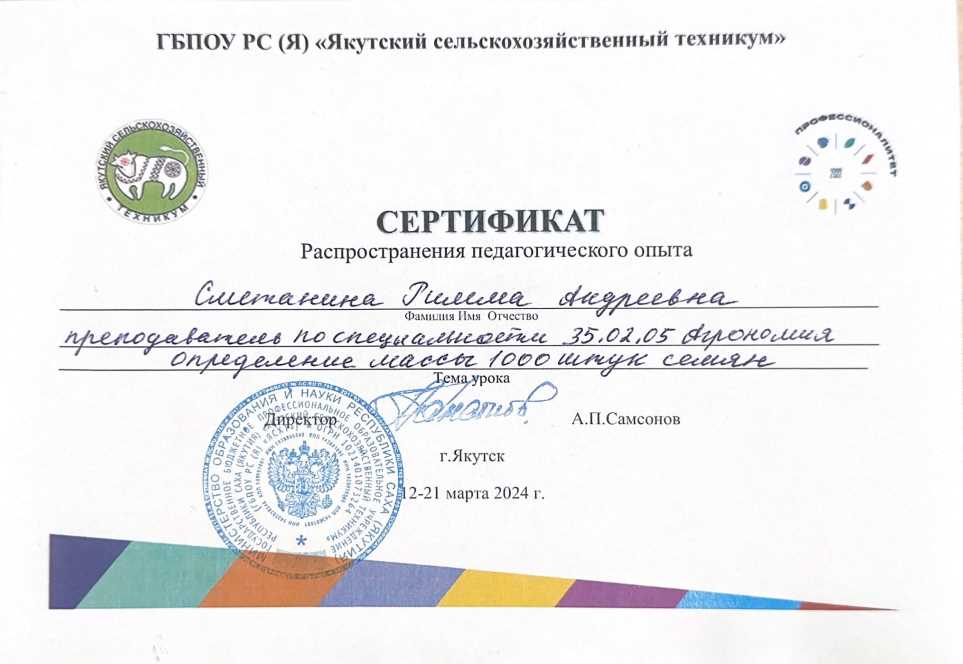 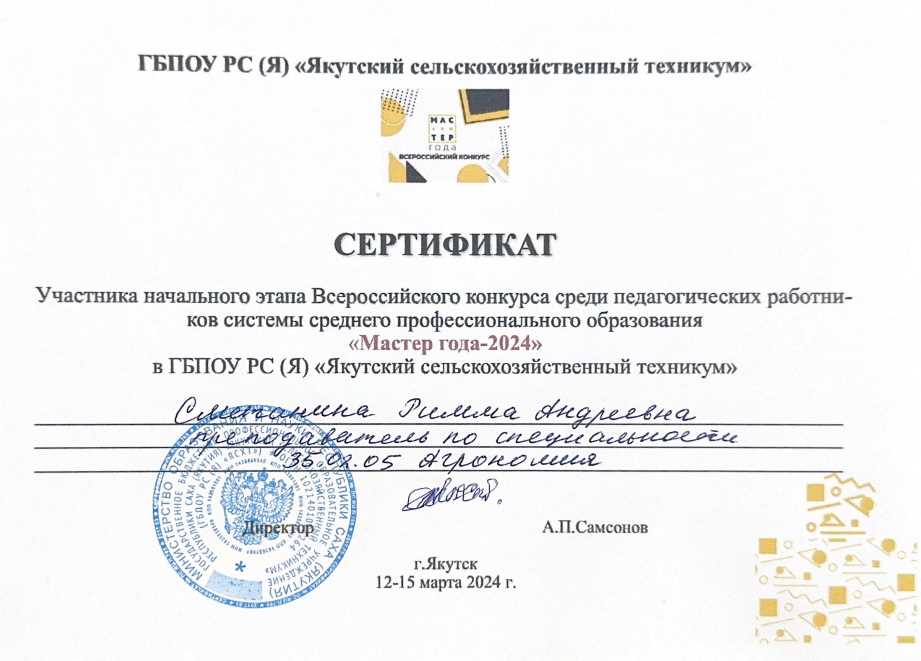 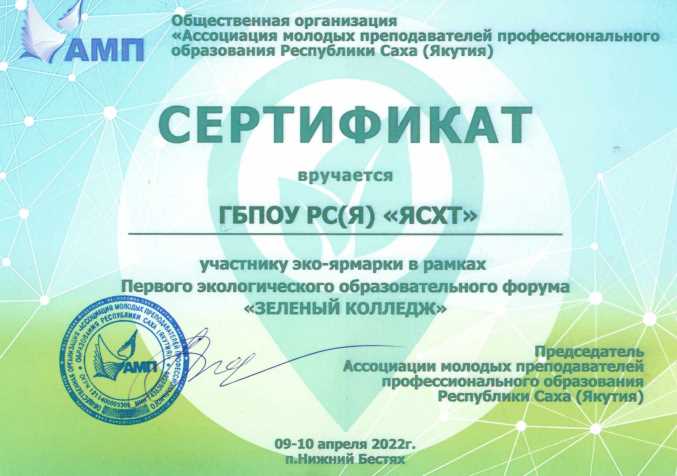 12-21 марта 2024 г. 
Открытые занятия ГБПОУ РС(Я) «ЯСХТ»
12-15 мая 2024 г.
Начальный этап Всероссийского конкурса «Мастер-года».
9-10 апреля 2022 г. Республиканская эко-ярмарка в рамках «Зеленый колледж».
23
7. Обобщение и распространение в педагогических коллективах опыта практических результатов своей профессиональной деятельности (Наставничество)
Апрель 2023 г. участие XXIII Всероссийской научно-практической конференции «Афанасьевские чтения» Инновация и традиции педагогической науки-2023, 
4 апреля 2023 г
Ноябрь 2021 г. Сертификат участника Международном конкурсе ПедJournal 2021 г.в педагогическом конкурсе «Лучшая презентация к урока» название работы «Распространение микроорганизмов в природе»
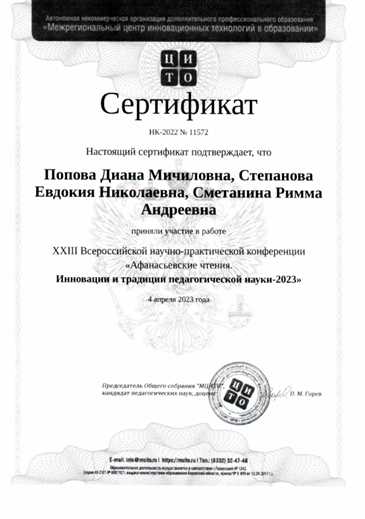 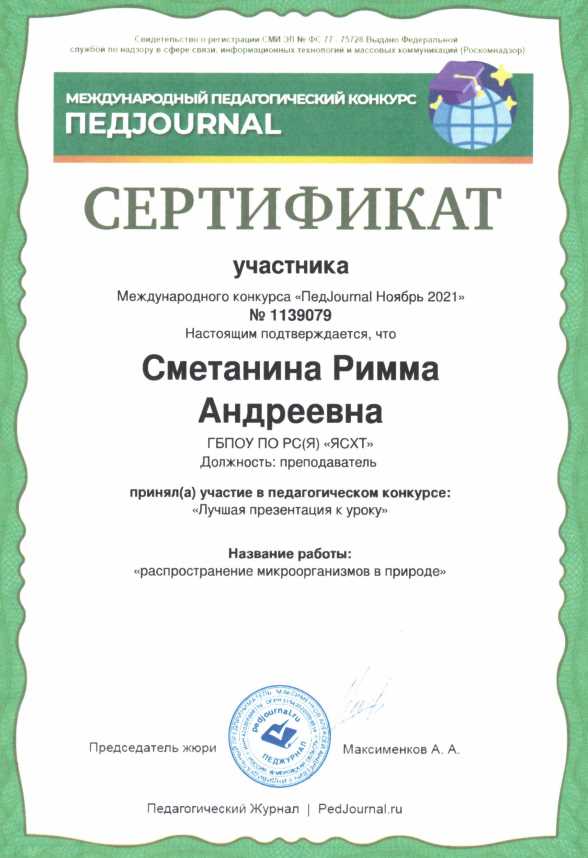 24
7. Обобщение и распространение в педагогических коллективах опыта практических результатов своей профессиональной деятельности (Наставничество)
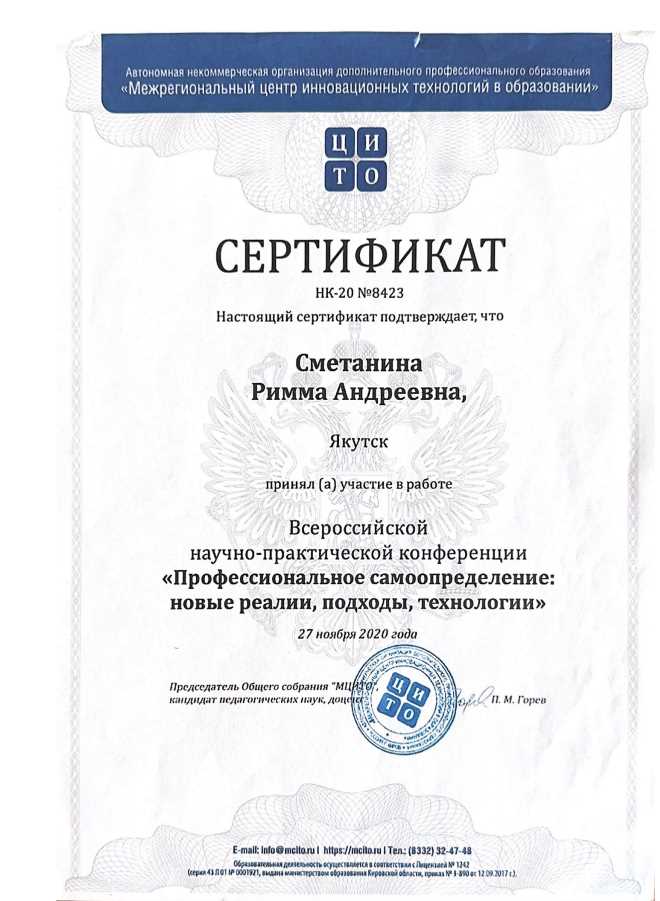 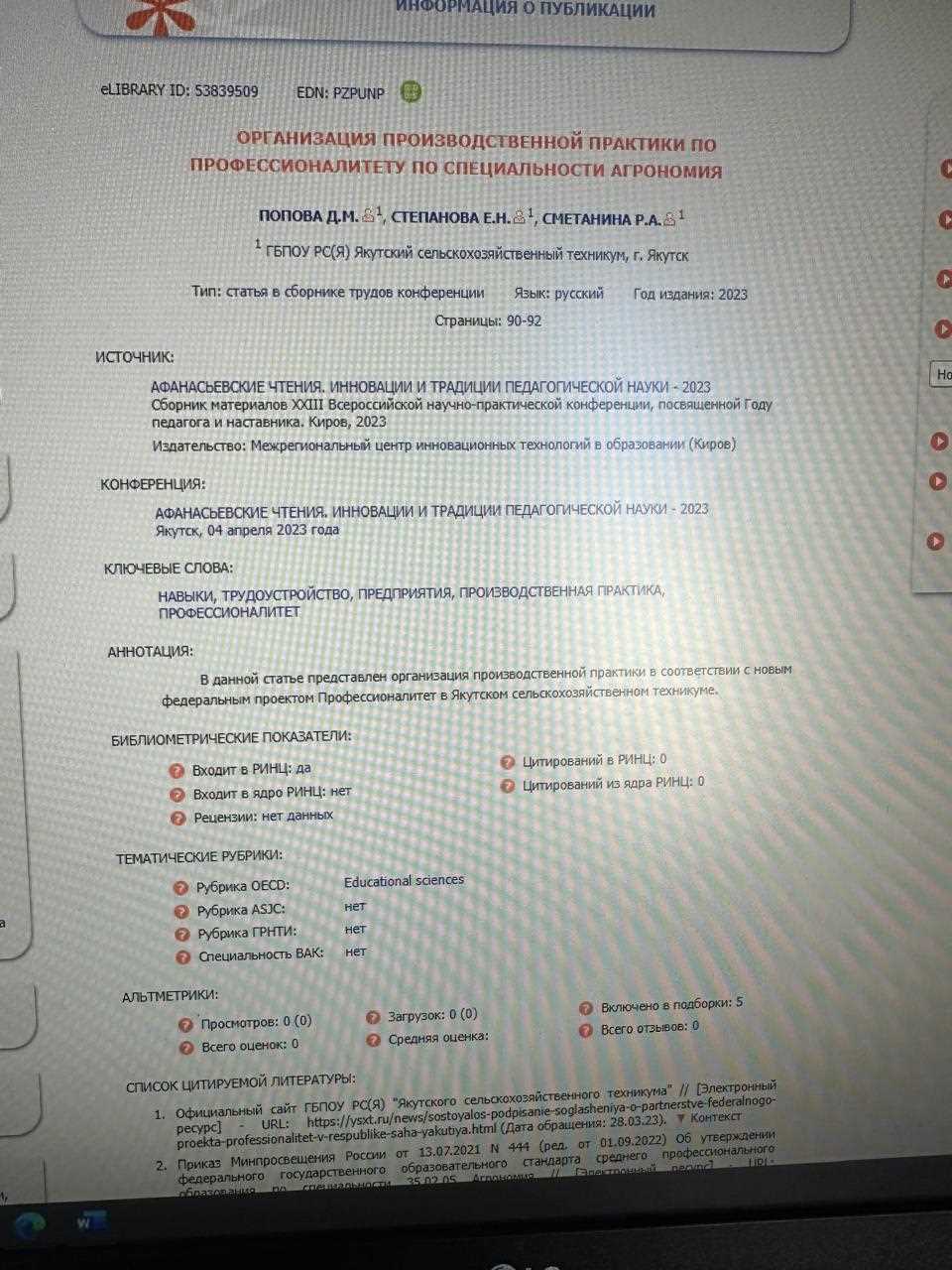 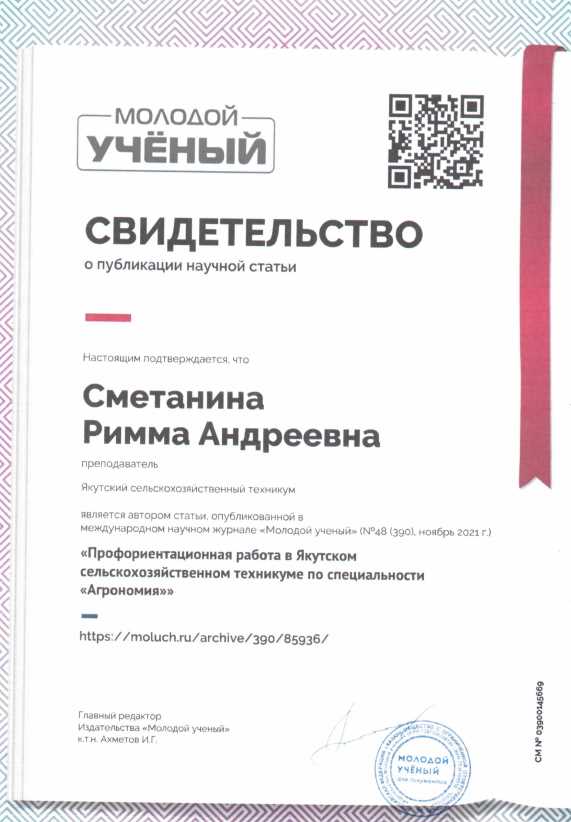 Апрель 2023 г. Публикация статьи «Организация производственной практики по Профессионалитета по специальности Агрономия» сборнике «Профессиональному самоопределение: новые реалии, подходы ,технологии ,  размещен на сайт издательства МЦИТО https://mcito.ru/publishing/epub/collections
Декабрь 2021 г. Публикация статьи      
«Профориентационная работа в Якутском сельскохозяйственном техникуме по специальности Агрономия» сборнике «Профессиональному самоопределение: новые реалии, подходы ,технологии ,  размещен на сайт издательства МЦИТО https://mcito.ru/publishing/epub/collections
Декабрь 2021 г. Публикация статьи «Профориентационная работа в Якутском сельскохозяйственном техникуме по специальности Агрономия», международной научном журнале «Молодой ученый» № 48 (390) ноябрь 2021 г.  https:// moluch.ru/ archive/390/85936/
7. ОБОБЩЕНИЕ И РАСПРОСТРАНЕНИЕ В ПЕДАГОГИЧЕСКИХ КОЛЛЕКТИВАХ ОПЫТА ПРАКТИЧЕСКИХ РЕЗУЛЬТАТОВ СВОЕЙ ПРОФЕССИОНАЛЬНОЙ ДЕЯТЕЛЬНОСТИ (НАСТАВНИЧЕСТВО)
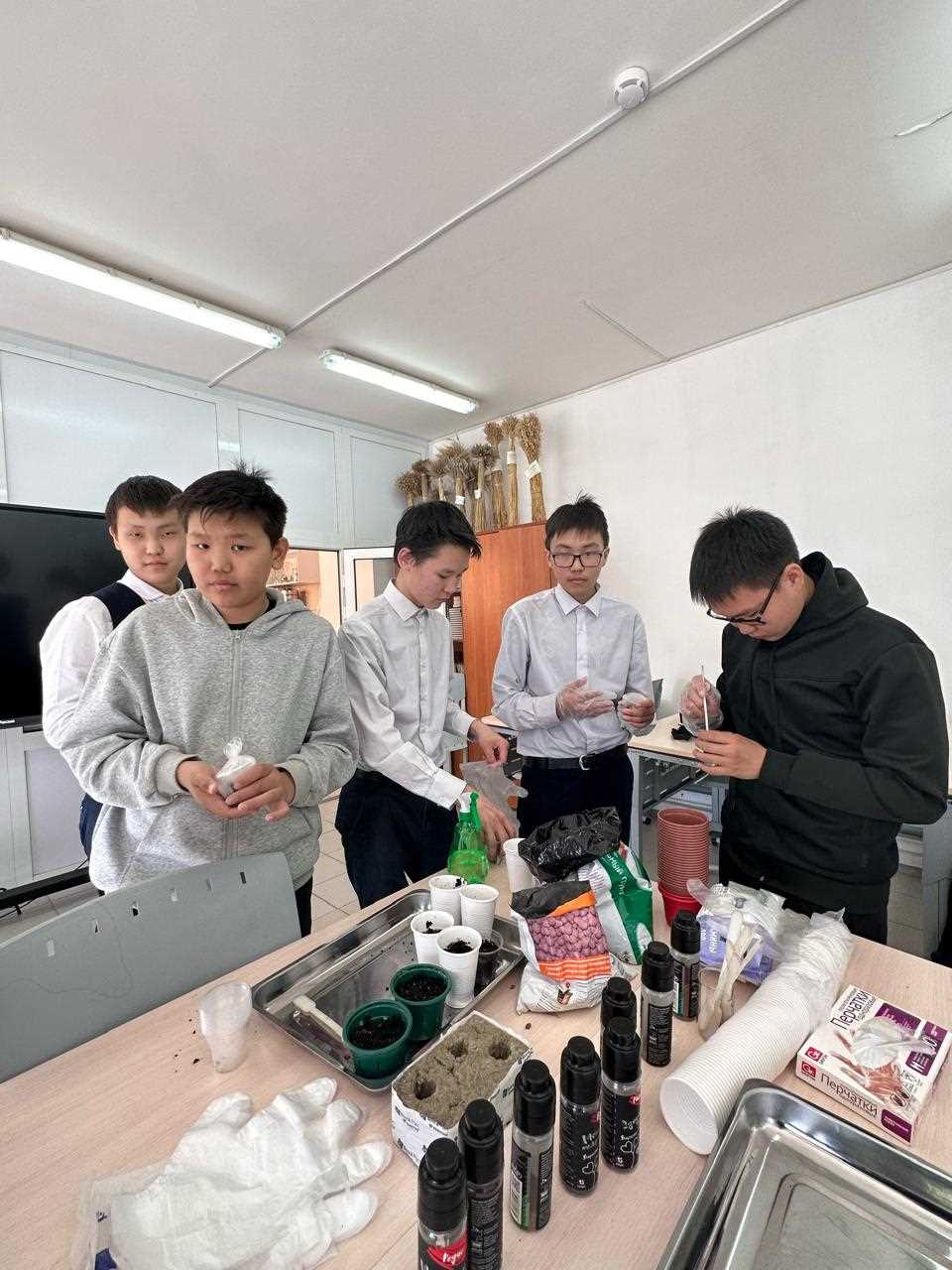 На Региональном  уровне:
2022 г. - провела профессиональную пробу для школьников в рамках мероприятий реализации проекта по ранней профессиональной ориентации учащихся 6-11 класса 
«Билет в будущее» .
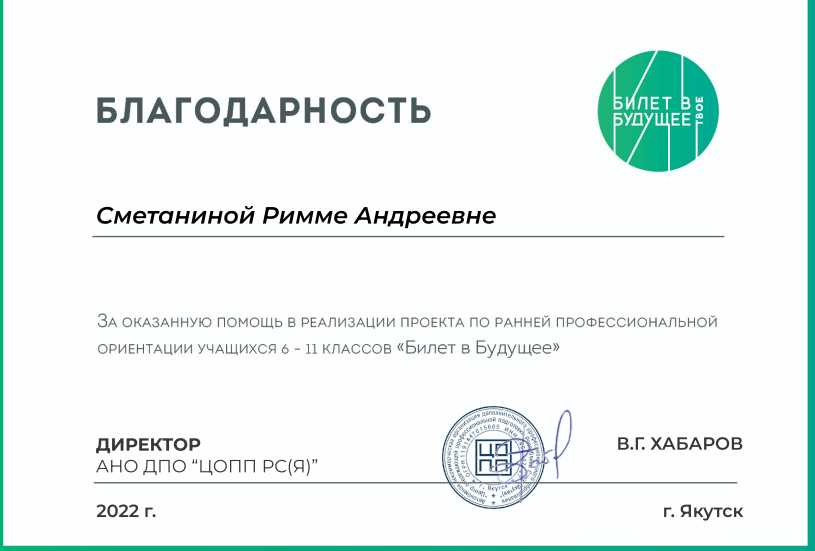 26
7. ОБОБЩЕНИЕ И РАСПРОСТРАНЕНИЕ В ПЕДАГОГИЧЕСКИХ КОЛЛЕКТИВАХ ОПЫТА ПРАКТИЧЕСКИХ РЕЗУЛЬТАТОВ СВОЕЙ ПРОФЕССИОНАЛЬНОЙ ДЕЯТЕЛЬНОСТИ (НАСТАВНИЧЕСТВО)
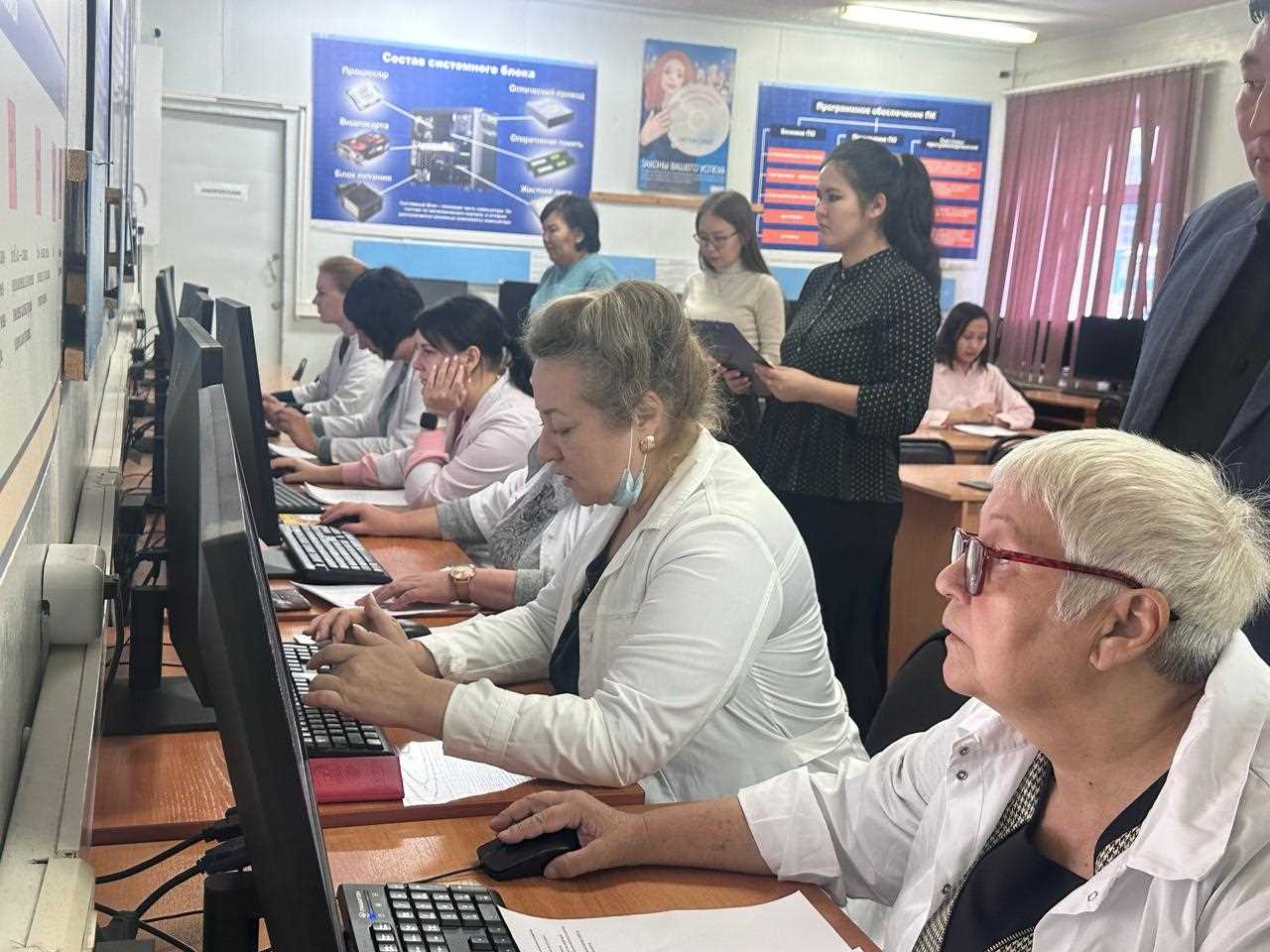 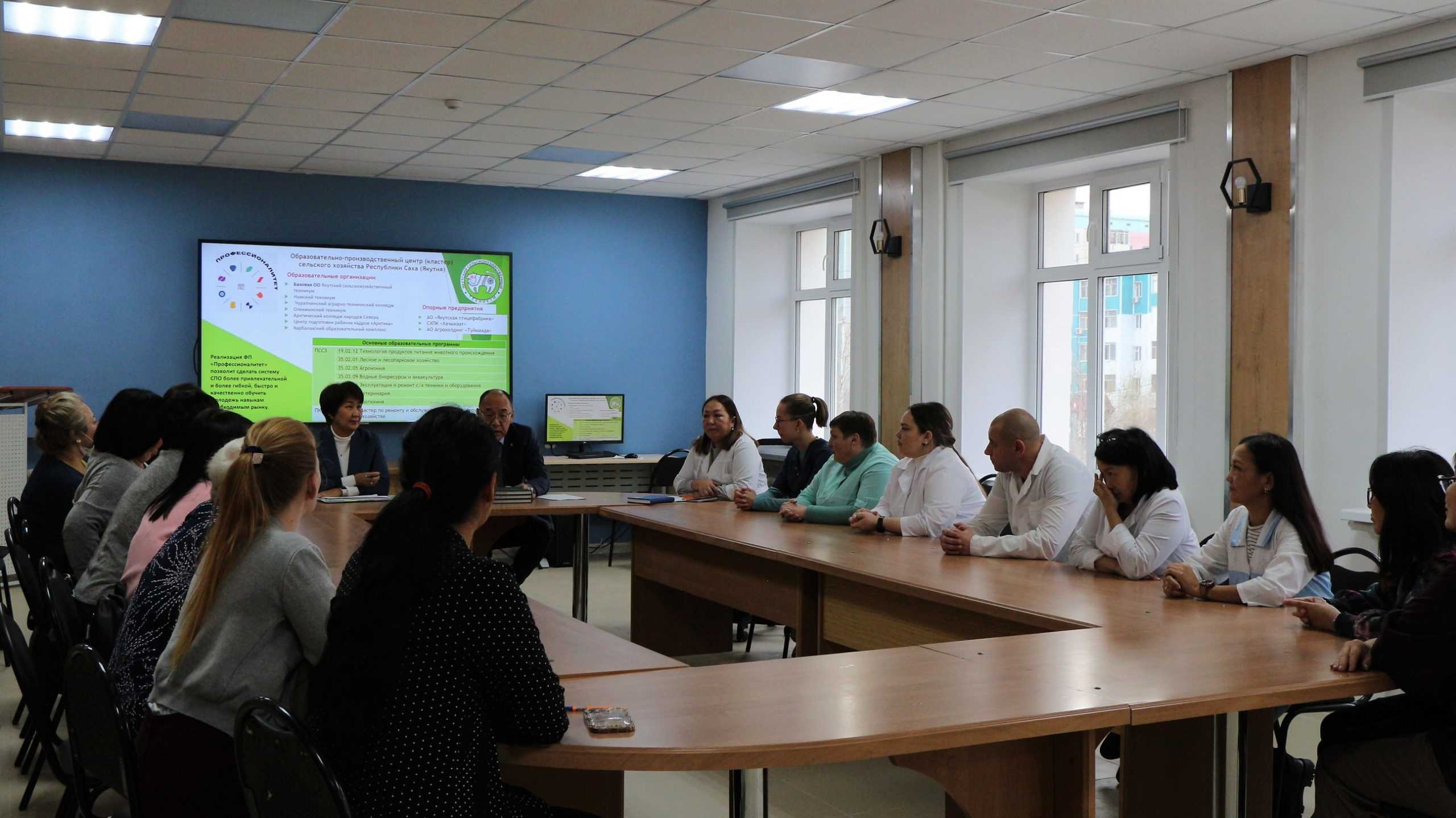 2023 г. - куратор обучения педагогических работников практическим навыкам работы на оборудовании в современных мастерских и стажировочных площадок реального сектора производства в соответствии с профилем реализуемой основной образовательной программы СПО
https://ysxt.ru/news/kursy-povysheniya-kvalifikaczii-dlya-prepodavatelej-iz-amurskoj-oblasti.html#more-31509
27
8. Результаты участия и продуктивность методической деятельности преподавателя
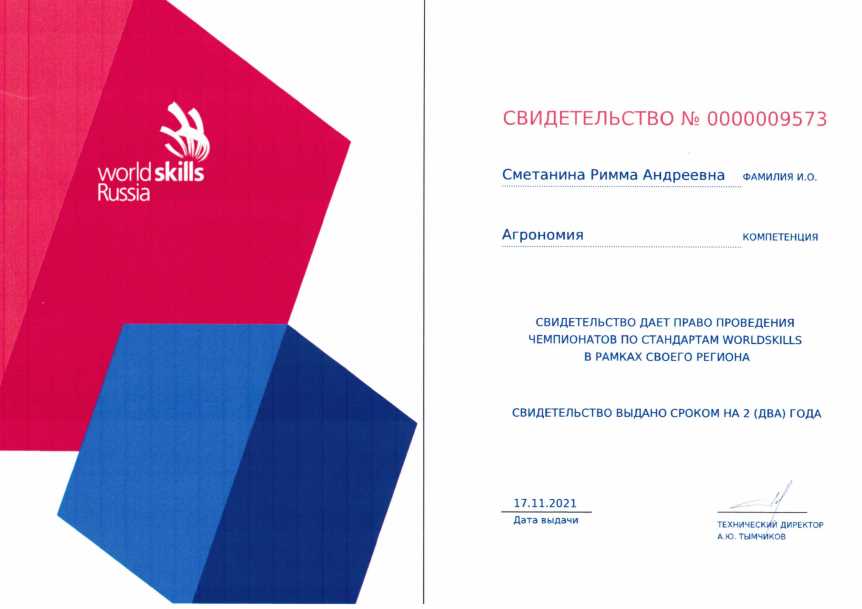 С 2019 годя, являюсь главным экспертом Чемпионатного движения WSR, а ныне «Молодые профессионалы»
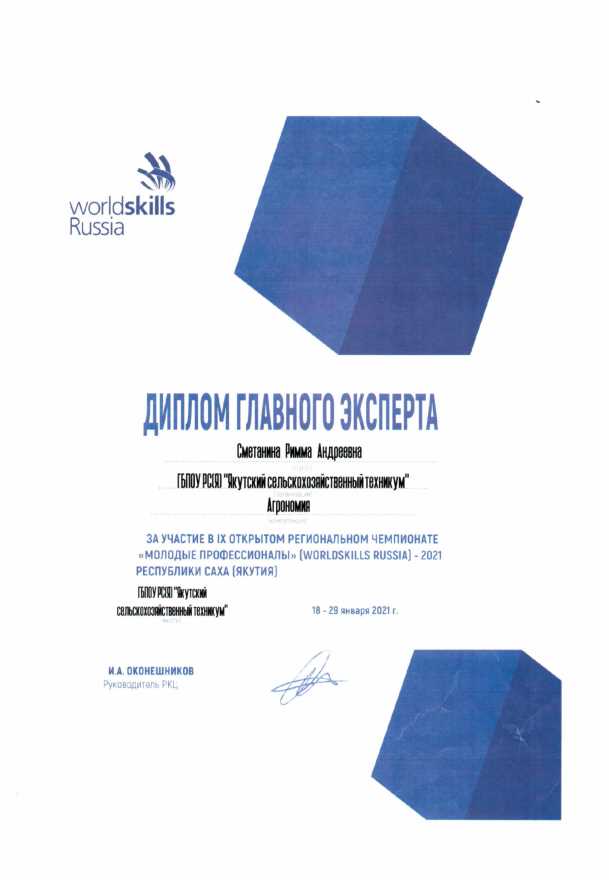 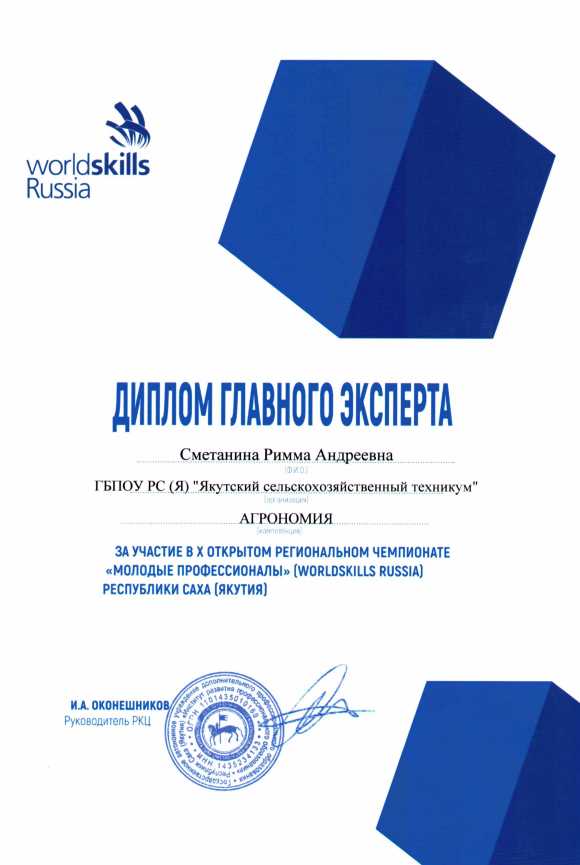 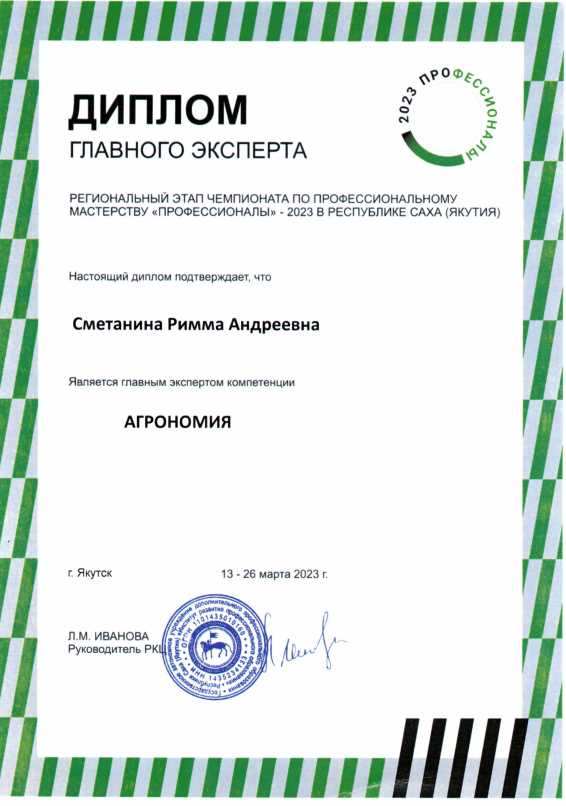 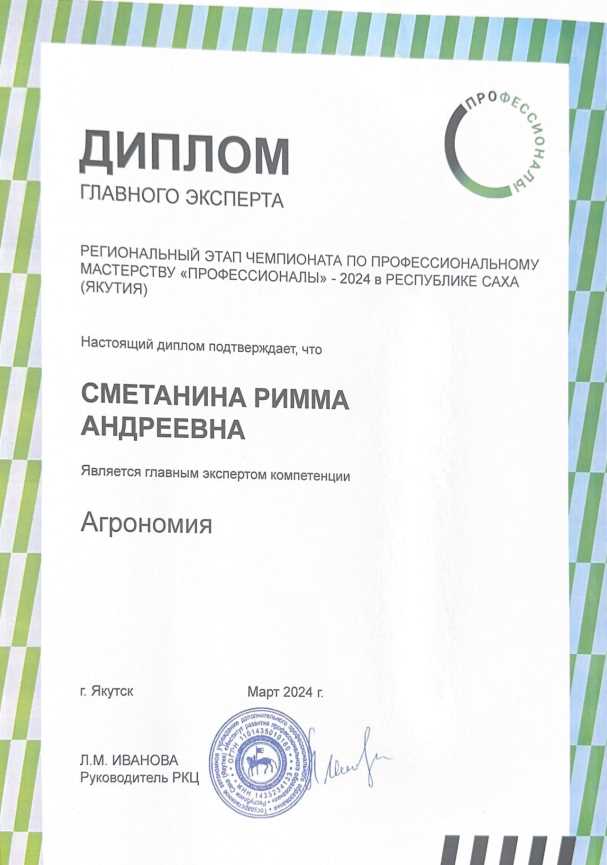 28
8. Результаты участия и продуктивность методической деятельности преподавателя
С 2022г  участвую экспертом УГС 35.00.00  «Сельское, лесное и рыбное хозяйство».
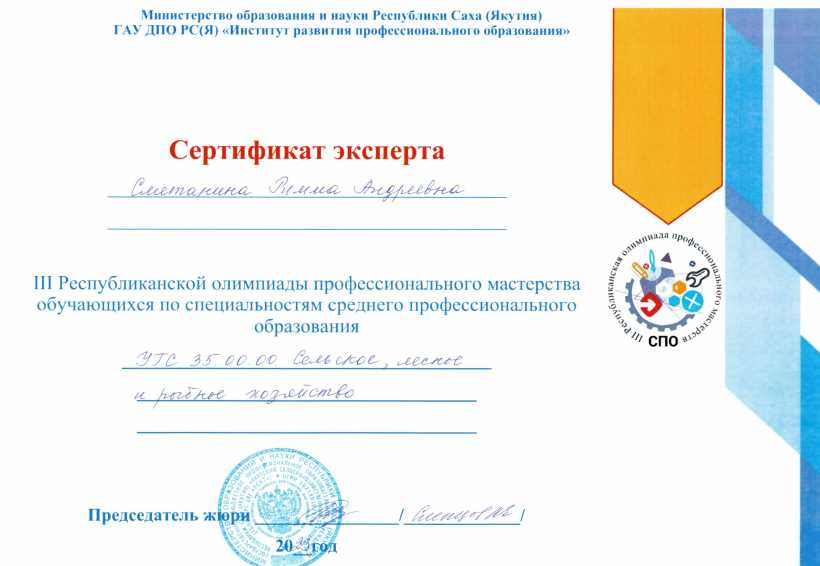 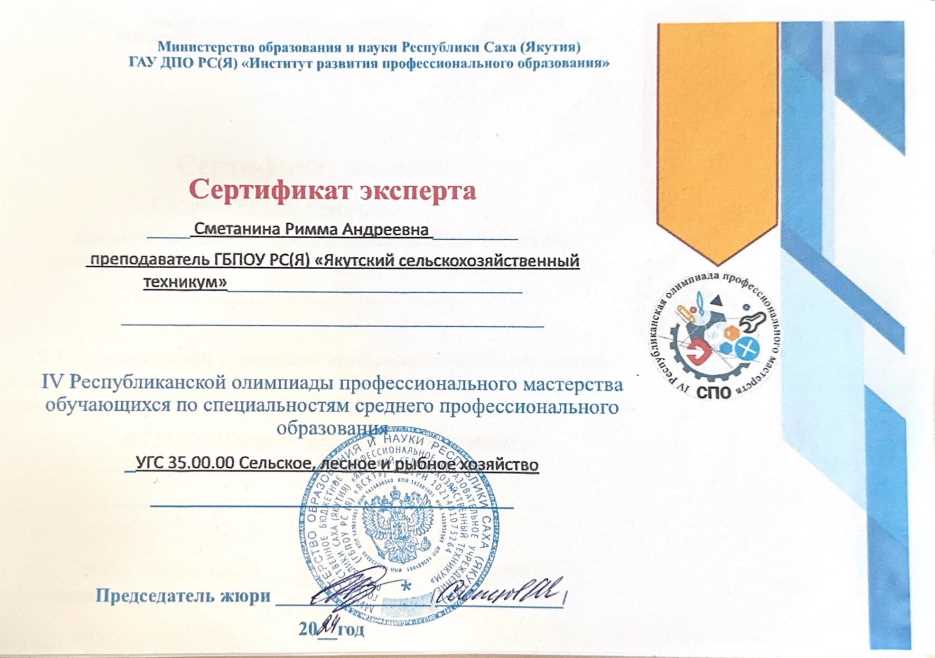 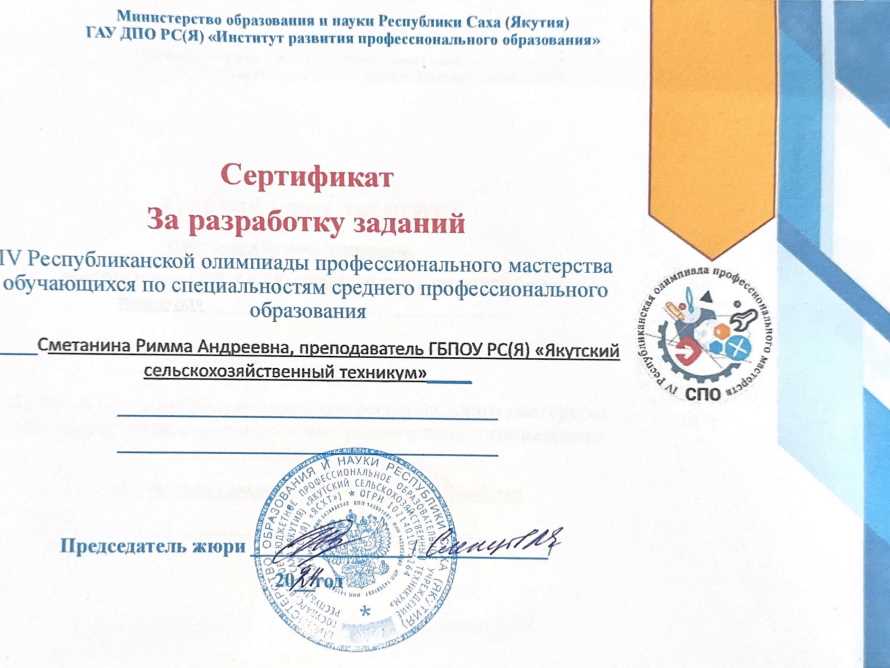 Сертификат эксперта регионального этапа Всероссийской олимпиады профессионального мастерства обучающихся по специальностям среднего профессионального образования 

(2022, 2023, 2024 г гг.)
Сертификат за разработку заданий регионального этапа Всероссийской олимпиады профессионального мастерства обучающихся по специальностям среднего профессионального образования , 2024 г
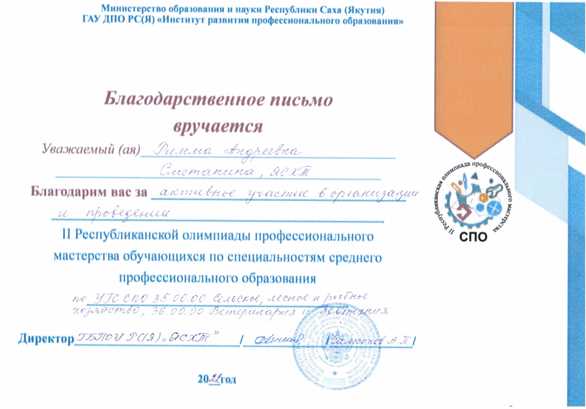 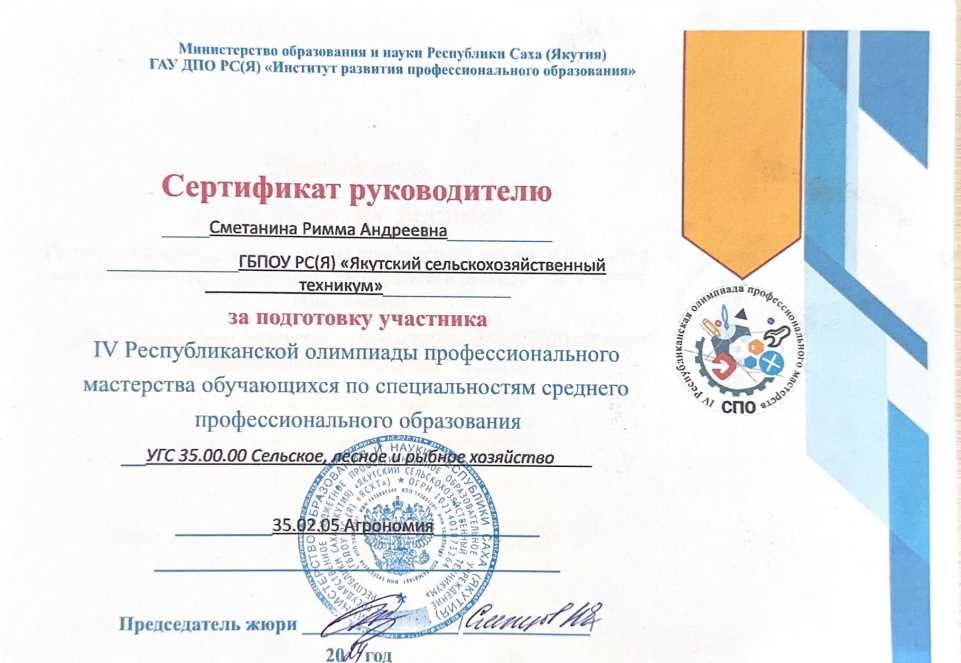 29
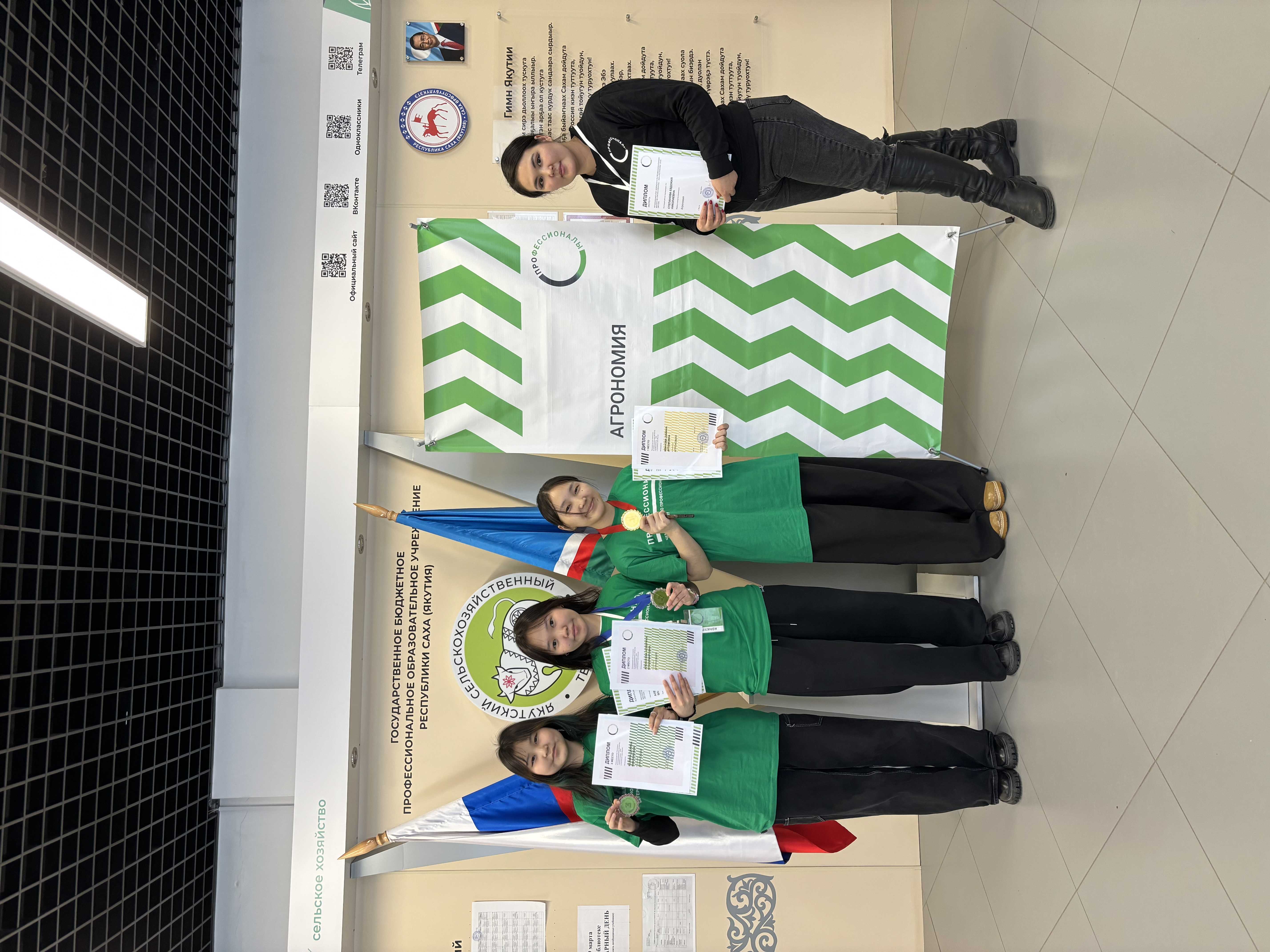 8. РЕЗУЛЬТАТЫ УЧАСТИЯ И ПРОДУКТИВНОСТЬ МЕТОДИЧЕСКОЙ ДЕЯТЕЛЬНОСТИ ПРЕПОДАВАТЕЛЯ
Диплом эксперта за участие в открытом чемпионате «молодые профессионалы»)
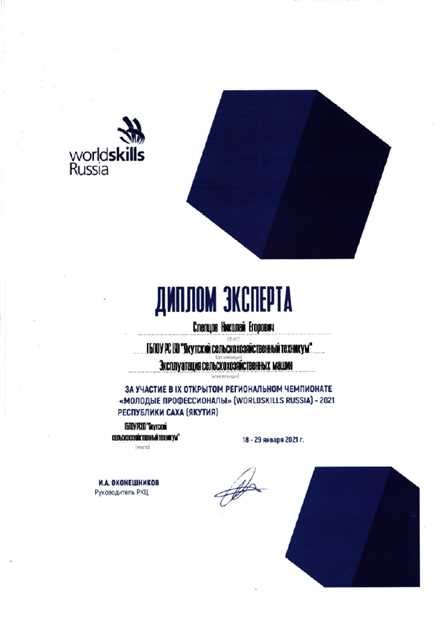 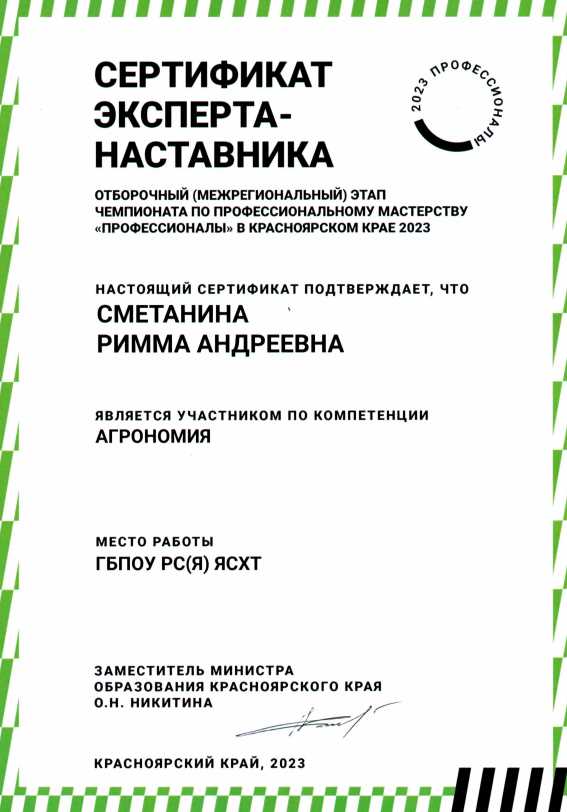 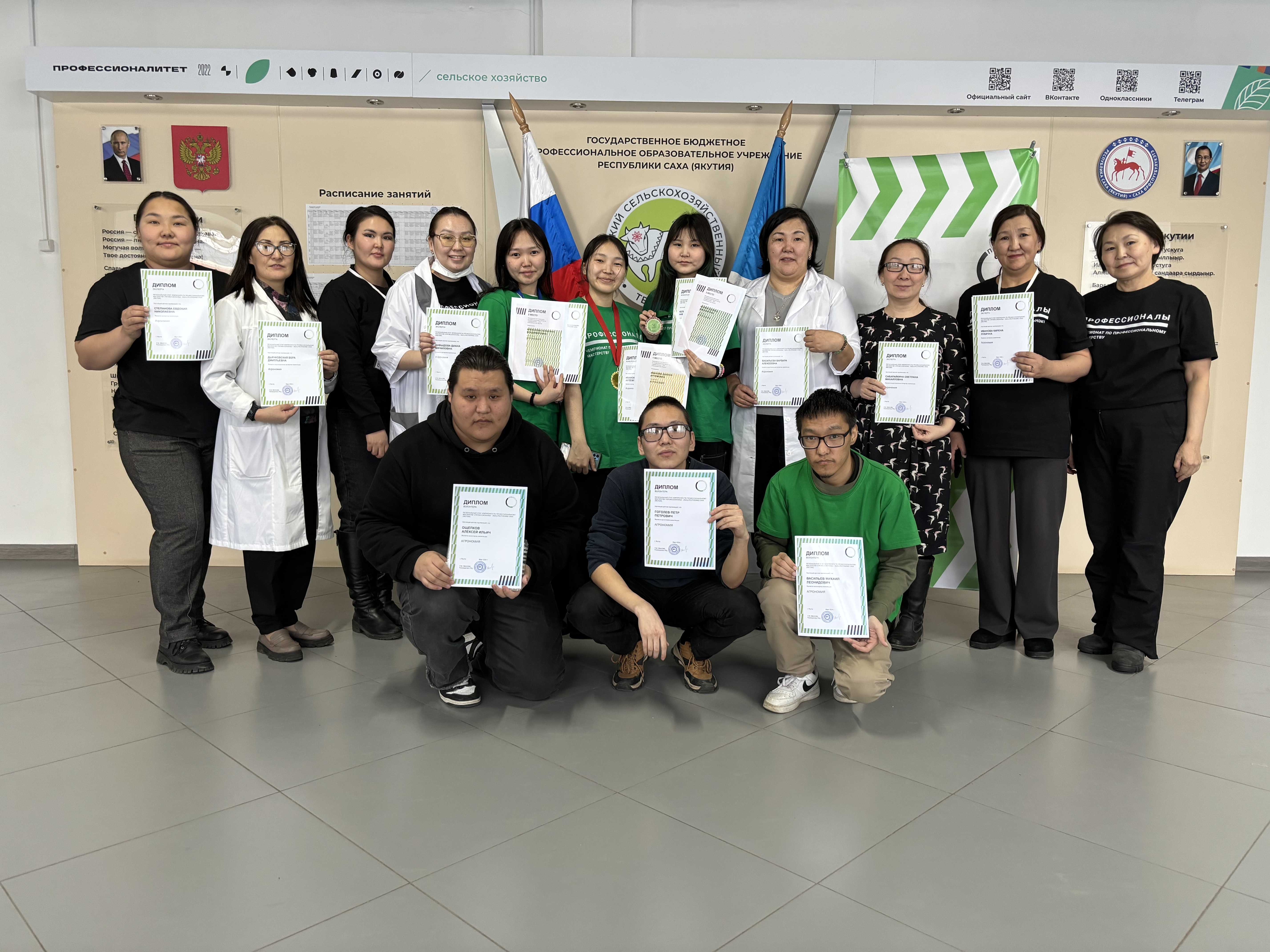 30
8. Результаты участия и продуктивность методической деятельности преподавателя
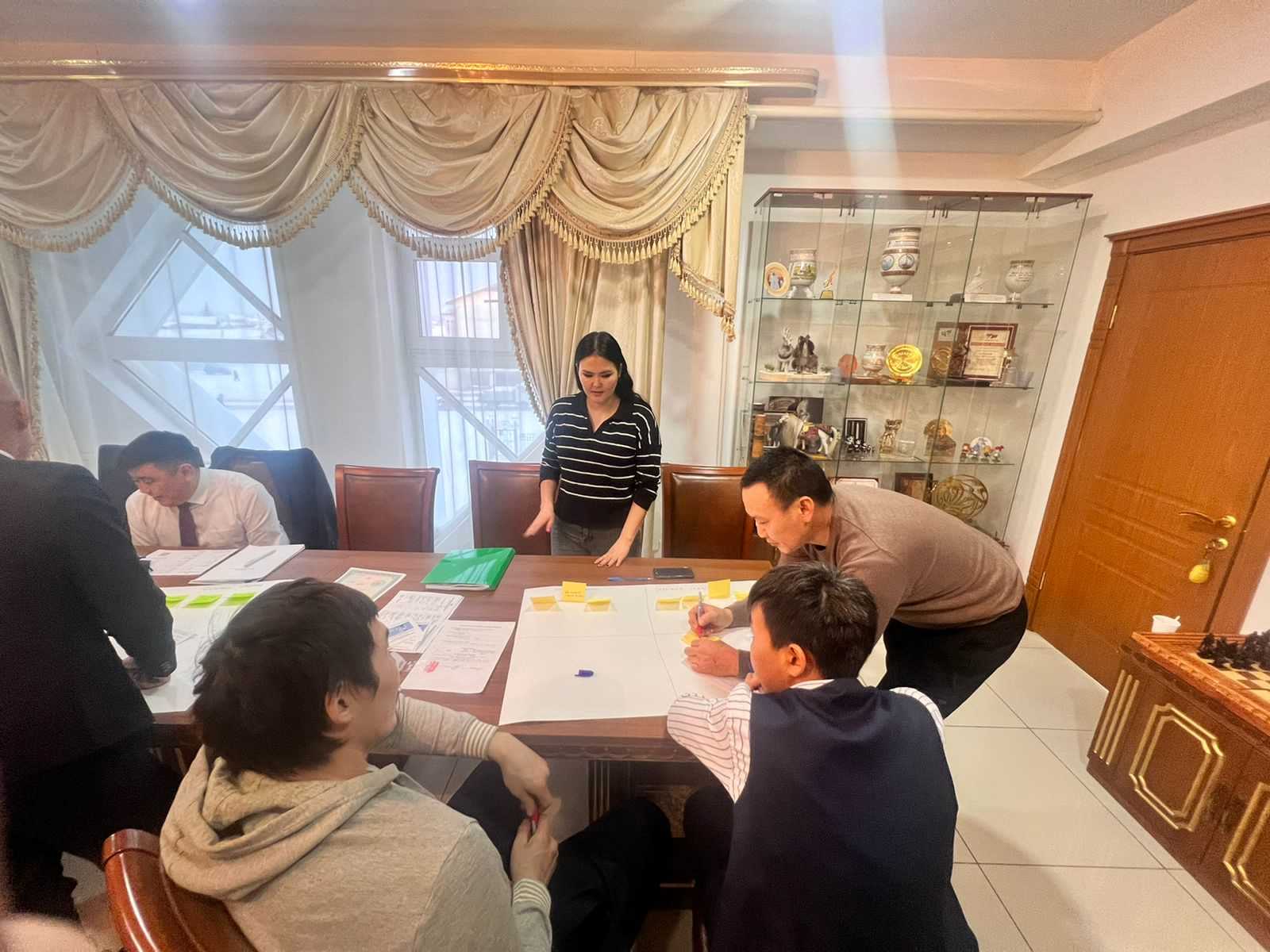 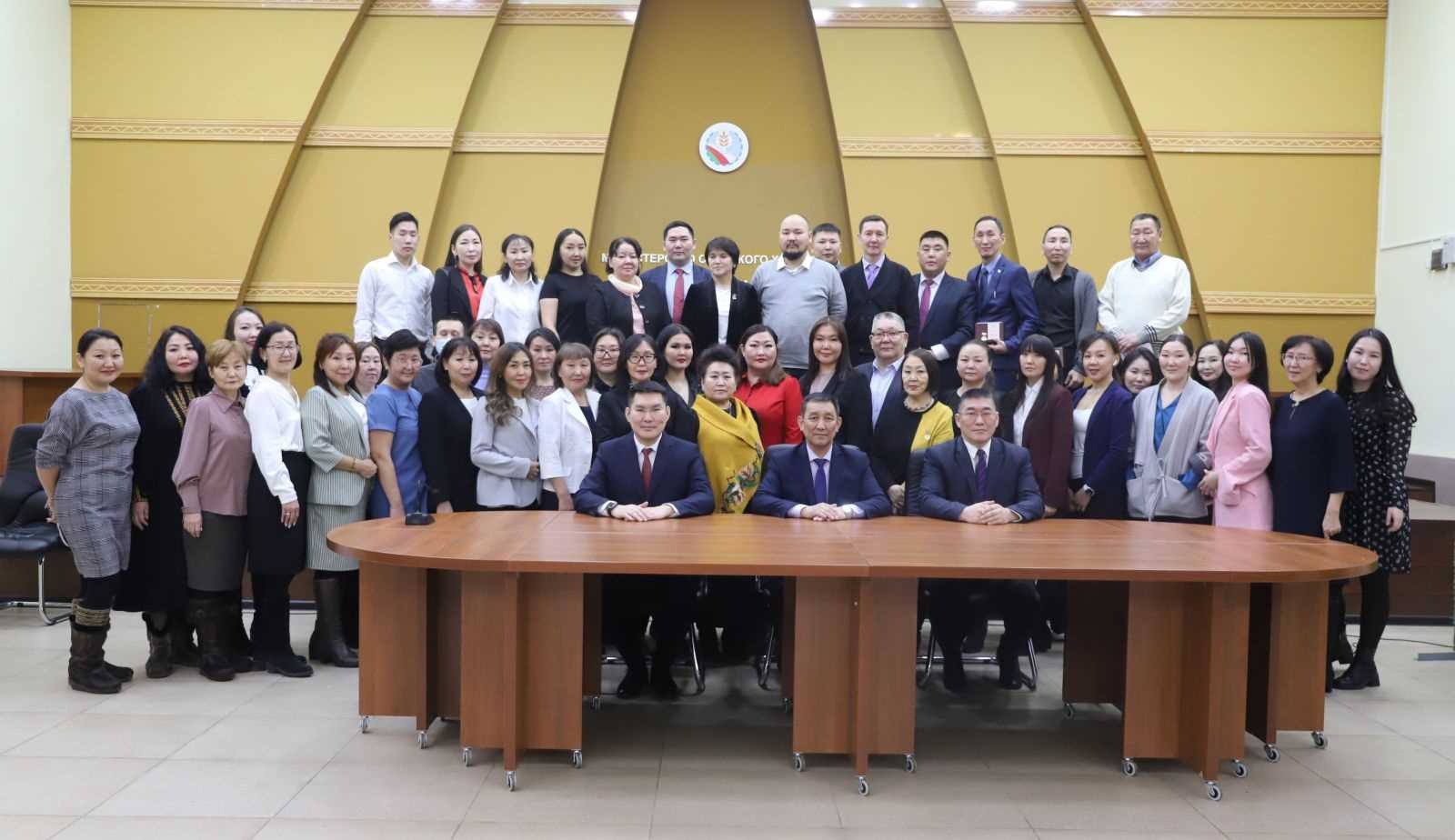 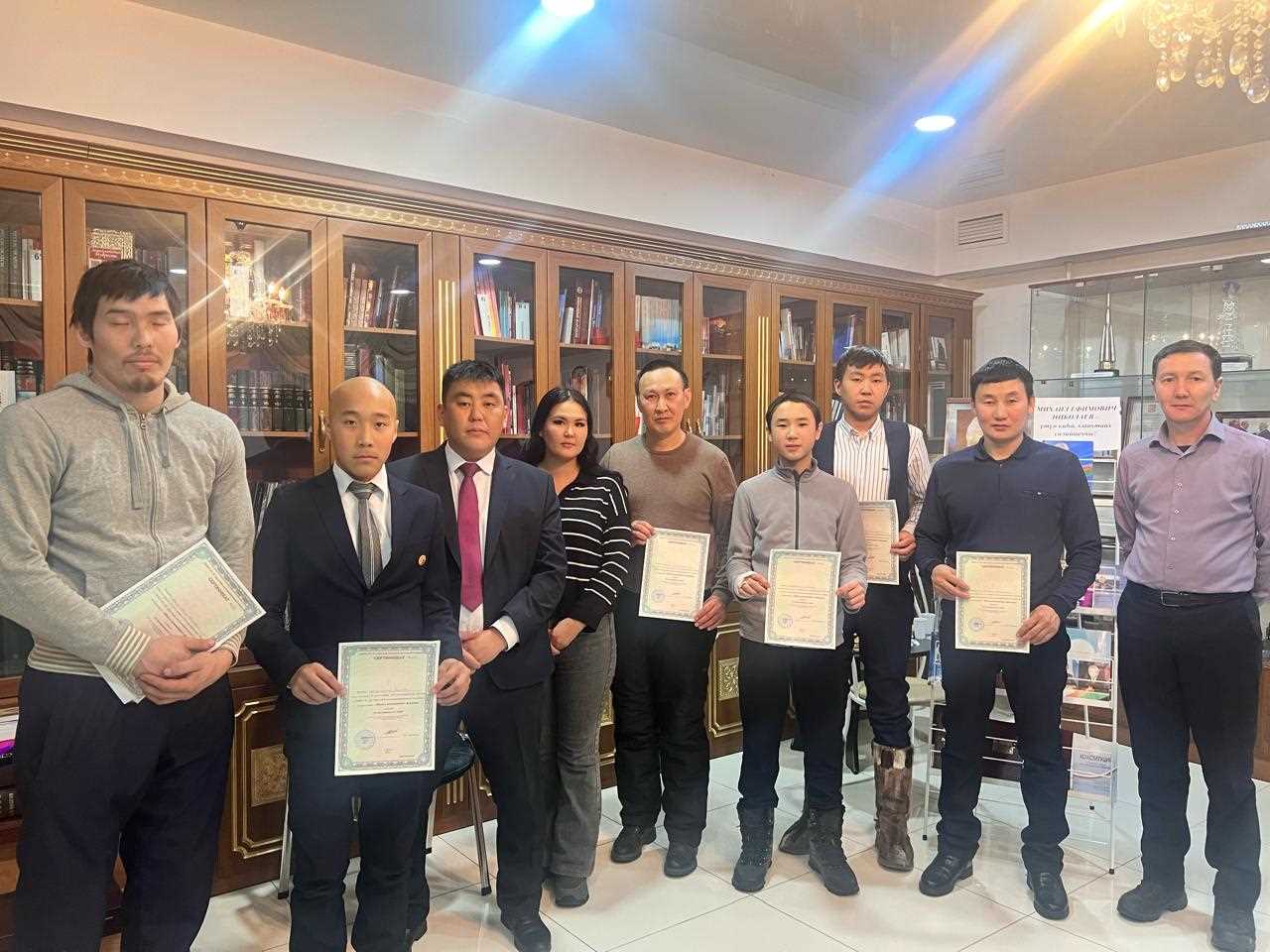 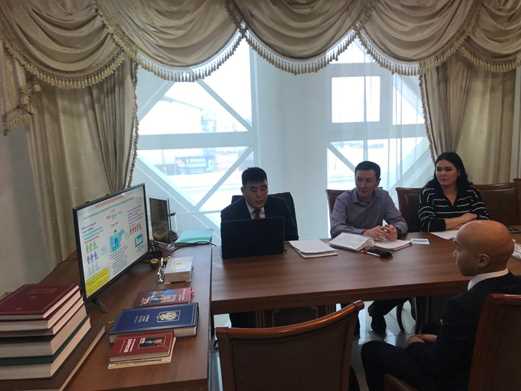 23 ноября 2022 г. Участие в стратегической сессии «Кадровое обеспечение сельского хозяйства в условиях инновационного развития» в рамках декады сельского хозяйства в Чурапчинском улусе, посвященной 100-летию образования ЯАССР и 100-летию Министерства сельского хозяйства Республики Саха (Якутия), где провела деловую игру «Школа начинающего фермера».
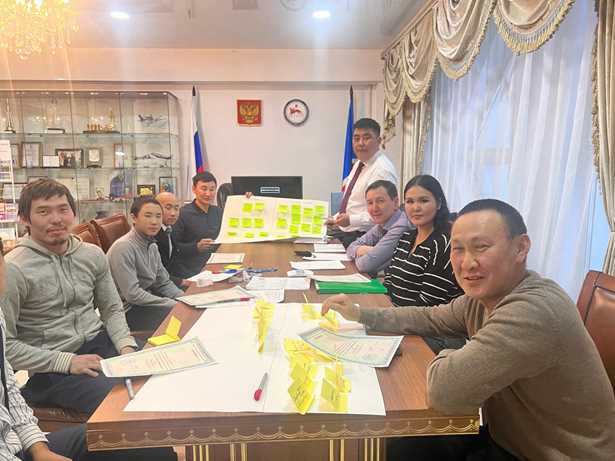 .
31
8. Результаты участия и продуктивность методической деятельности преподавателя
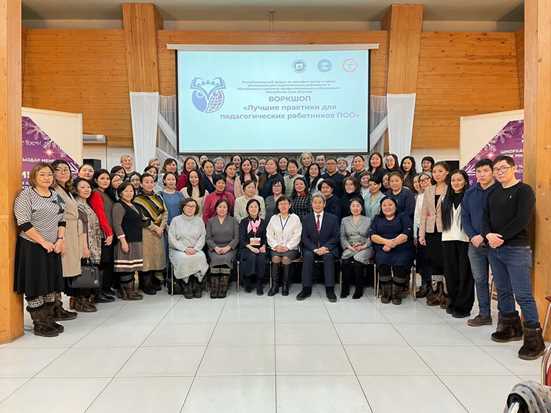 Февраль 2023г. Участие в республиканском форуме по наставничеству в сфере воспитания для педагогических работников и обучающихся среднего профессионального образования республики саха (Якутия) «Наставничество как ресурс профессионального развития педагогов и обучающихся», посвященному году педагога и наставника: участие в обсуждении критериев оценки наставника в сфере СПО.
32
9. Результаты личного участия преподавателя в конкурсах (выставках) профессионального мастерства
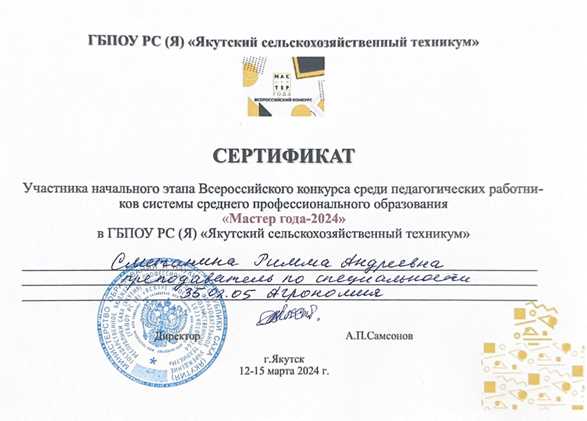 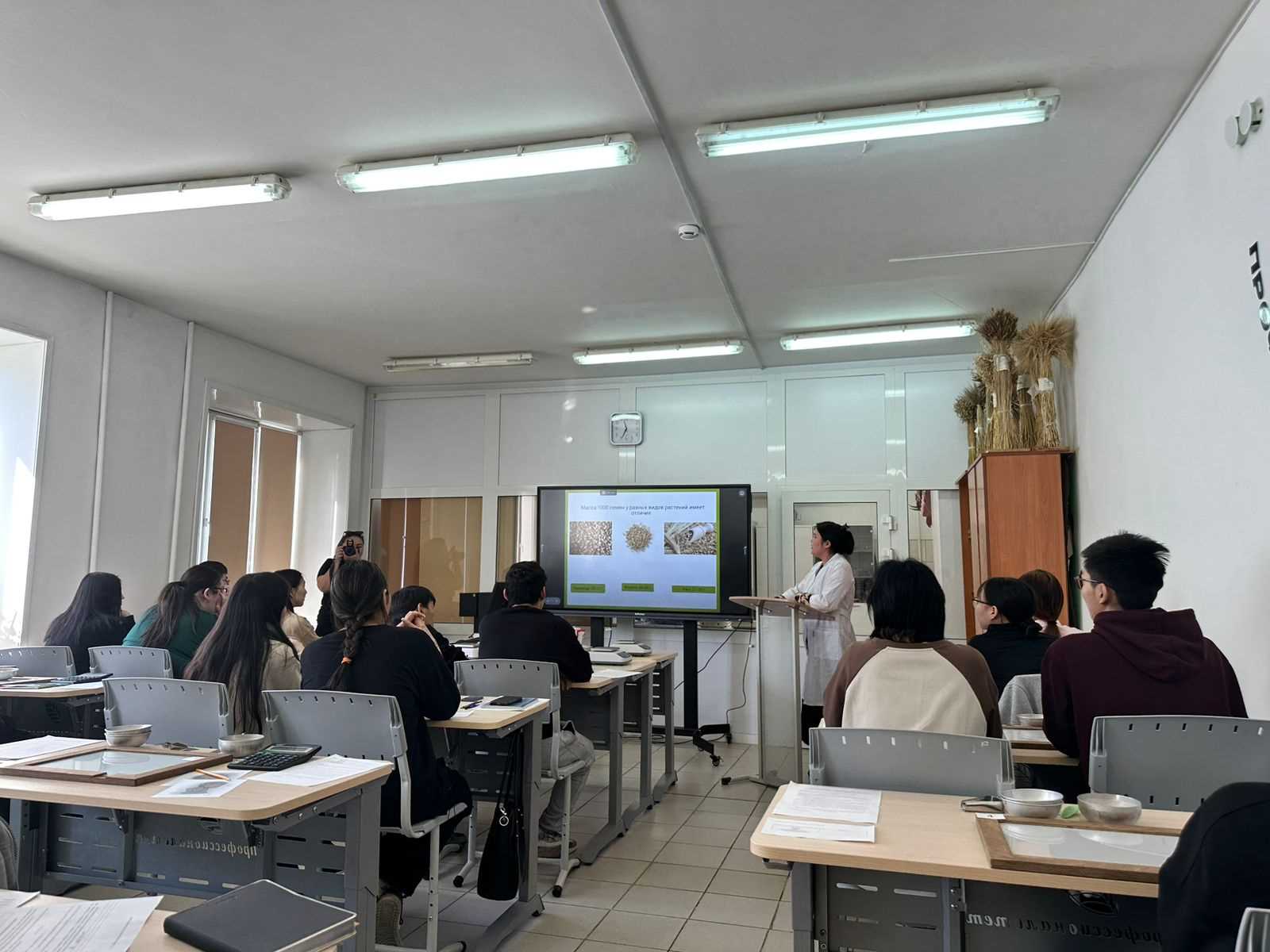 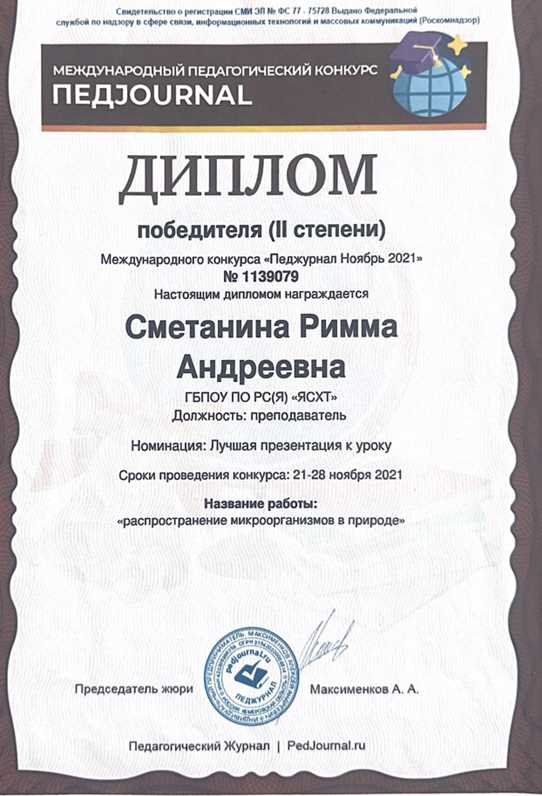 На уровне ПОО:                                                                                                                                                                                                                                                                                                                                                                                                                                                                      2024г. - Сертификат участника начального этапа Всероссийского конкурса профессионального мастерства среди работников системы СПО «Мастер года 2024», март .
На всероссийском уровне:                                                                                                                                                                                                                                                                                                                                                                                                                                           Ноябрь 2021 г.  - Диплом ΙI степени Международного педагогического конкурса ПЕДJOURNAL в номинации "Лучшая презентация к уроку". Наименование работы: «Распространение микроорганизмов в природе», 21-28 ноября 2021 г.
33
10.Результаты проведенных преподавателем  конференций, выставок, конкурсов профессионального мастерства, иных конкурсов и аналогичных мероприятий (в области преподаваемого учебного предмета, курса, дисциплины (модуля)
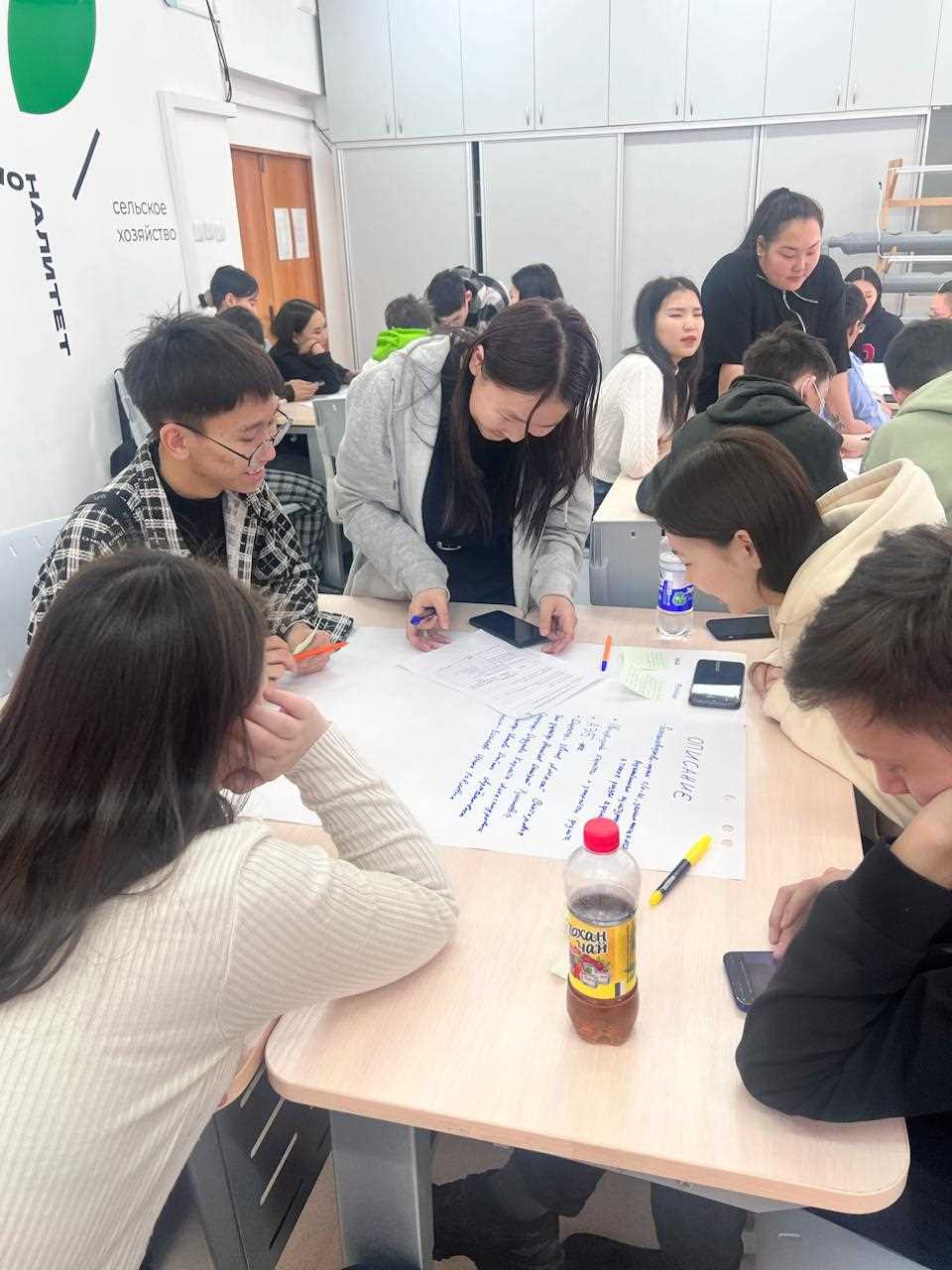 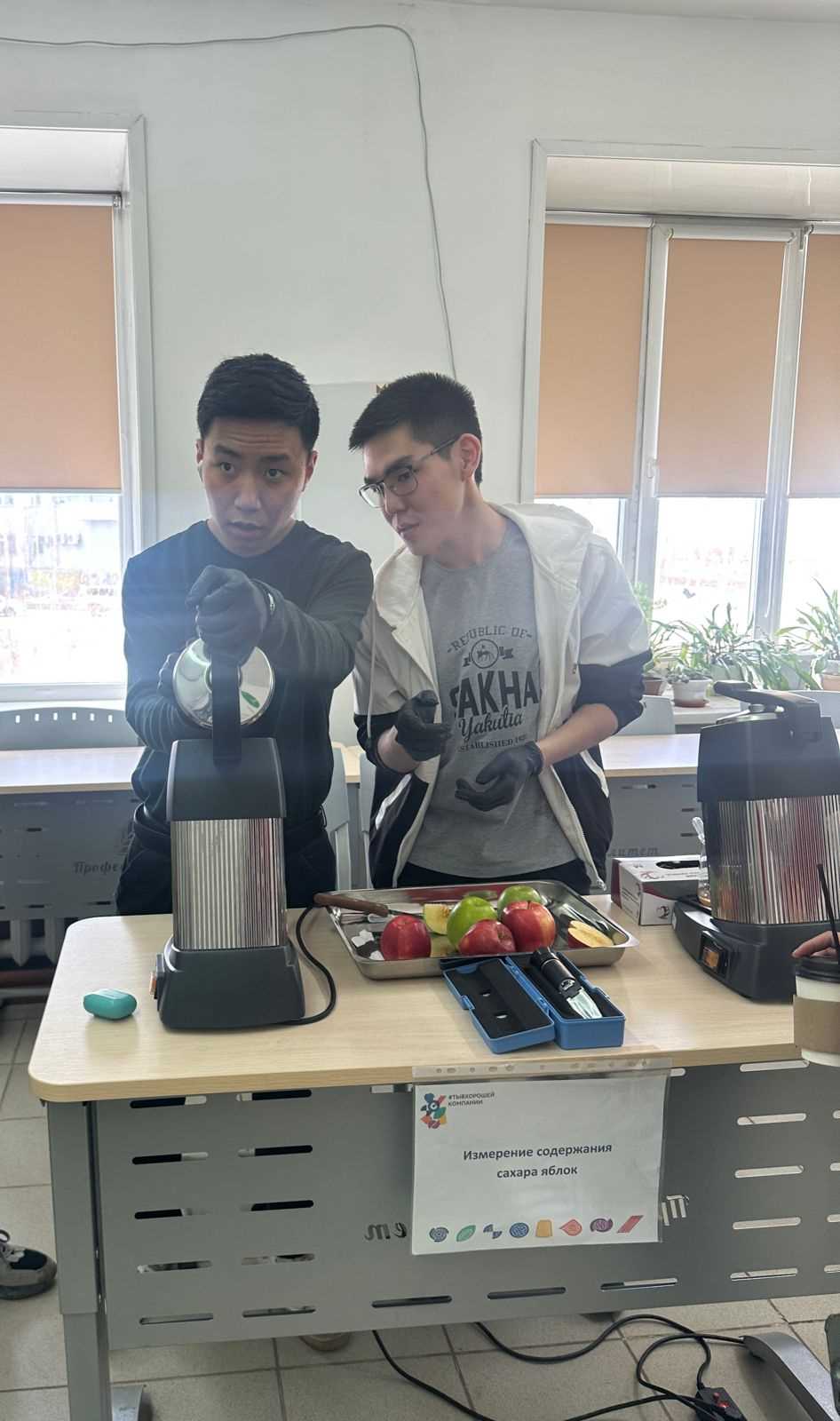 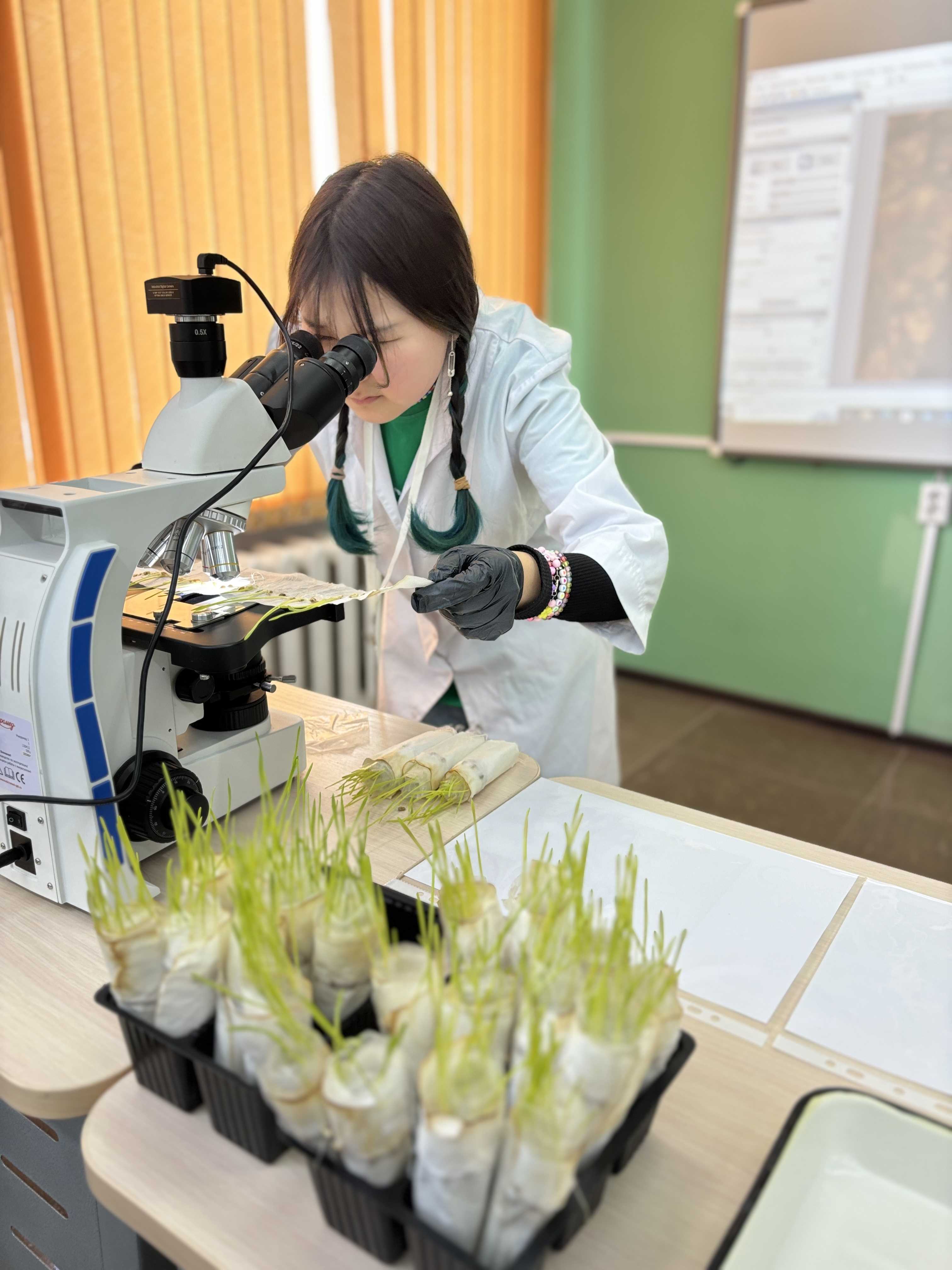 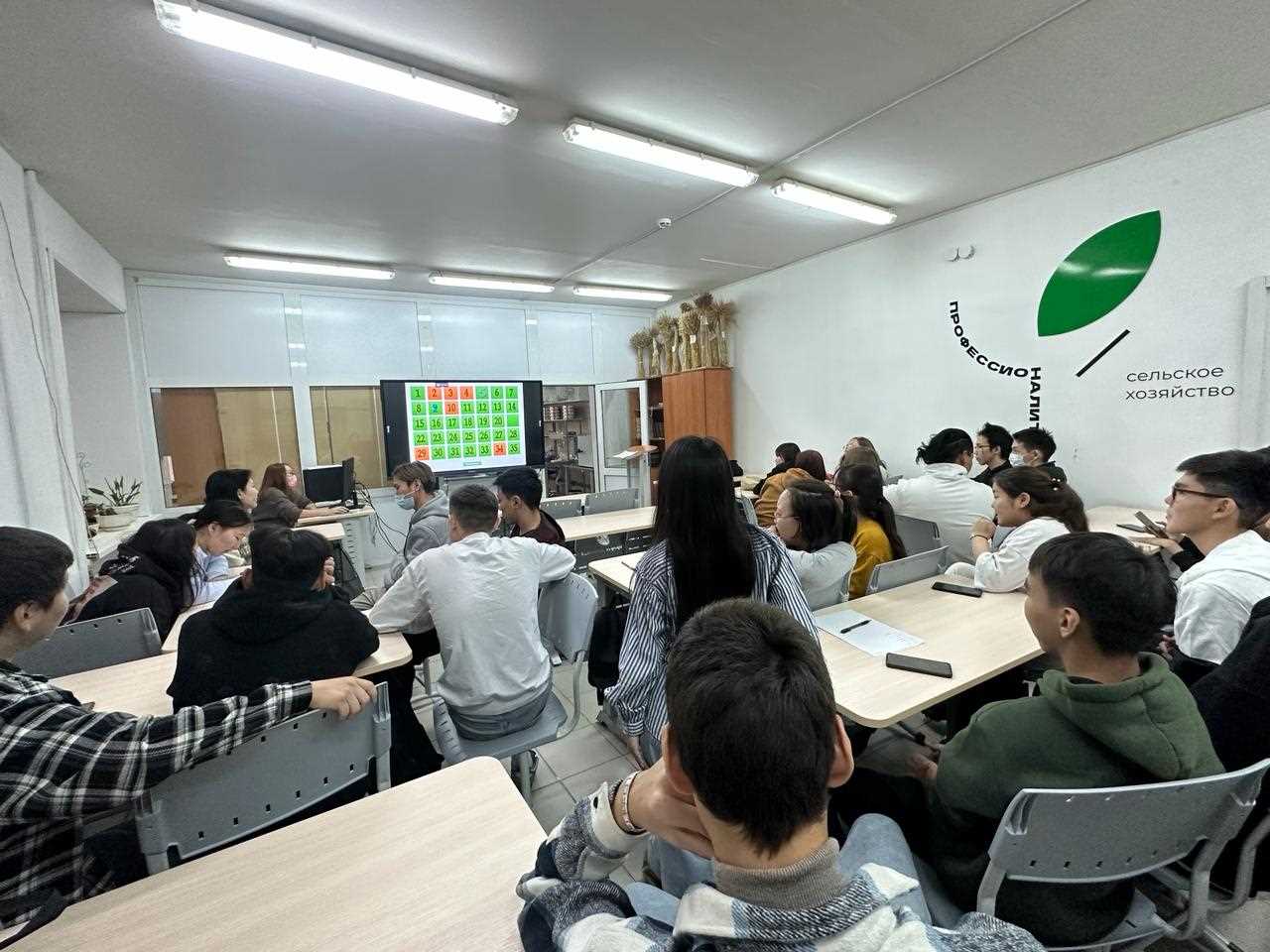 На уровне ПОО: 
2020-2023 гг. - Организовала  проведение мастер-классов обучающимися по специальности "Агрономия" на темы "Выращивание микрозелени в домашних условиях",  " Определение сахара в яблоке", "Исследование и планирование системы защиты полевых и овощных культур", деловую  игру "Построй свой бизнес", викторину «Я- агроном» в рамках Дней специальности "Агрономия".
34
10.Результаты проведенных преподавателем  конференций, выставок, конкурсов профессионального мастерства, иных конкурсов и аналогичных мероприятий (в области преподаваемого учебного предмета, курса, дисциплины (модуля)
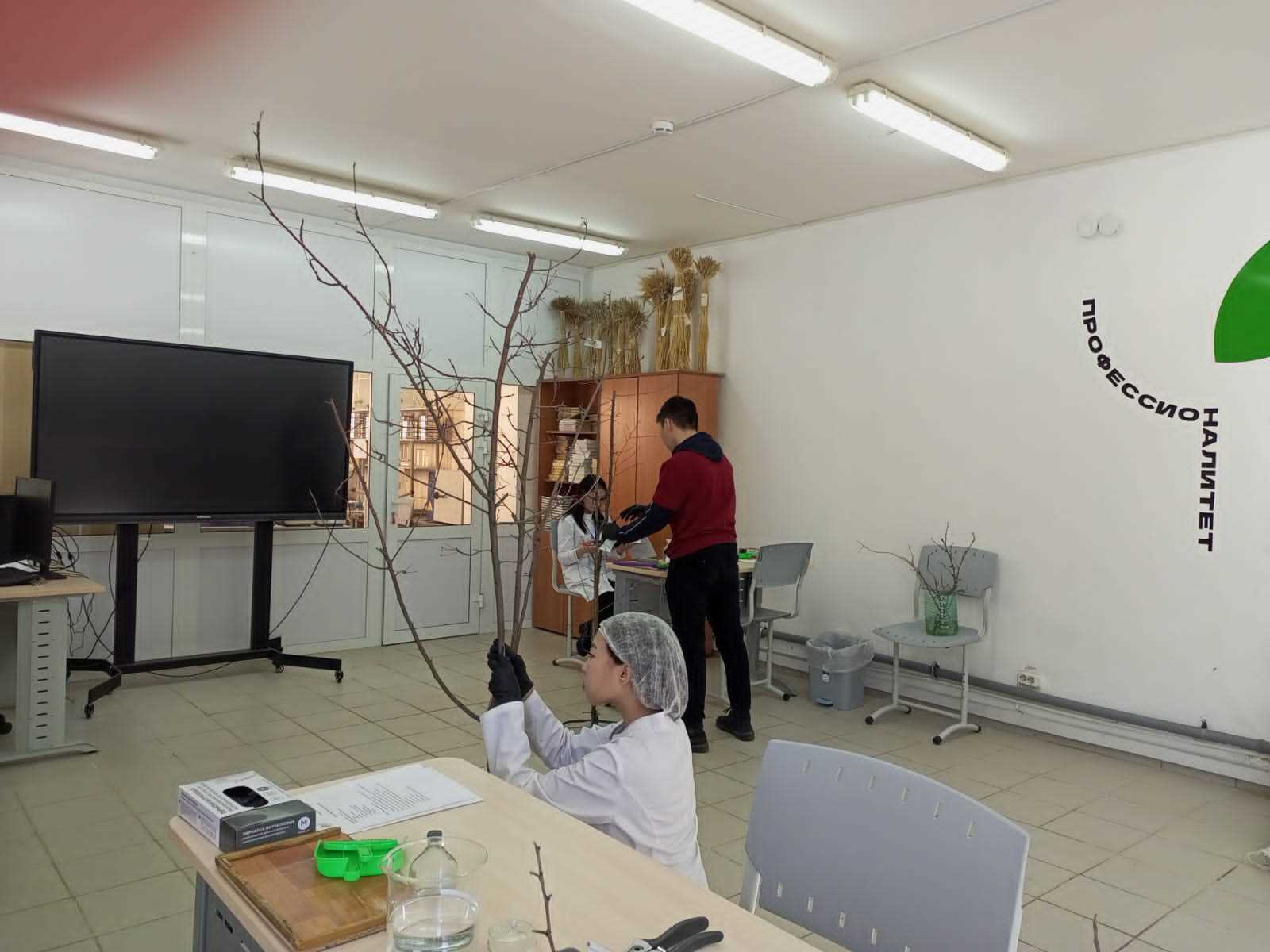 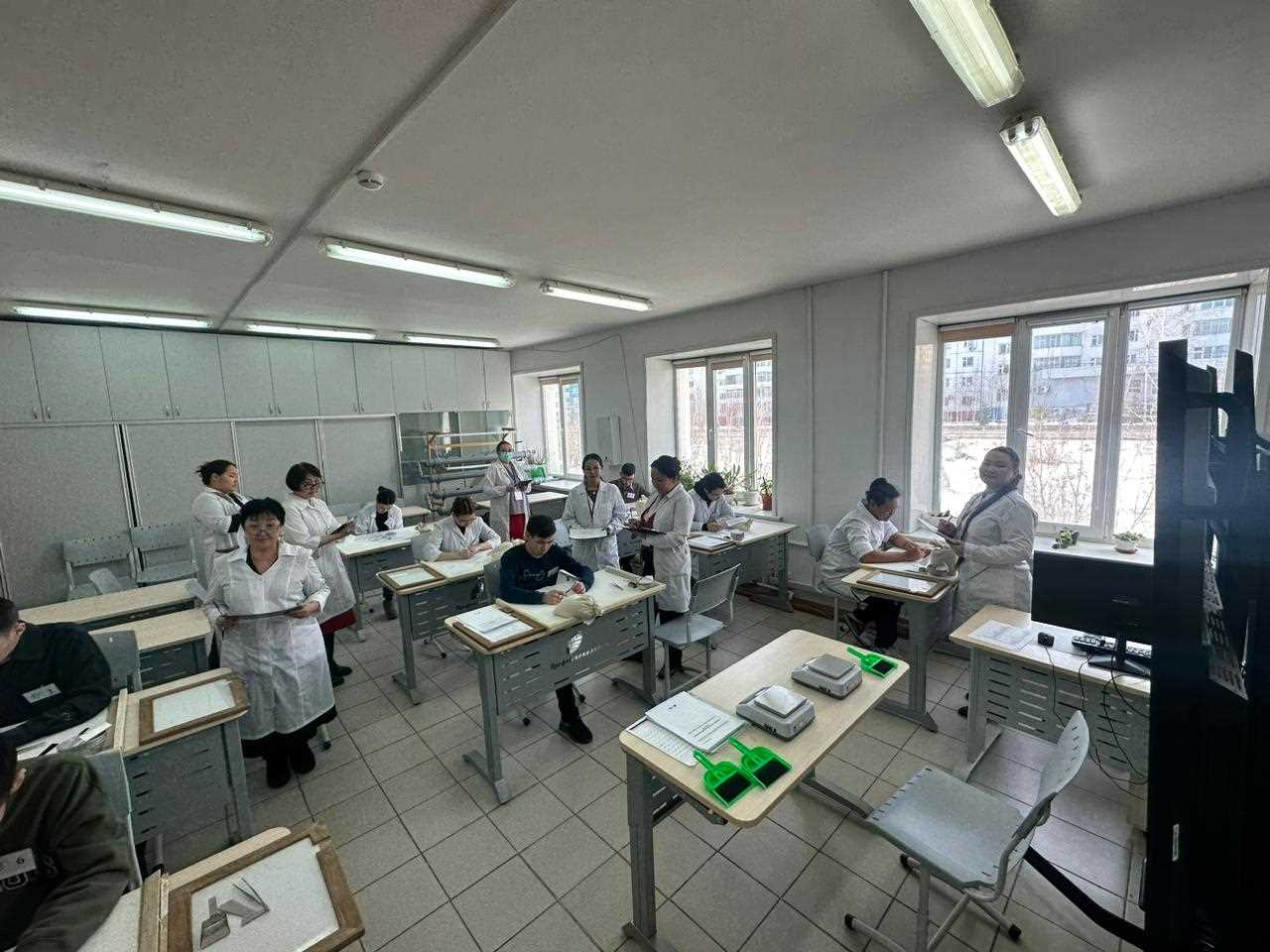 2023, 2024 гг . - организовала и провела внутренний отборочный   этап  олимпиады профессионального мастерства  по УГС 35.00.00.Сельское ,лесное и рыбное хозяйство среди обучающихся по специальности "Агрономия", по итогам которого в  2023 г. 1 место занял Исаков Виталий, обучающийся 2 курса специальности "Агрономия", и 2 место - Яковлева Яна, обучающийся 2 курса по специальности "Агрономия", а в 2024 г. 1 место занял Афанасьев Валерий ( 2 курс специальности "Агрономия"),            
2 место - Николаева Камелия (1 курс по специальности «Агрономия»)
35
10.Результаты проведенных преподавателем  конференций, выставок, конкурсов профессионального мастерства, иных конкурсов и аналогичных мероприятий (в области преподаваемого учебного предмета, курса, дисциплины (модуля)
2023-2024 гг.- организовала и провела внутренний отборочный этап  регионального чемпионата по профессиональному мастерству "Профессионалы" по компетенции "Агрономия". 
Итоги:  
в 2023 г: 
1 место заняла Иванова Дайана 
(1 курс по специальности Агрономия), 
2 место заняла Яковлева Яна 
(2 курс по специальности "Агрономия"), 

в 2024 году: 
1 место заняла Иванова Дайана 
(2 курс по специальности Агрономия) ,
2 место заняла Алексеева Ноябрина 
(1 курс по специальности  "Агрономия"), 
3 место заняла Келина Дарина 
(1 курс по специальности "Агрономия").  
                                                                                                                                                                                                                                                                                          
Призеры конкурсов и олимпиад профессионального мастерства приняли участие на региональных, межрегиональных этапах.
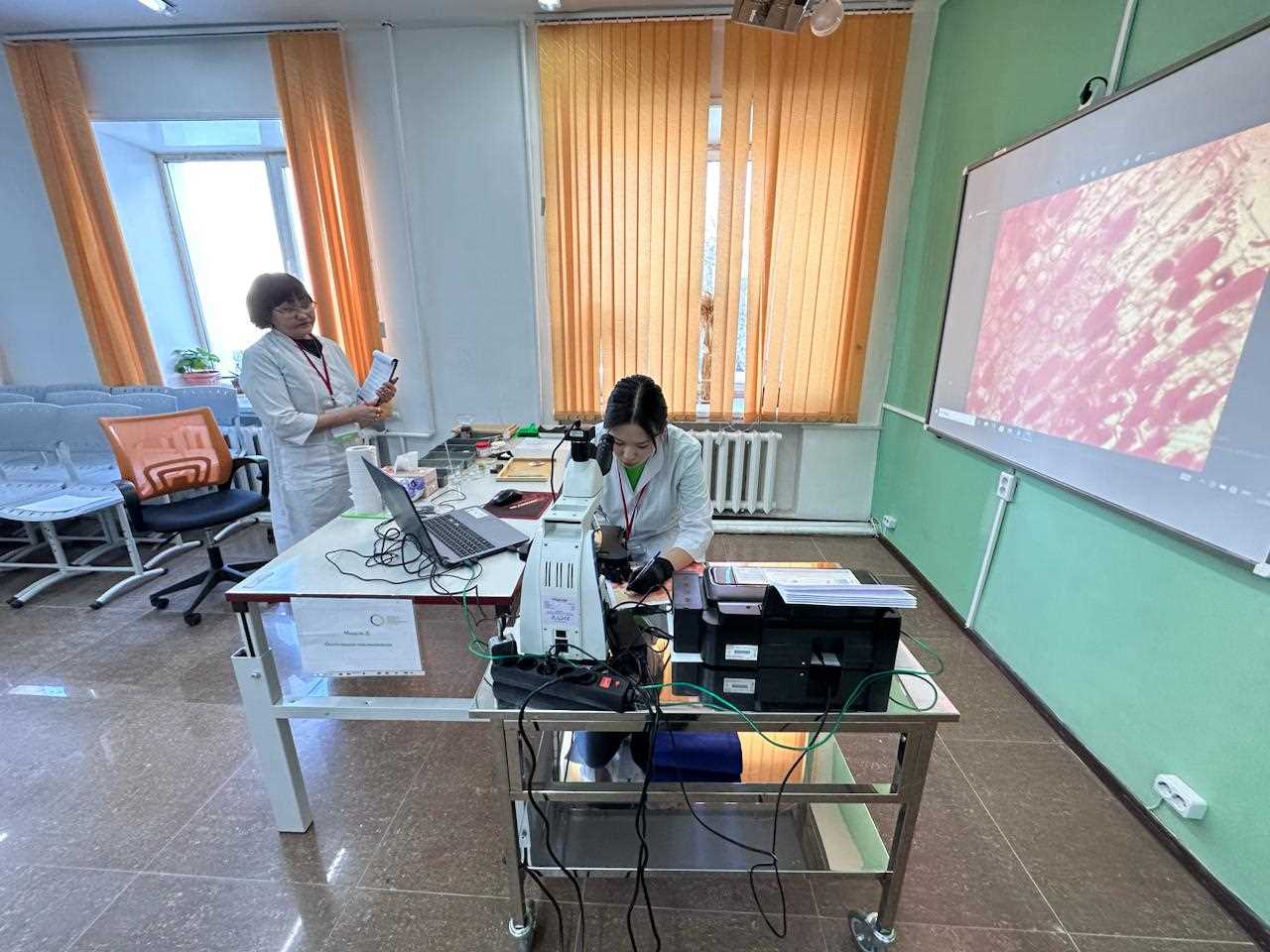 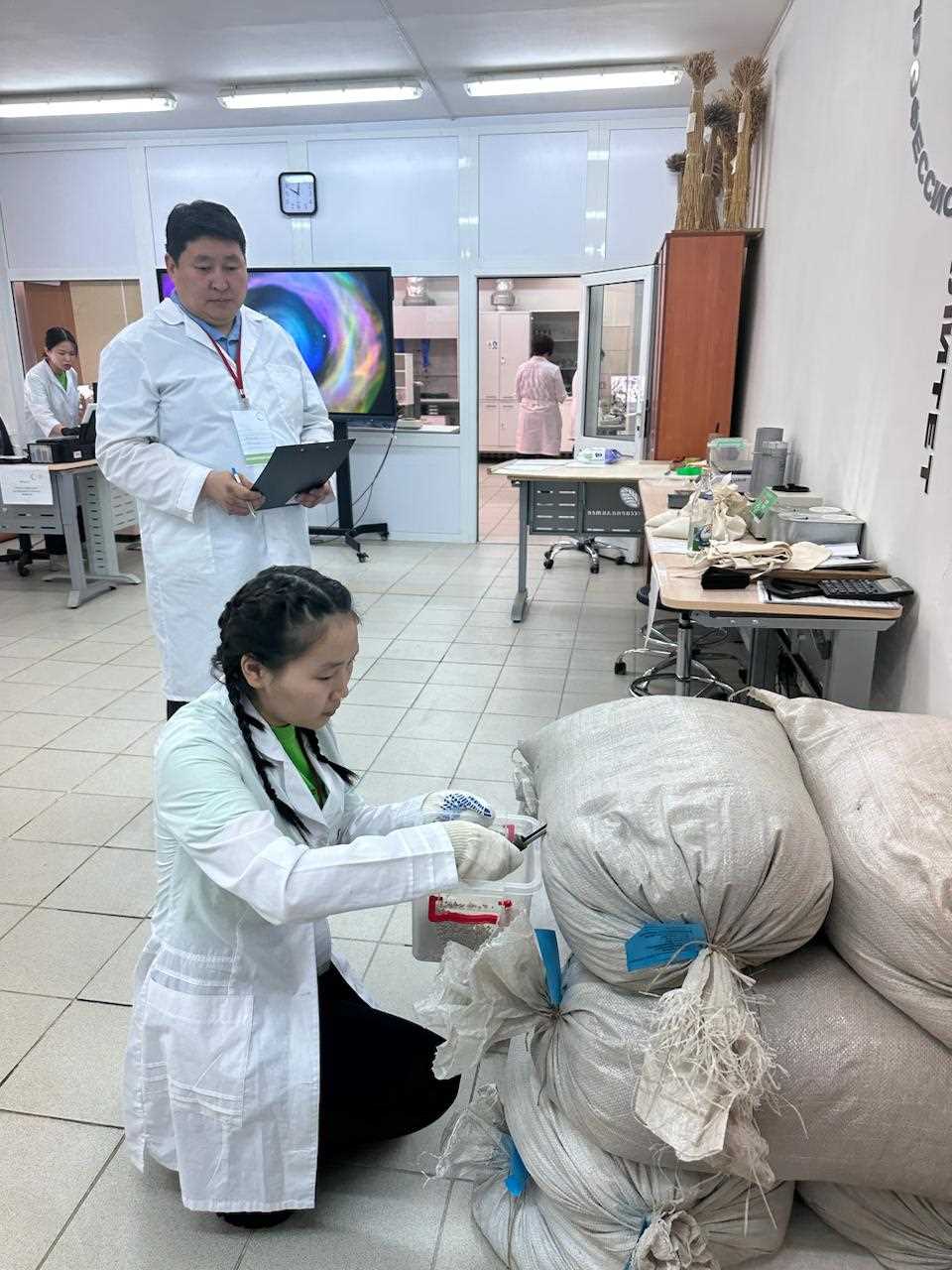 36
Дополнительные сведения
37
11. Поощрения за профессиональную деятельность в межаттестационный период
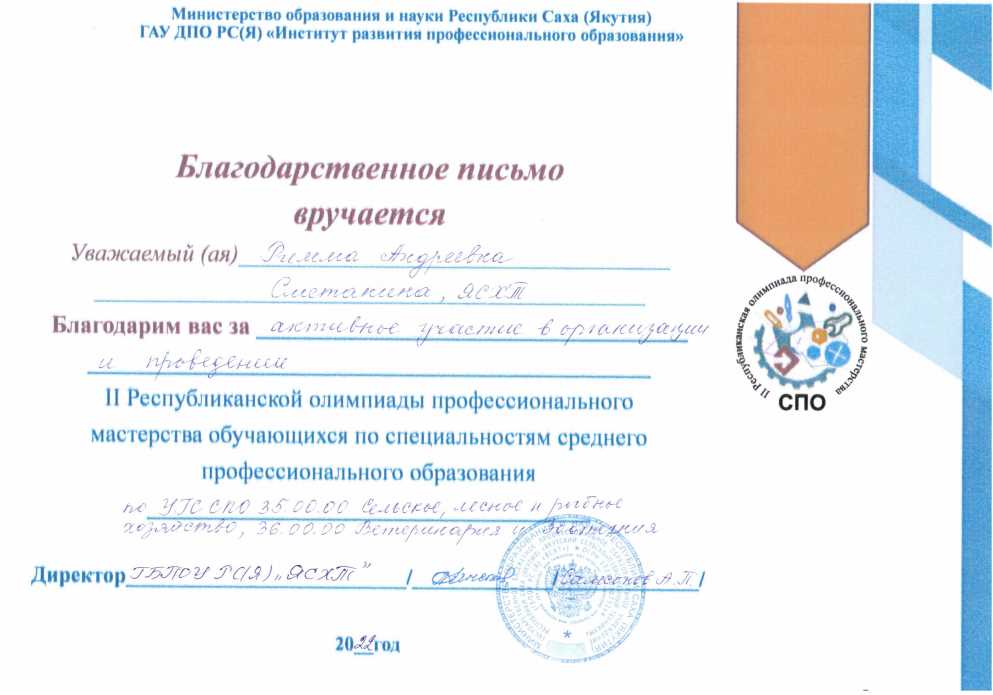 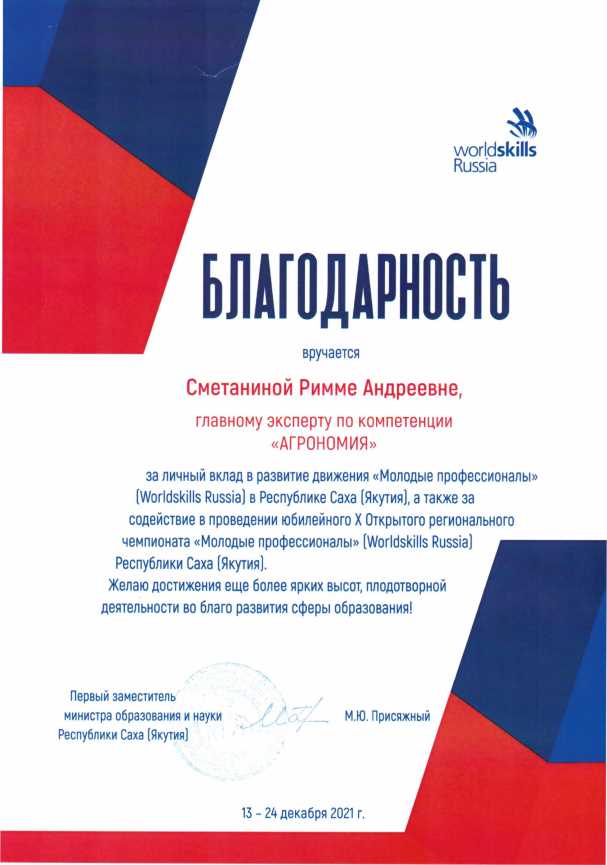 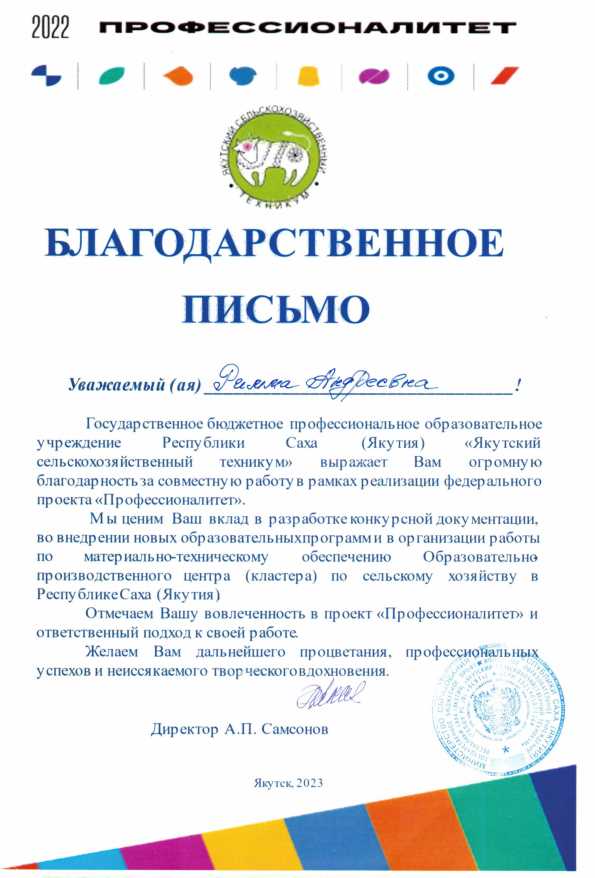 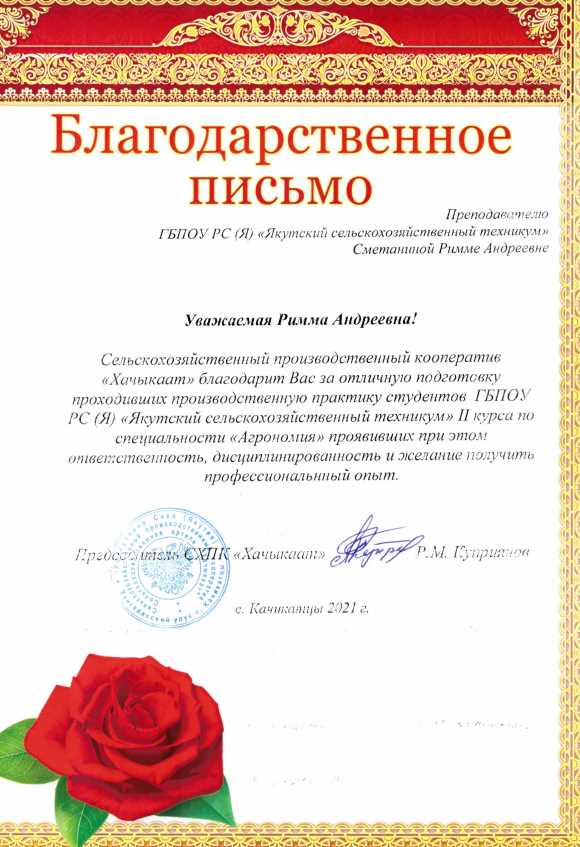 38
11. Поощрения за профессиональную деятельность в межаттестационный период
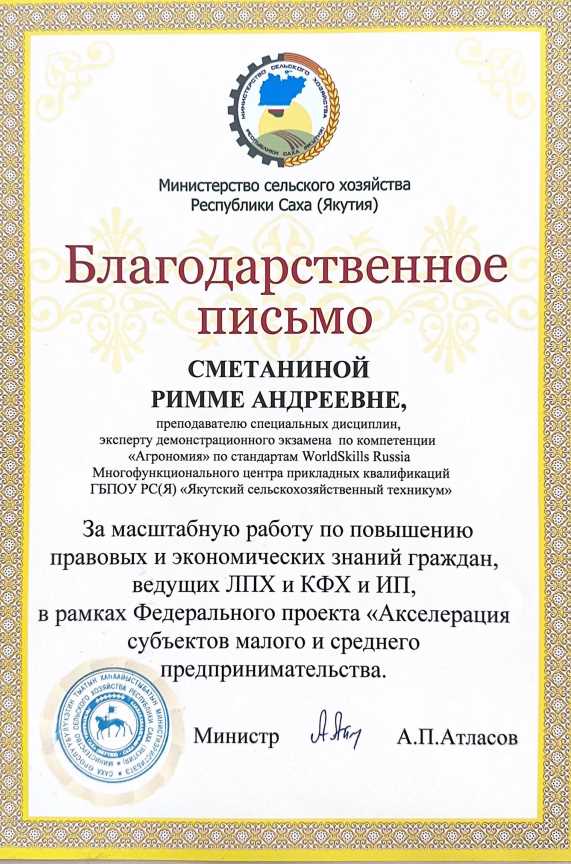 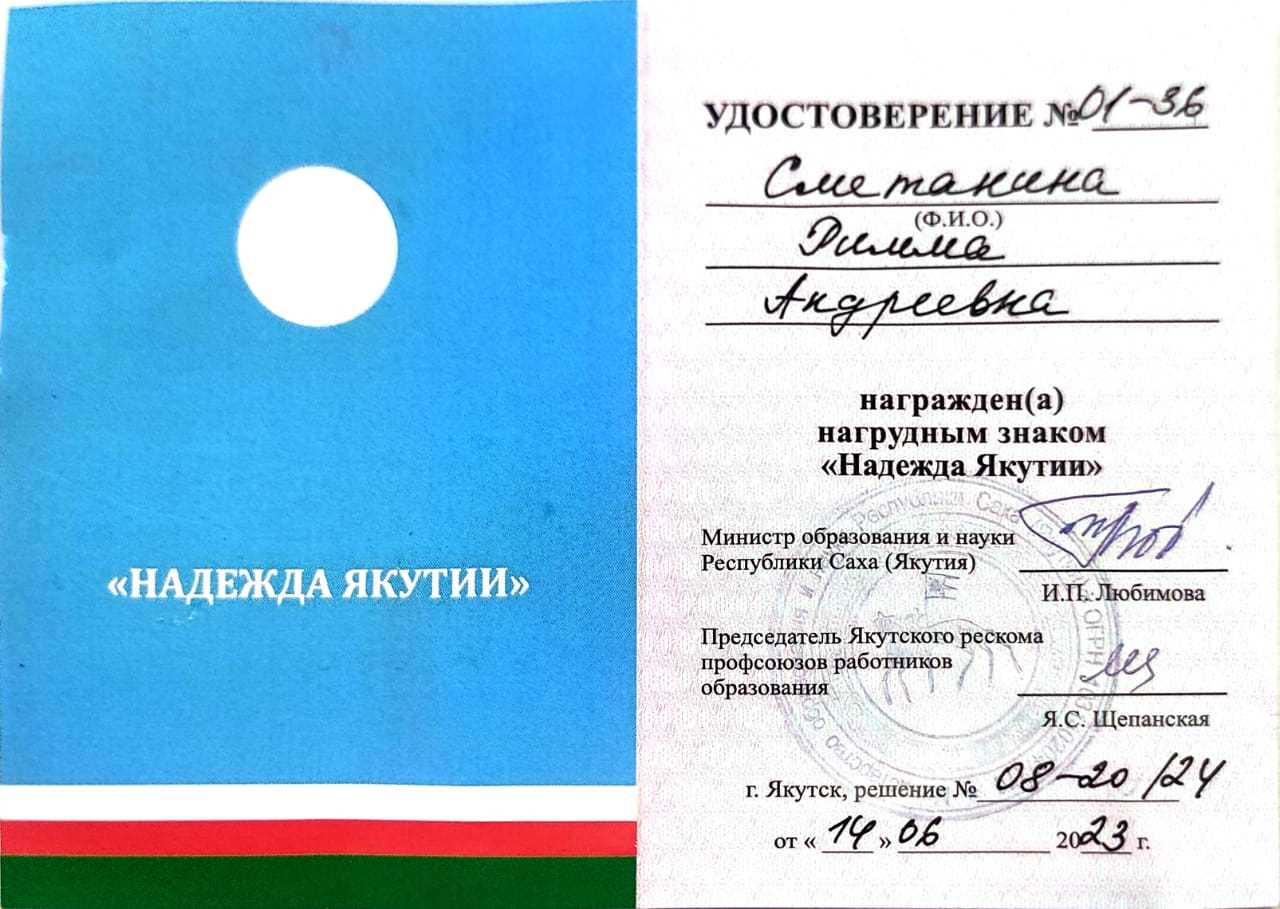 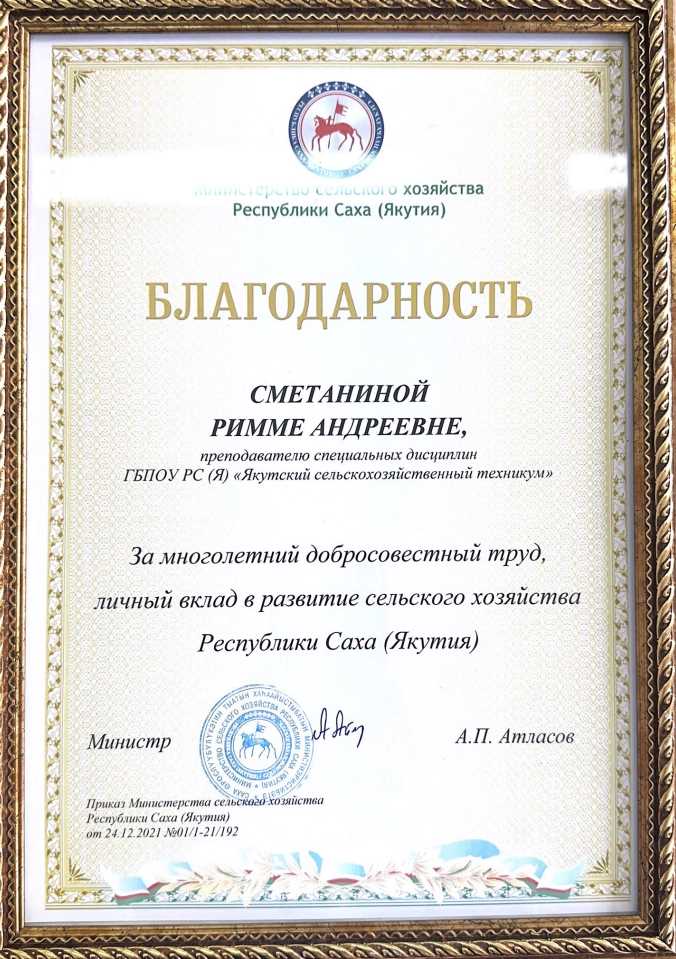 39
КУРАТОРСКАЯ ДЕЯТЕЛЬНОСТЬ
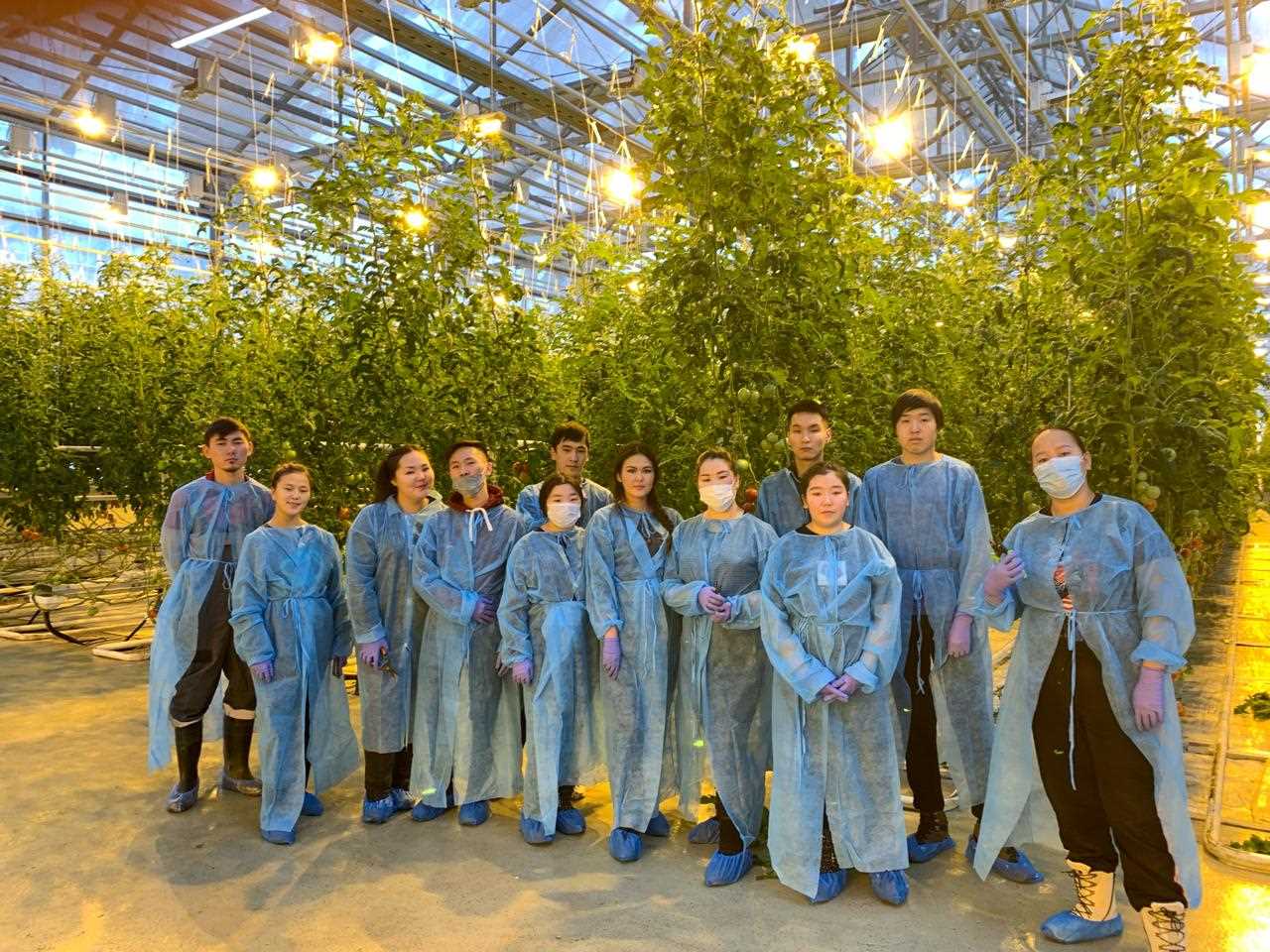 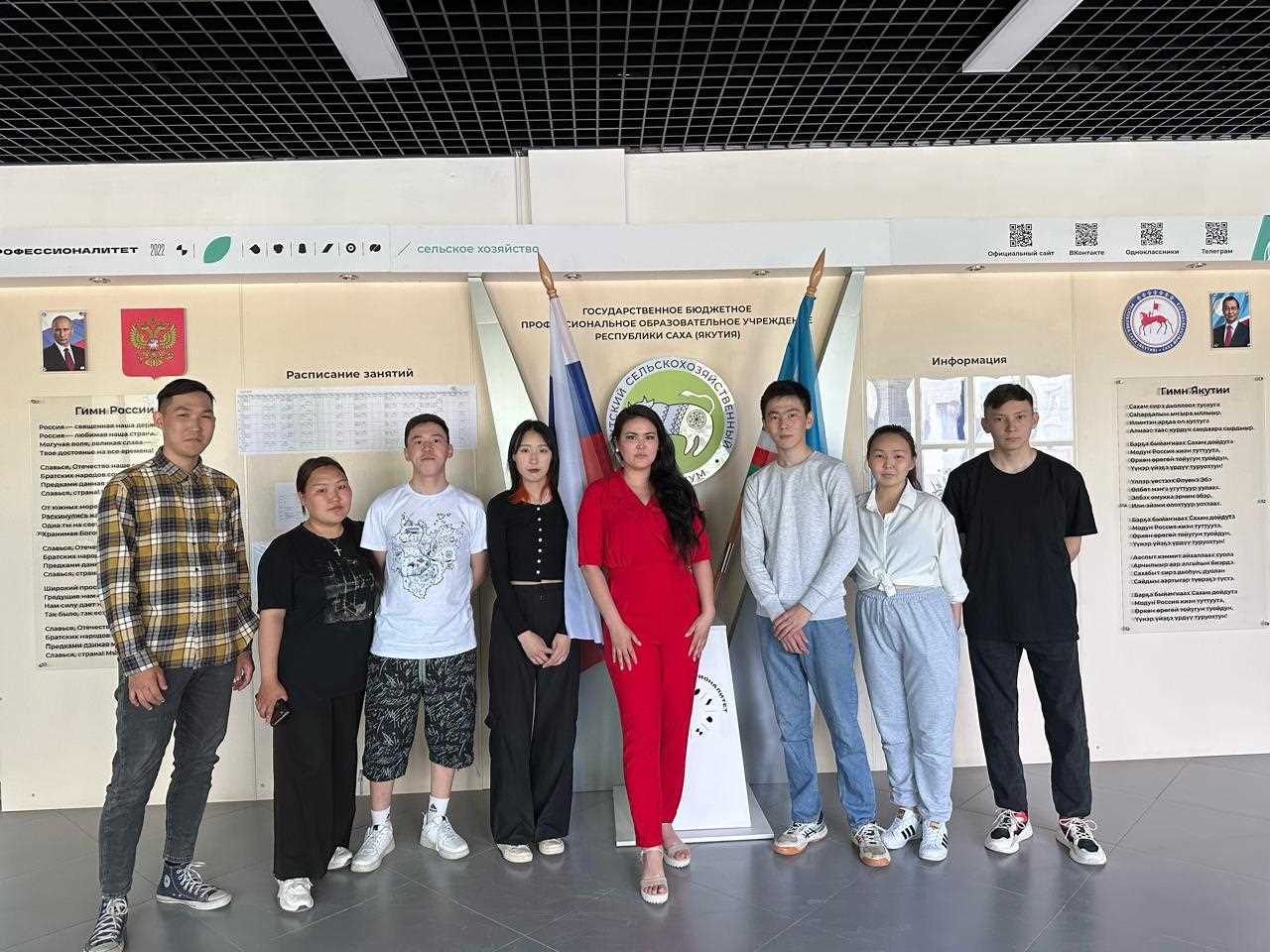 2023г., выпускная группа по специальности 35.02.05 Агрономия
2020 г., выпускная группа по специальности 35.02.05 Агрономия
40
2024г., Куратор  группы 1 агро  по специальности 35.02.05 Агрономия
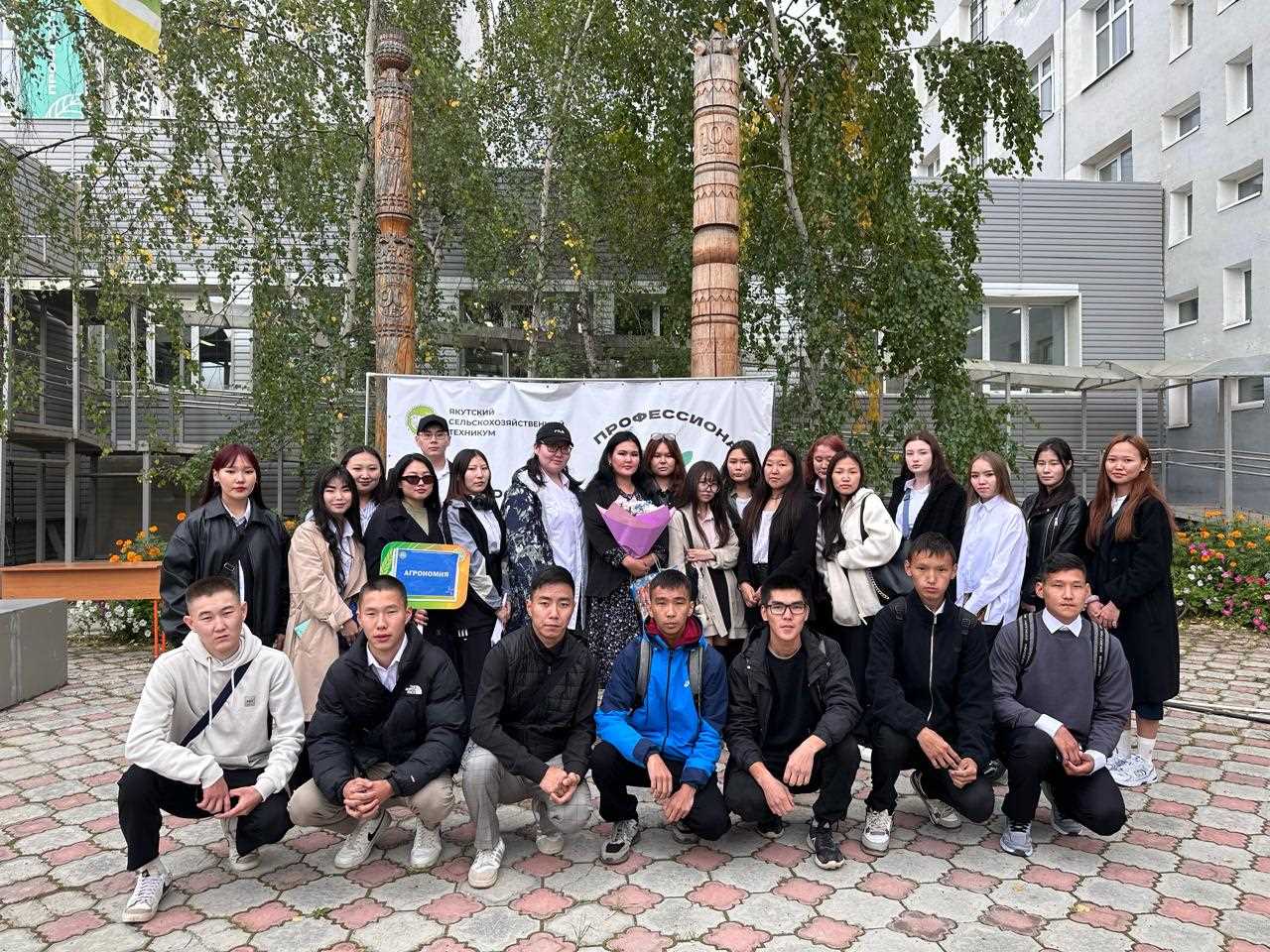 41
СПАСИБО за Внимание
42